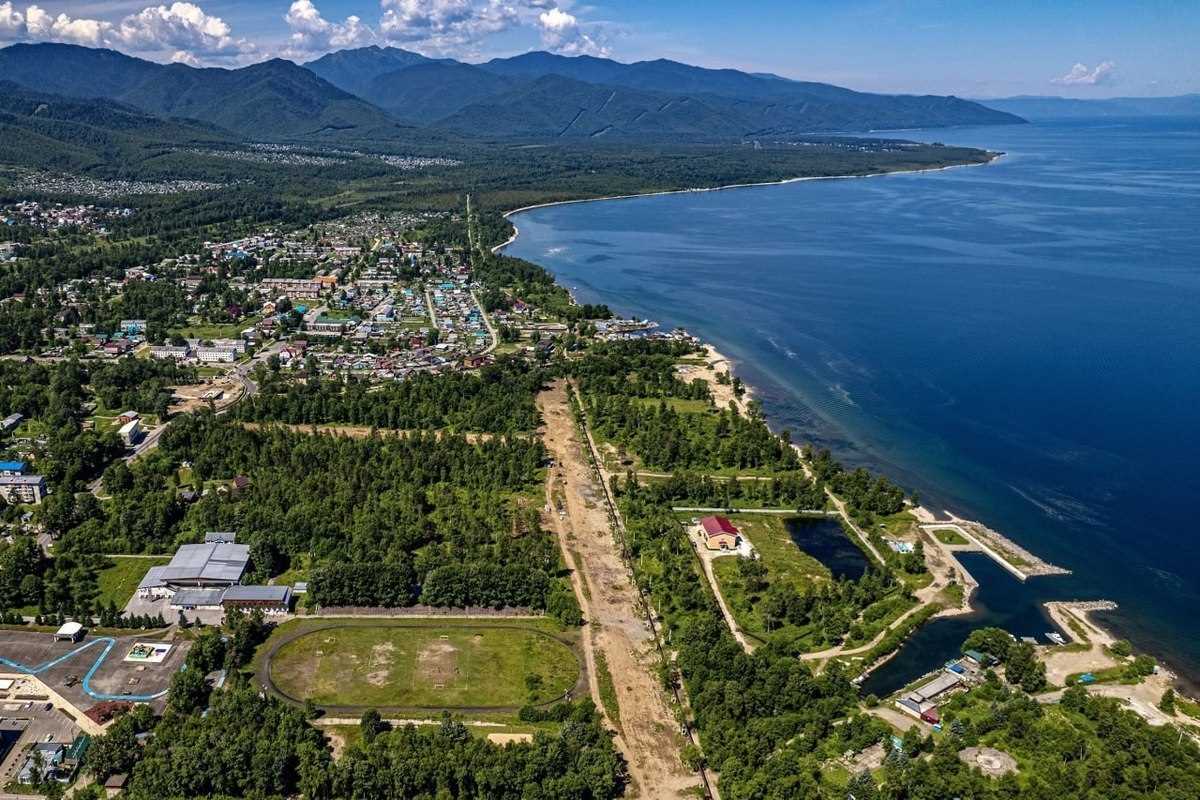 Отчет главы администрации Байкальского городского поселения В.В. Темгеневского 
за 2024 год
В целях реализации стратегического Мастер-плана комплексного развития Байкальского муниципального образования, распоряжением Правительства РФ  №4344-р от 29.12.2022 г. утверждена Программа социально-экономического развития Байкальского муниципального образования до 2040 года. 

Указом Губернатора Иркутской области от 10.01.2022г. № 2-уг образован Управляющий совет по комплексному развитию Байкальского муниципального образования.
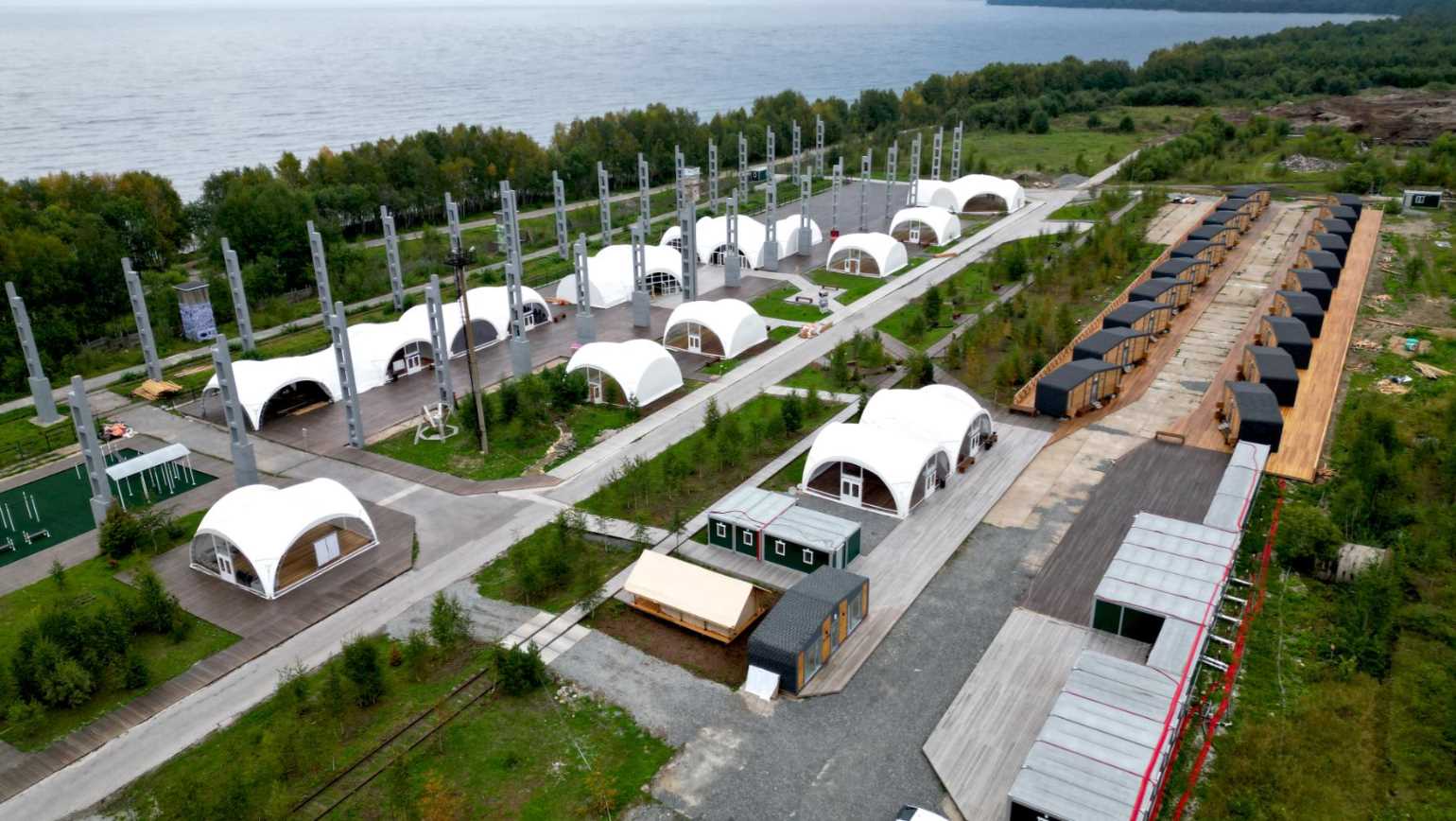 Согласно Программы, приоритетами социально-экономического развития Байкальского муниципального   образования, обеспечивающими достижение целевых показателей, являются:
Ликвидация отходов и санация площадки открытого акционерного общества "Байкальский целлюлозно-бумажный комбинат";
Электроснабжение садоводческих некоммерческих товариществ;
Проведение селезащитных мероприятий;
Строительство ливневой канализации;
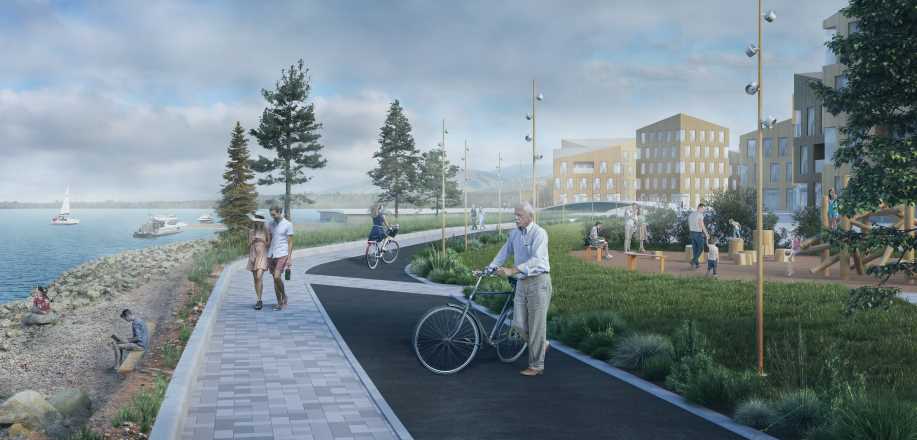 Берегоукрепление озера Байкал;
Модернизация систем тепло- и водоснабжения;
Модернизация текущей инфраструктуры системы сбора ТКО;
Развитие инженерной инфраструктуры;
Благоустройство набережной в г.Байкальске;
Развитие городской среды;
Модернизация улично-дорожной сети;
Создание портовой инфраструктуры;
Строительство многоквартирных домов и переселение граждан из ветхого аварийного жилья.
Реализация Программы позволит достигнуть в период с 2024 года по 2040 год следующих эффектов в рамках Байкальского муниципального образования:       
Увеличение численности населения до 20 тыс. человек.
Создание новых рабочих мест в количестве 5 500.
Увеличение туристического потока в г. Байкальск до 590 тыс. человек в год.
Увеличение размера   дополнительных   налоговых   поступлений в бюджеты разных уровней до 75 000 млн. рублей.
Увеличение общей площади жилой застройки до  940 тыс. кв. метров.
Снижение доли аварийного жилья до 15 процентов к 2030 году и до 10 процентов к 2040 году.

Практическое исполнение мероприятий Программы осуществляет администрация Байкальского городского поселения. Проводятся работы по разработке проектов, формированию заявок на финансирование, курированию, реализации и контролю исполнения Программы.
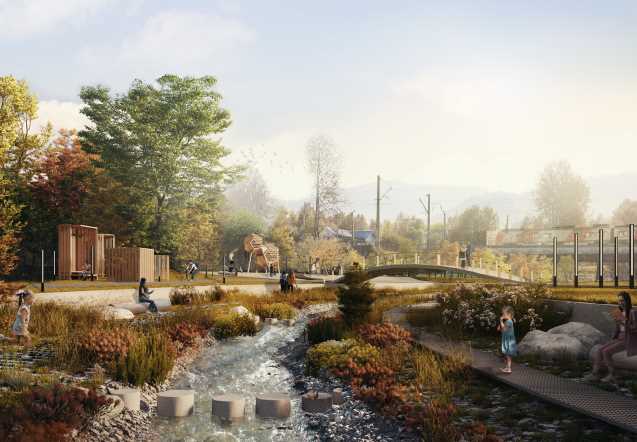 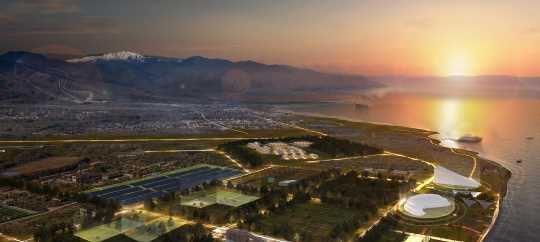 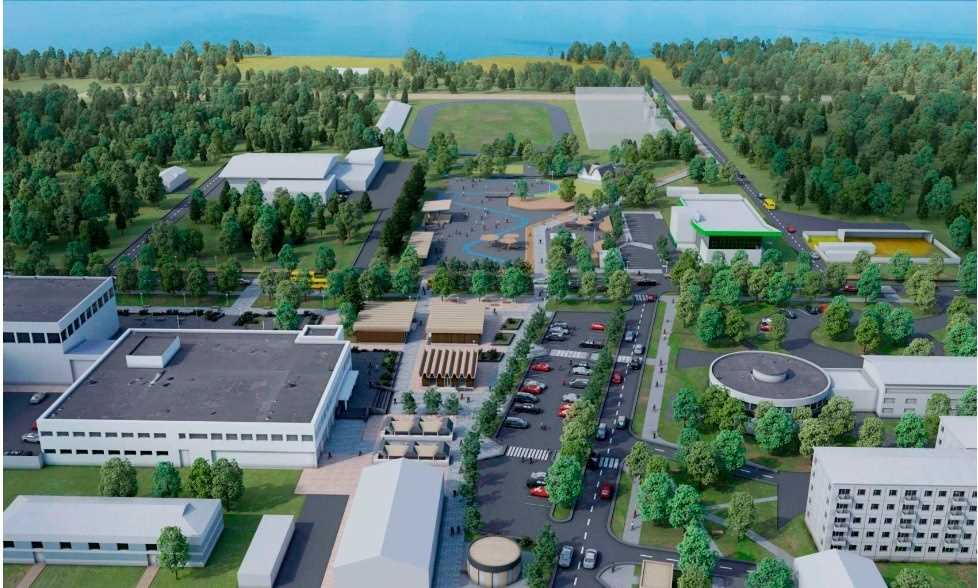 Муниципальное имущество
Стоимость имущества казны в 2024 году увеличилась на 4 556 012 493,87  руб. и составила на конец года 8 362 579 079,2 руб. 
В 2024 году в казну поставлено следующее имущество:
Здание Визитно-информационного туристического центра «Бригантина»;
Противоэрозийные гидротехнические и противоселевые сооружения 6 объектов;
Объекты электрохозяйства - трансформаторная подстанция, ЛЭП (мкр. Гагарина), воздушные линии опоры 2 объекта (мкр. Строитель);
Сооружение водозаборное и сети водоснабжения и водоотведения мкр. Красный ключ;
Ярморочная площадь СНТ «Строитель»;
Футбольная коробка по ул. Речной;
Берегоукрепительные сооружения;
Общественная территория от федеральной трассы до Татьяниного сквера;
Общественная территория по улице Речная;
58 жилых помещений по программе Переселения из ветхого и аварийного жилья; 
32 земельных участка;
В 2024 г. отделом проведена работа по выморачиванию жилых помещений, в результате которой выморочными признано 2 квартиры.
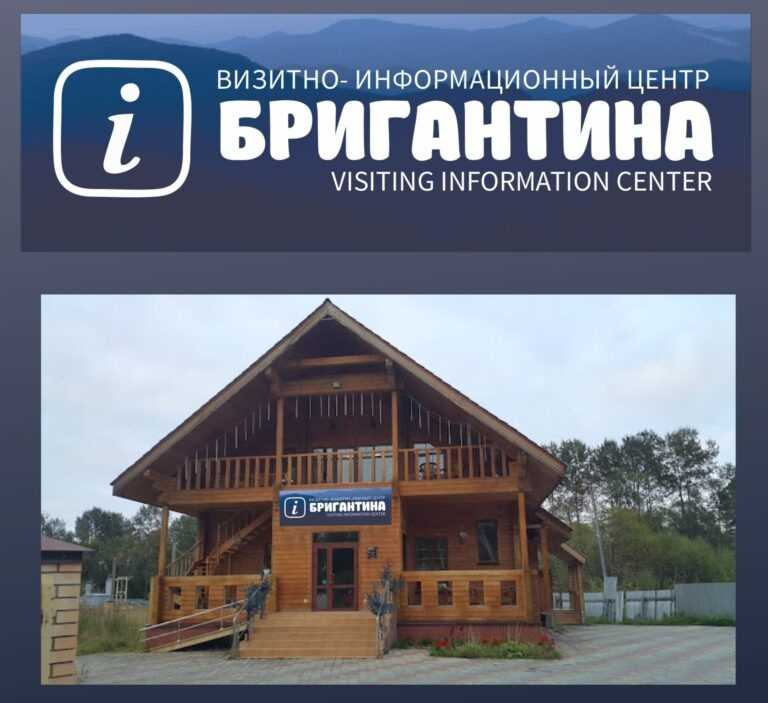 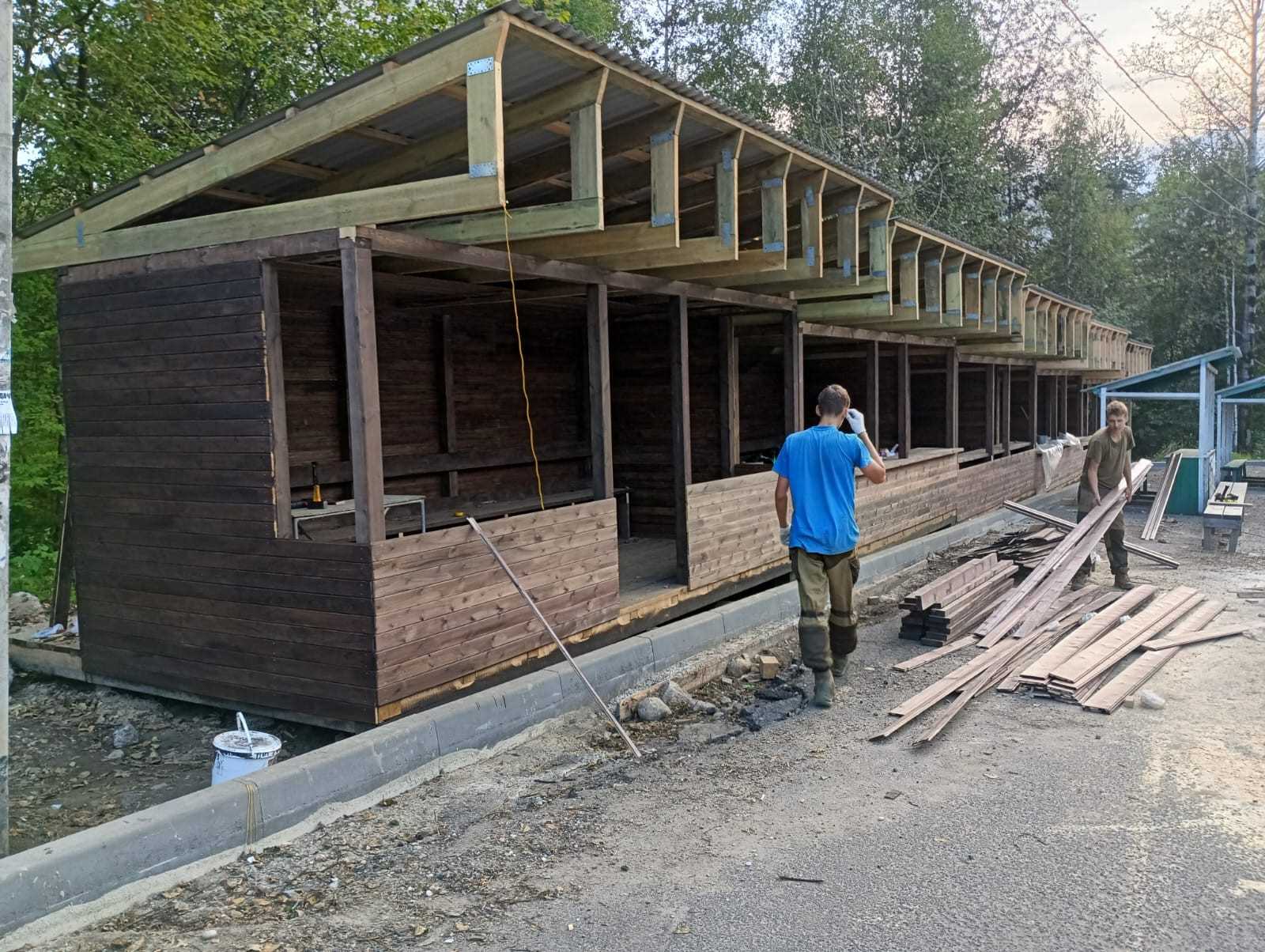 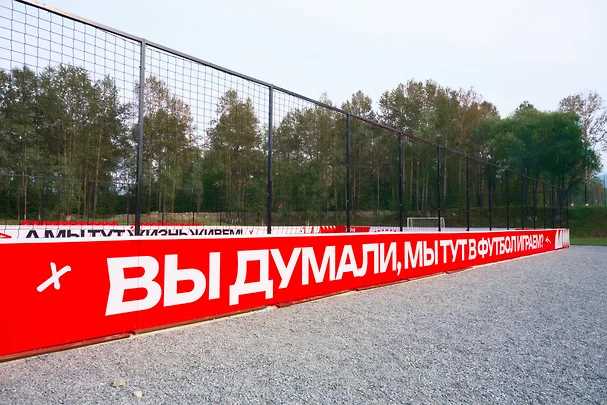 Муниципальное имущество
В 2024 году Арбитражный суд Иркутской области удовлетворил исковые требования администрации Байкальского городского поселения о расторжение договоров купли-продажи и передачи в собственность Байкальского муниципального образования объектов коммунальной инфраструктуры, расположенных на территории города Байкальск. На основании решения Арбитражного суда Иркутской области было принято по актам приема-передачи 33 объекта коммунальной инфраструктуры.
Начались переговоры по вопросам передачи следующих значимых для БМО объектов недвижимости:
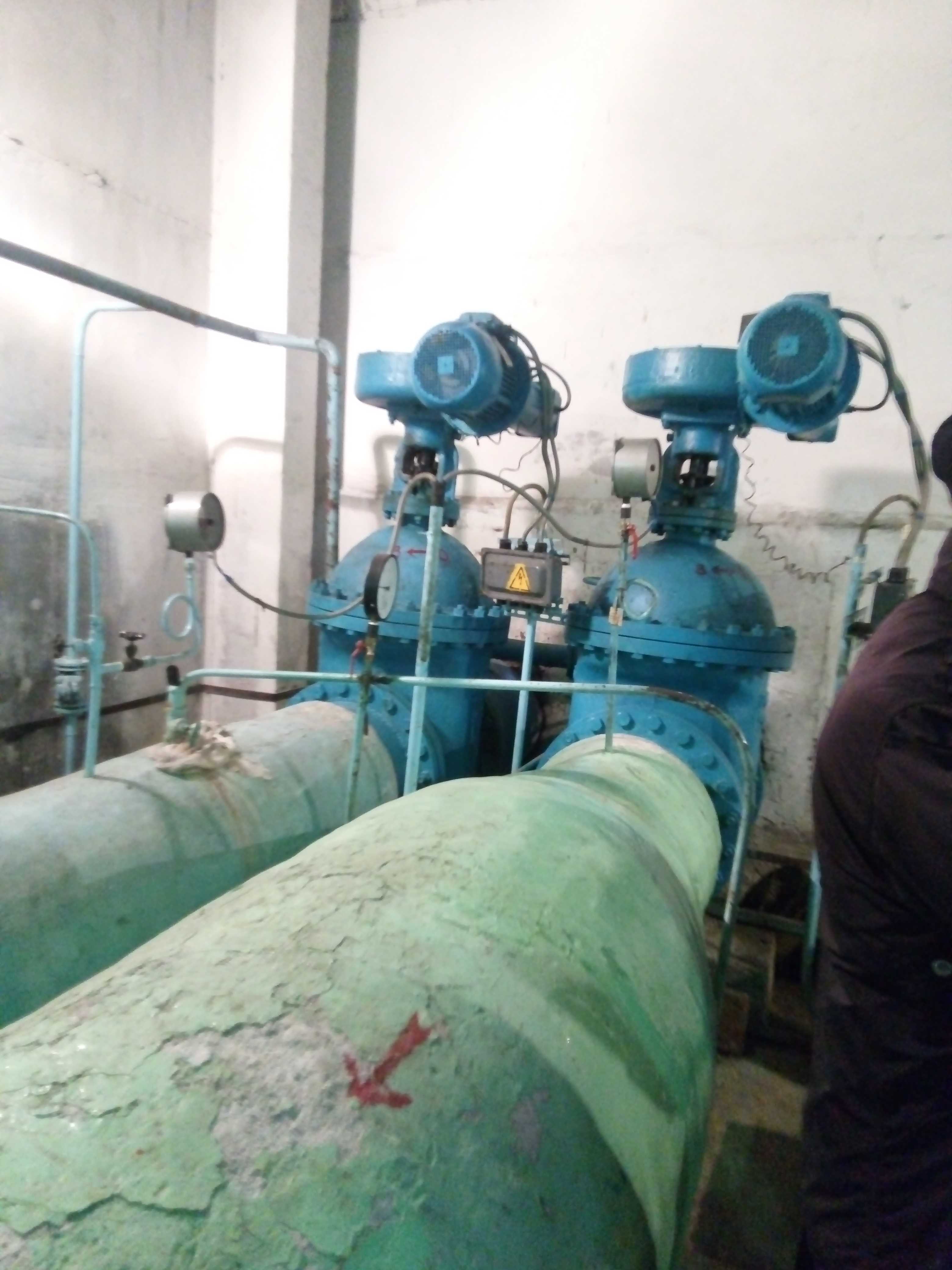 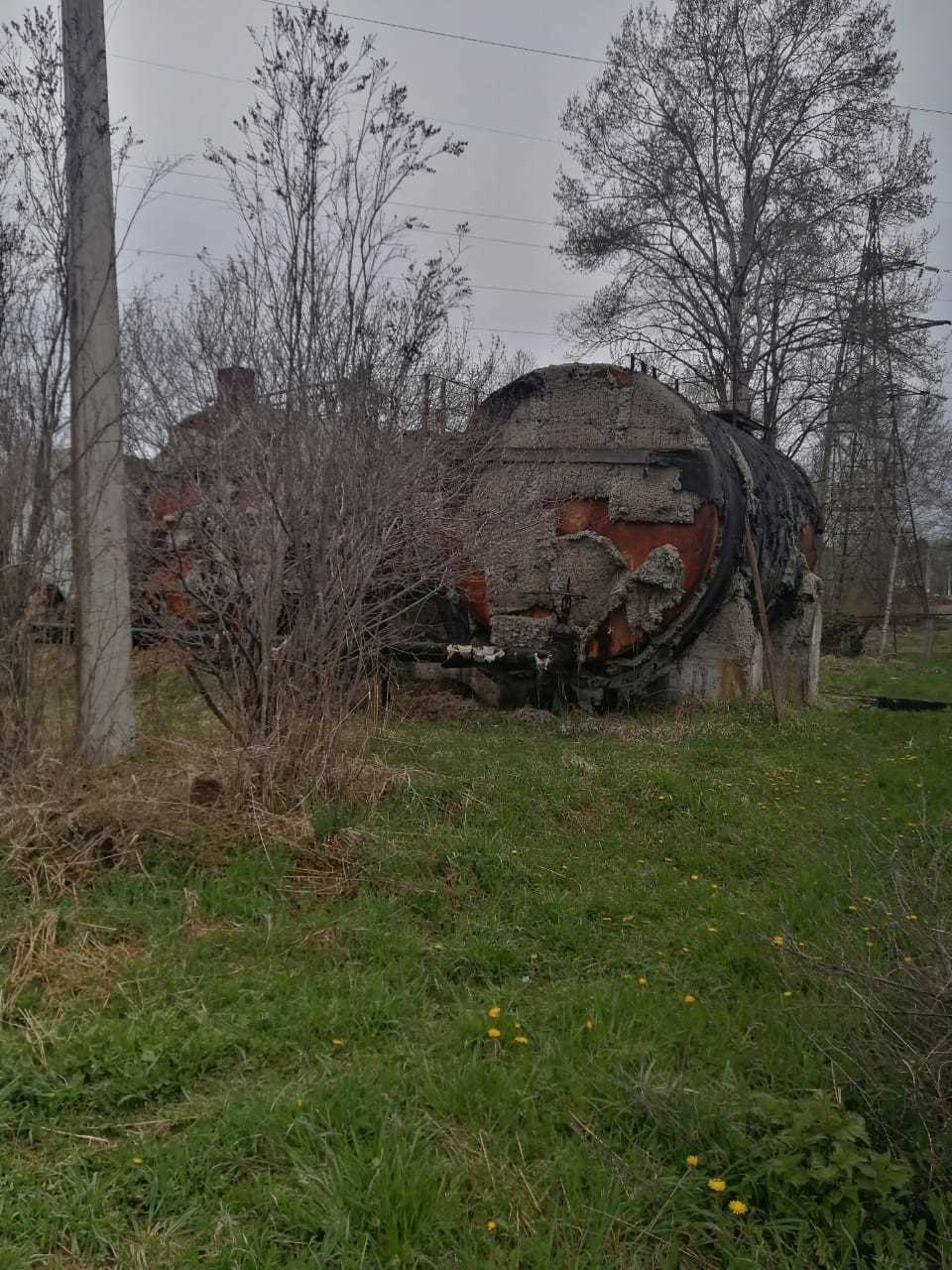 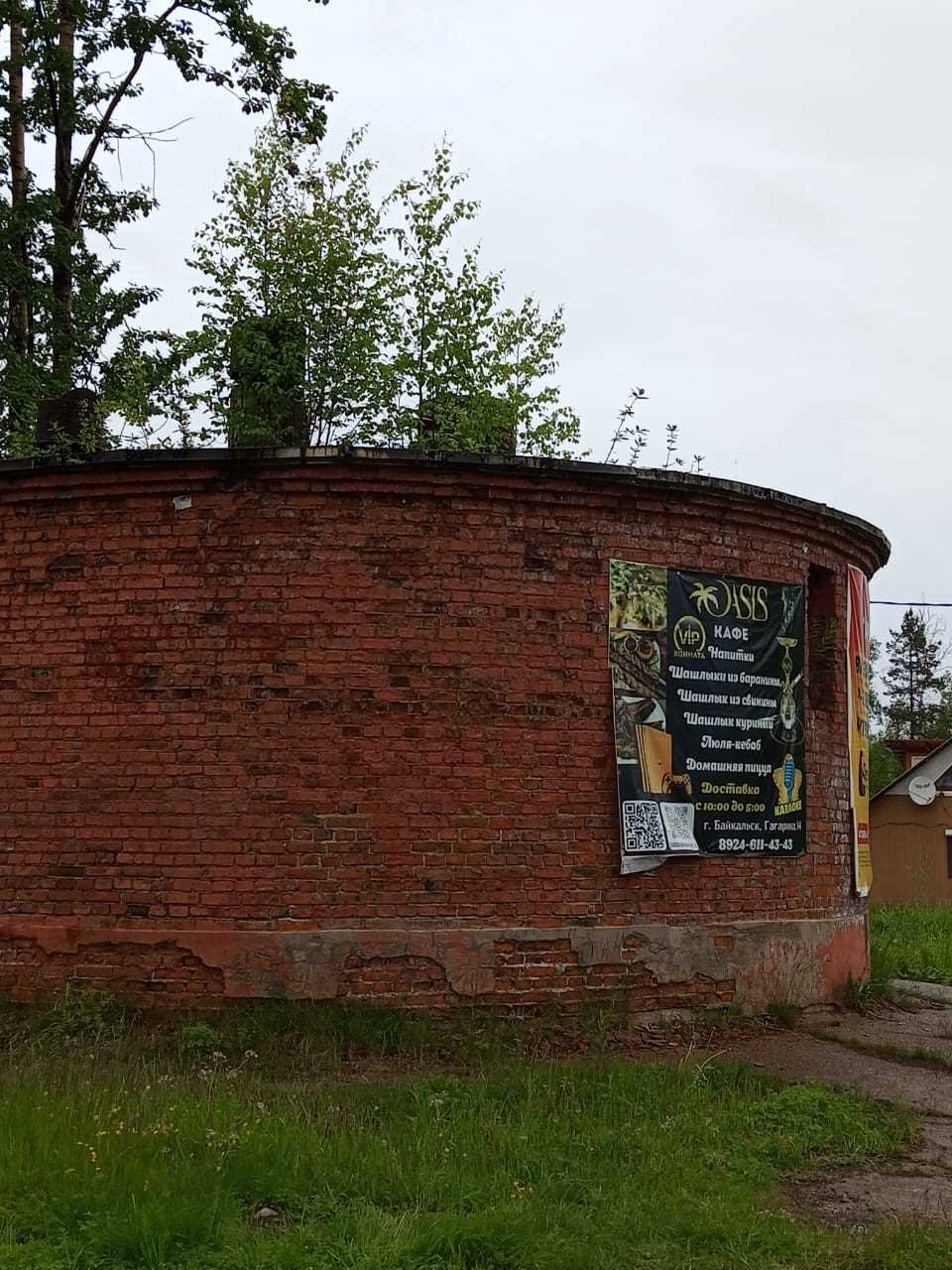 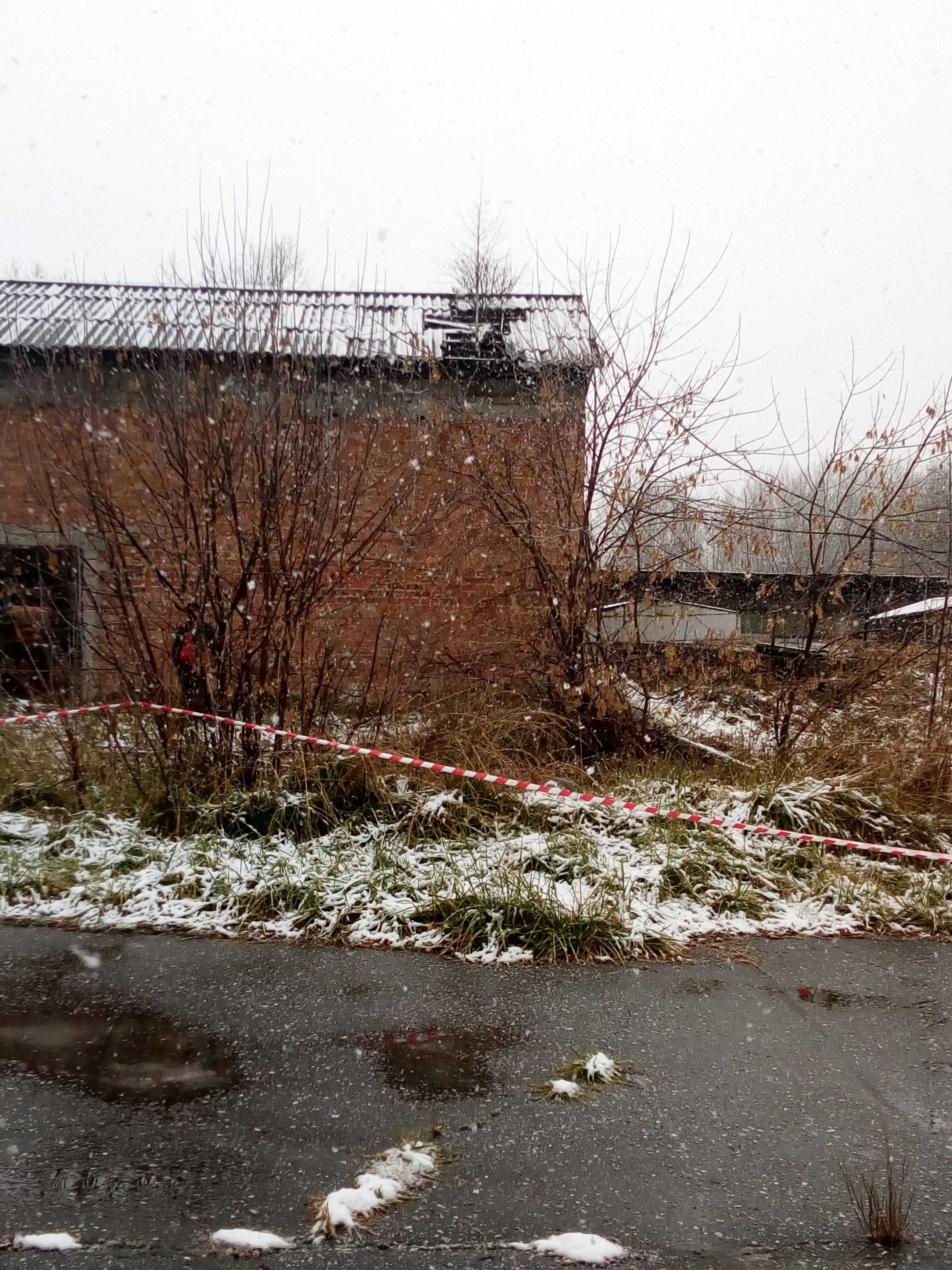 Развитие транспортного комплекса и улично-дорожной сети:Капитальный ремонт, ремонт автомобильных дорог общего пользования местного значения, ремонт дворовых территорий и проездов к дворовым территориям
Расходы в 2024 году 159 782 520,50 руб.
Развитие транспортного комплекса и улично-дорожной сети:Капитальный ремонт, ремонт автомобильных дорог общего пользования местного значения, ремонт дворовых территорий и проездов к дворовым территориям
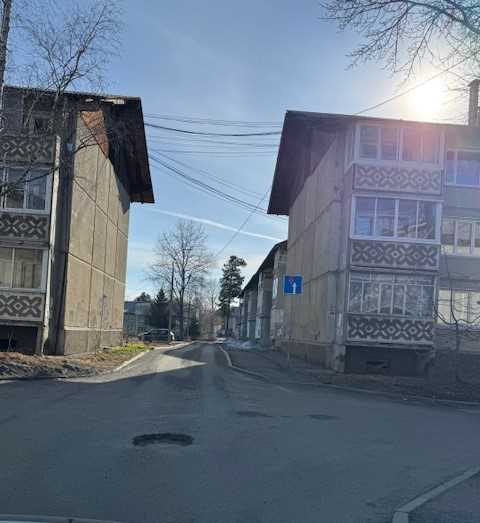 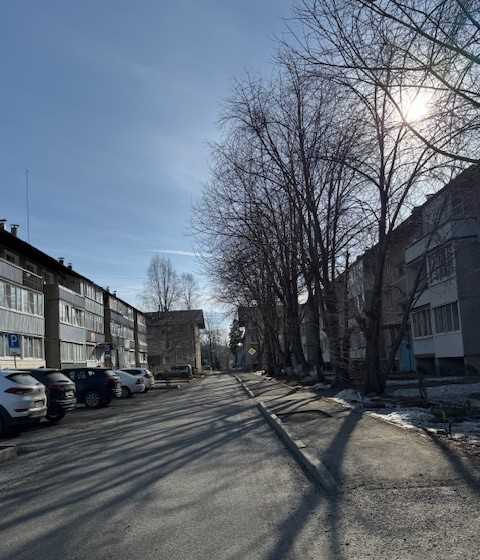 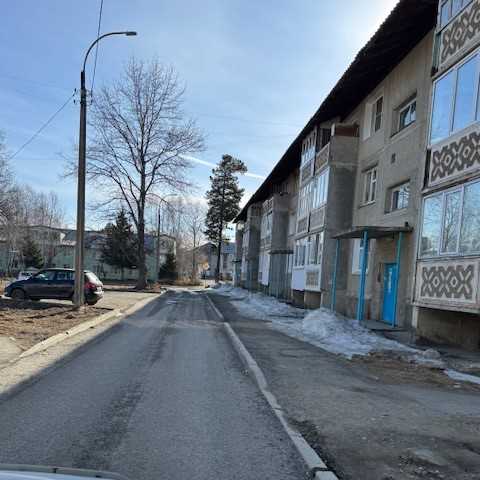 Развитие транспортного комплекса и улично-дорожной сети:Содержание автомобильных дорог общего пользования местного значения Байкальского городского поселения
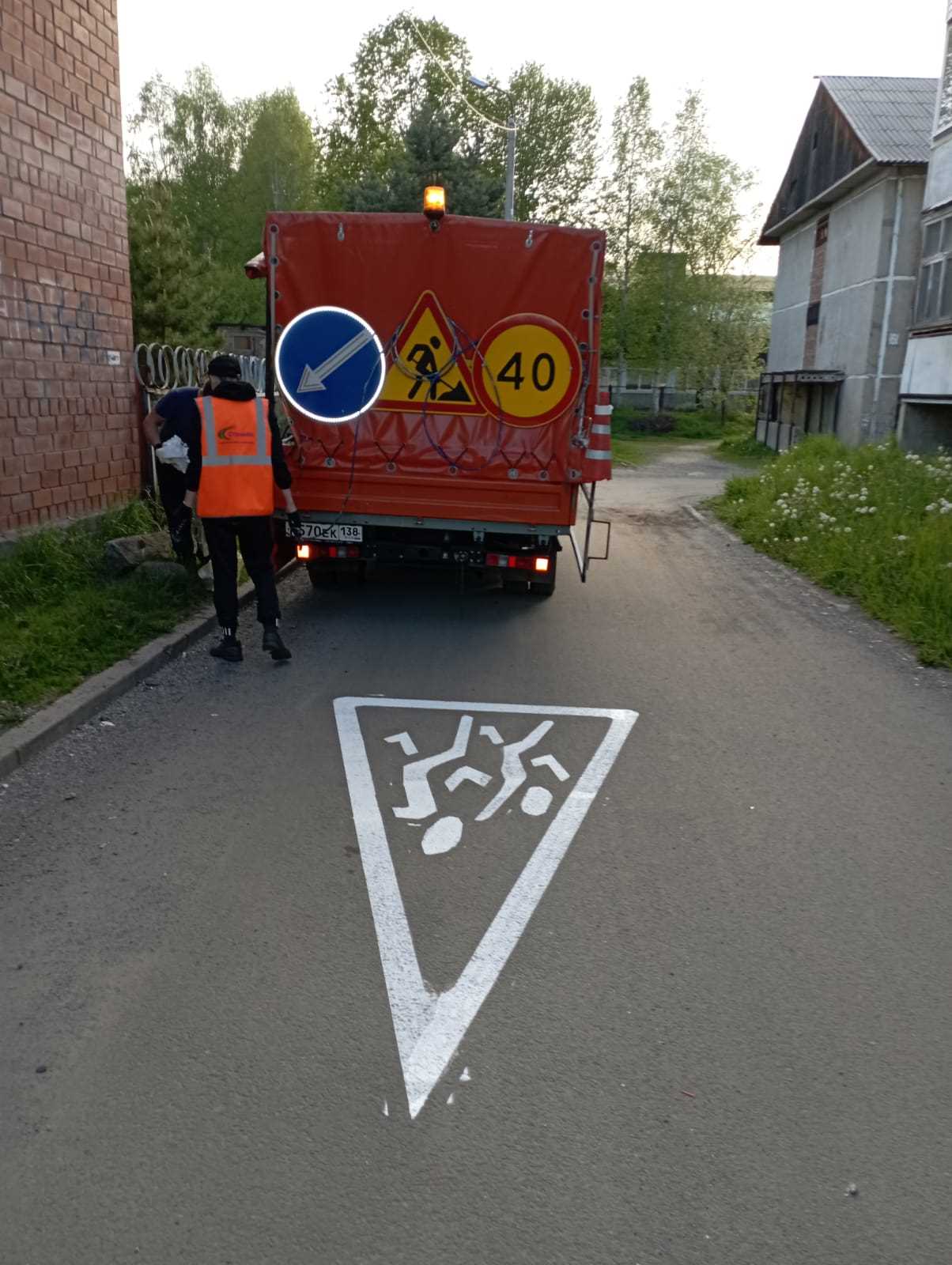 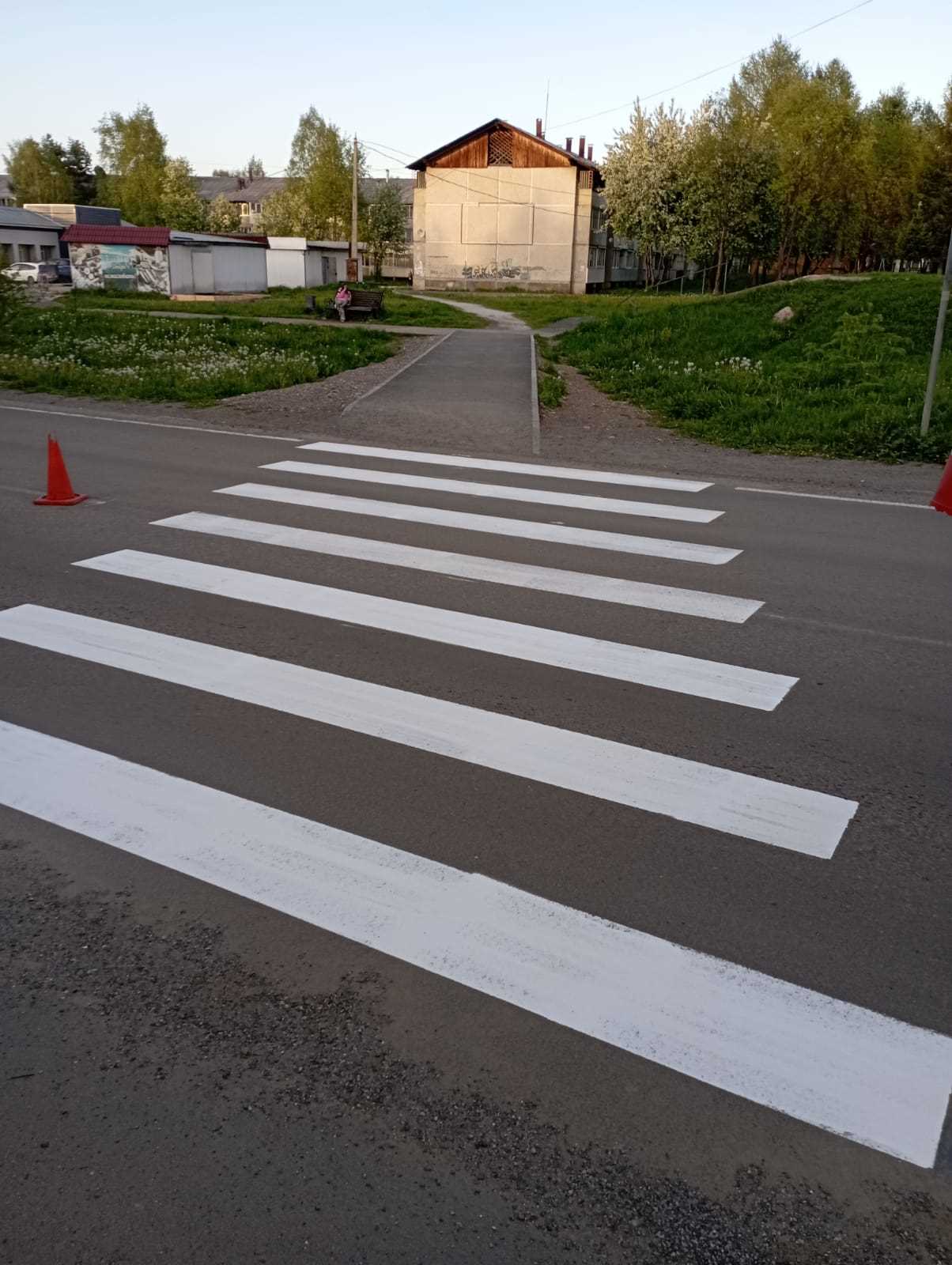 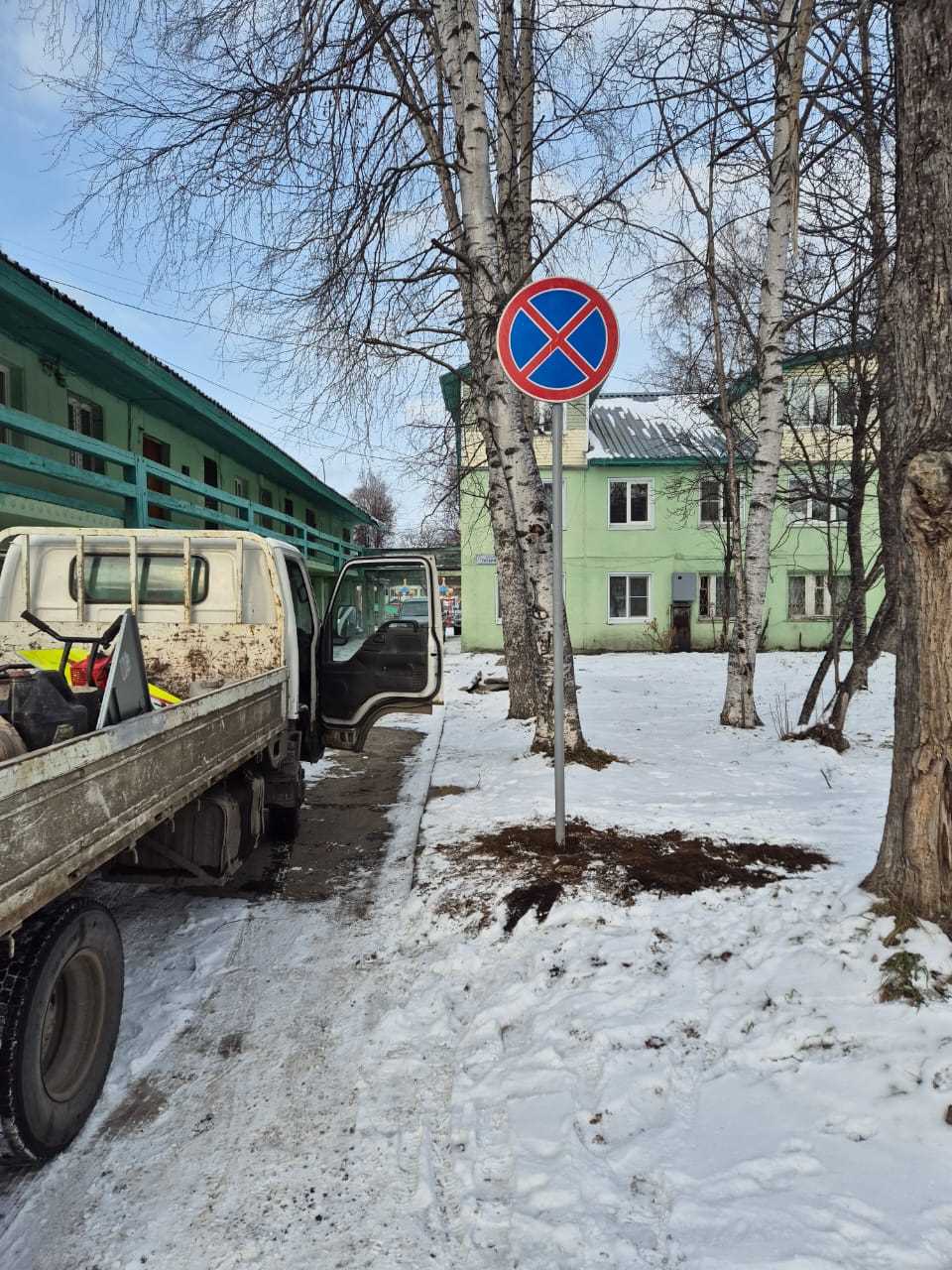 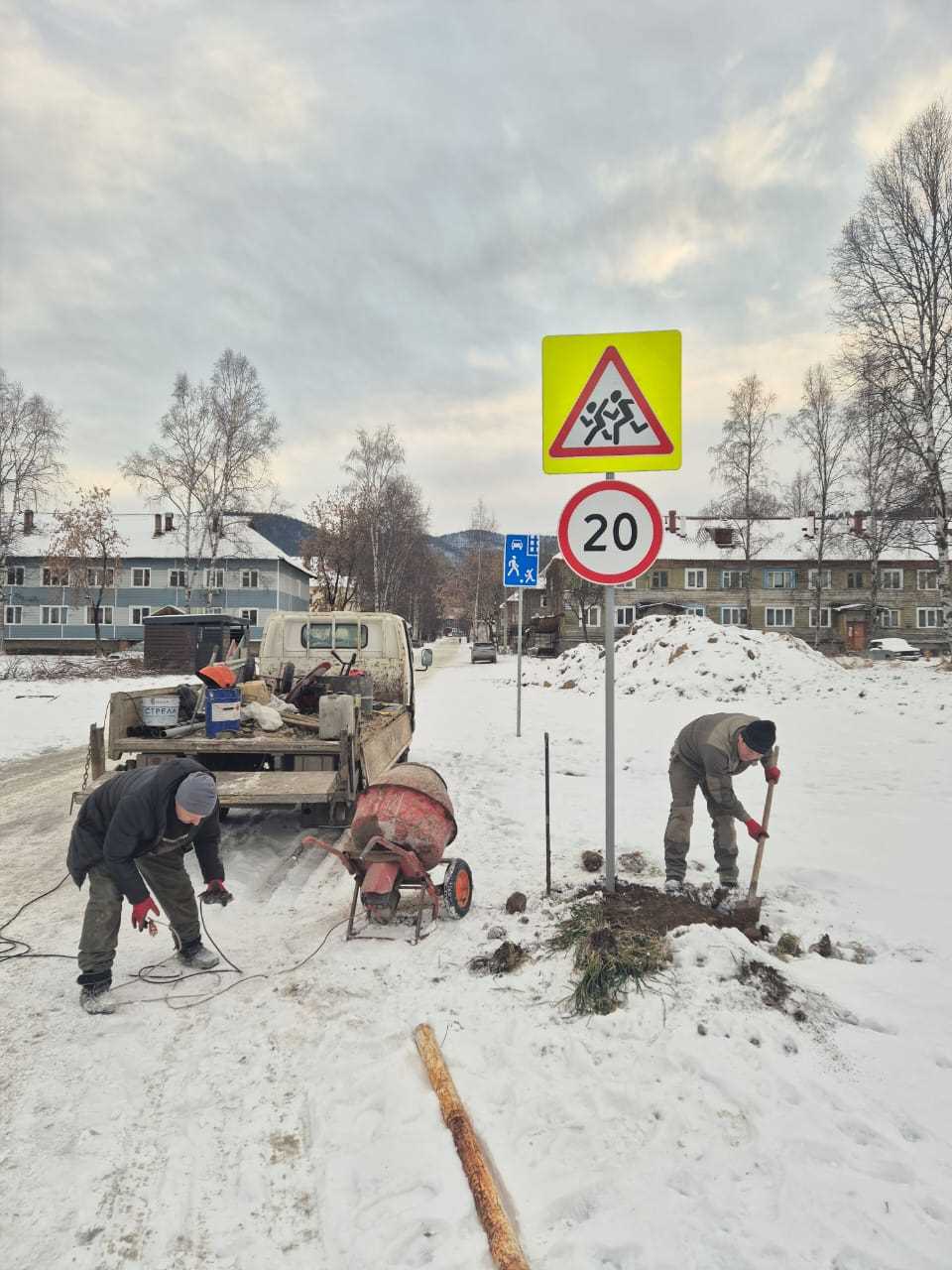 Расходы в 2024 году: 
11 716 731,75 руб.
Благоустройство территории Байкальского городского поселенияКомплексное благоустройство, содержание и художественное оформление территории
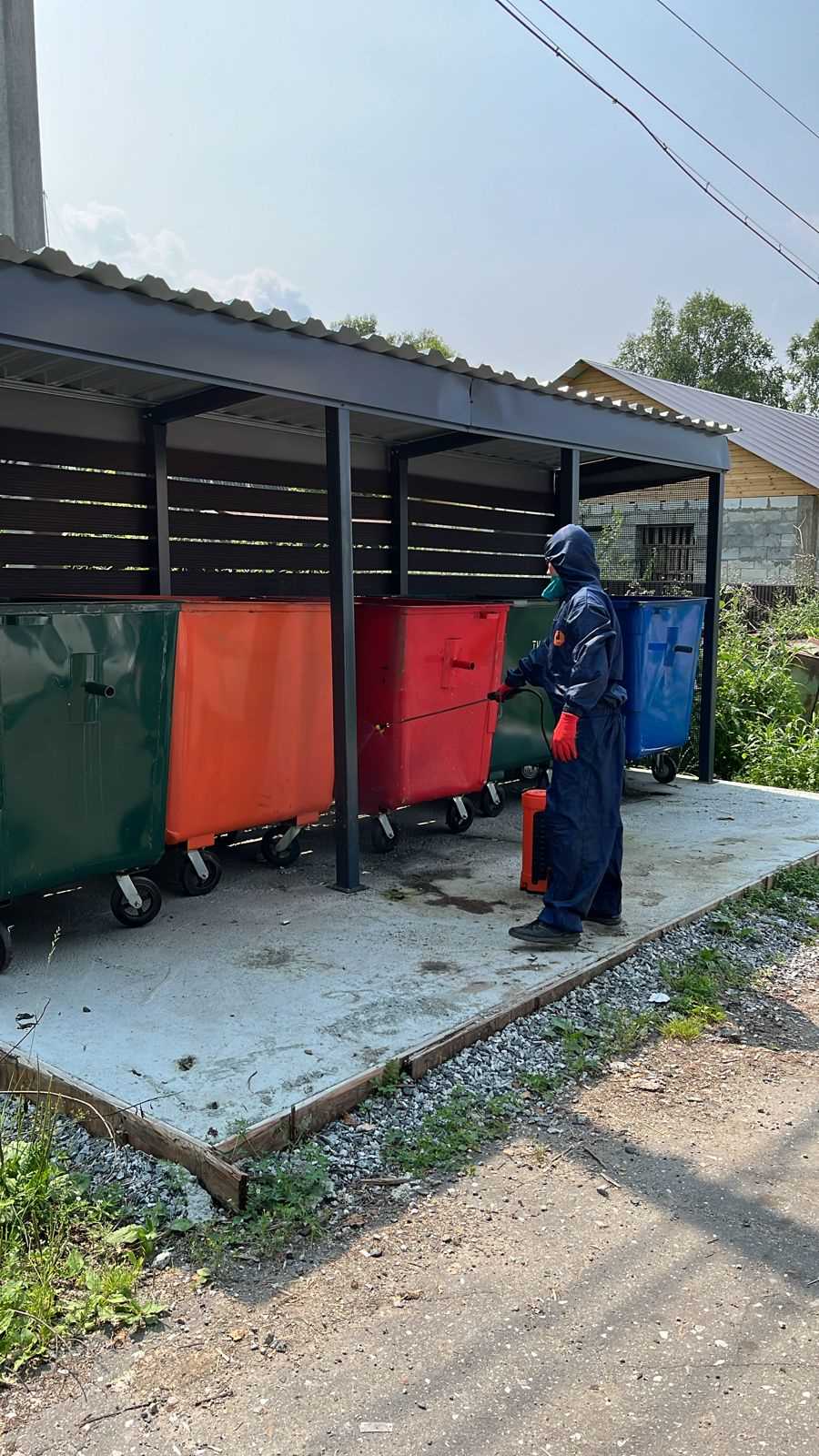 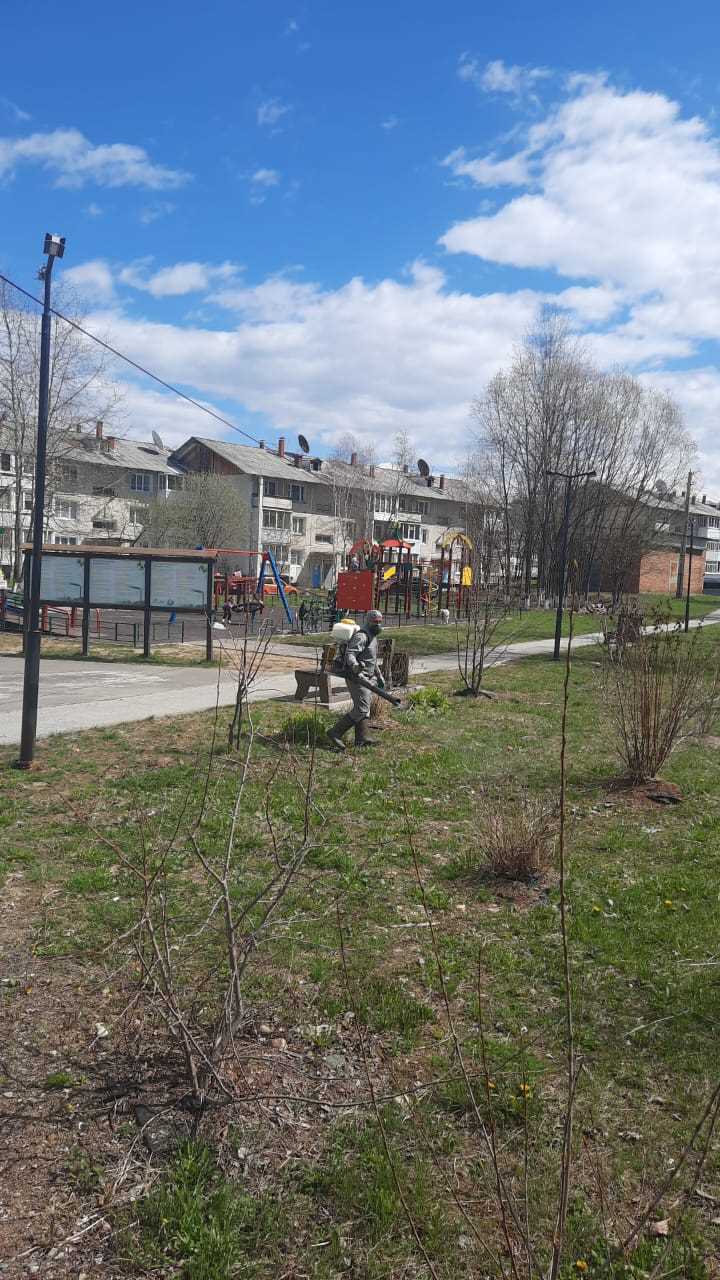 Благоустройство территории Байкальского городского поселенияКомплексное благоустройство, содержание и художественное оформление территории
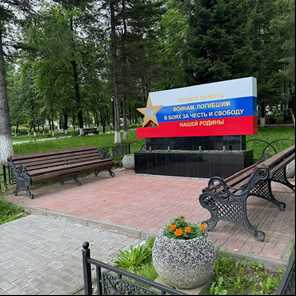 Благоустройство территории Байкальского городского поселения
Комплексное благоустройство, содержание и художественное оформление территории
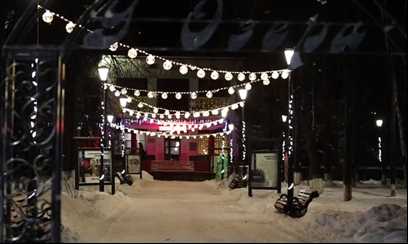 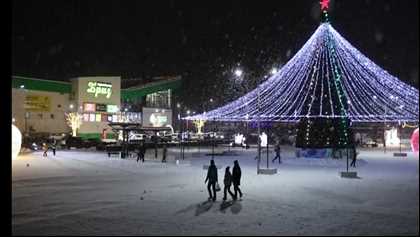 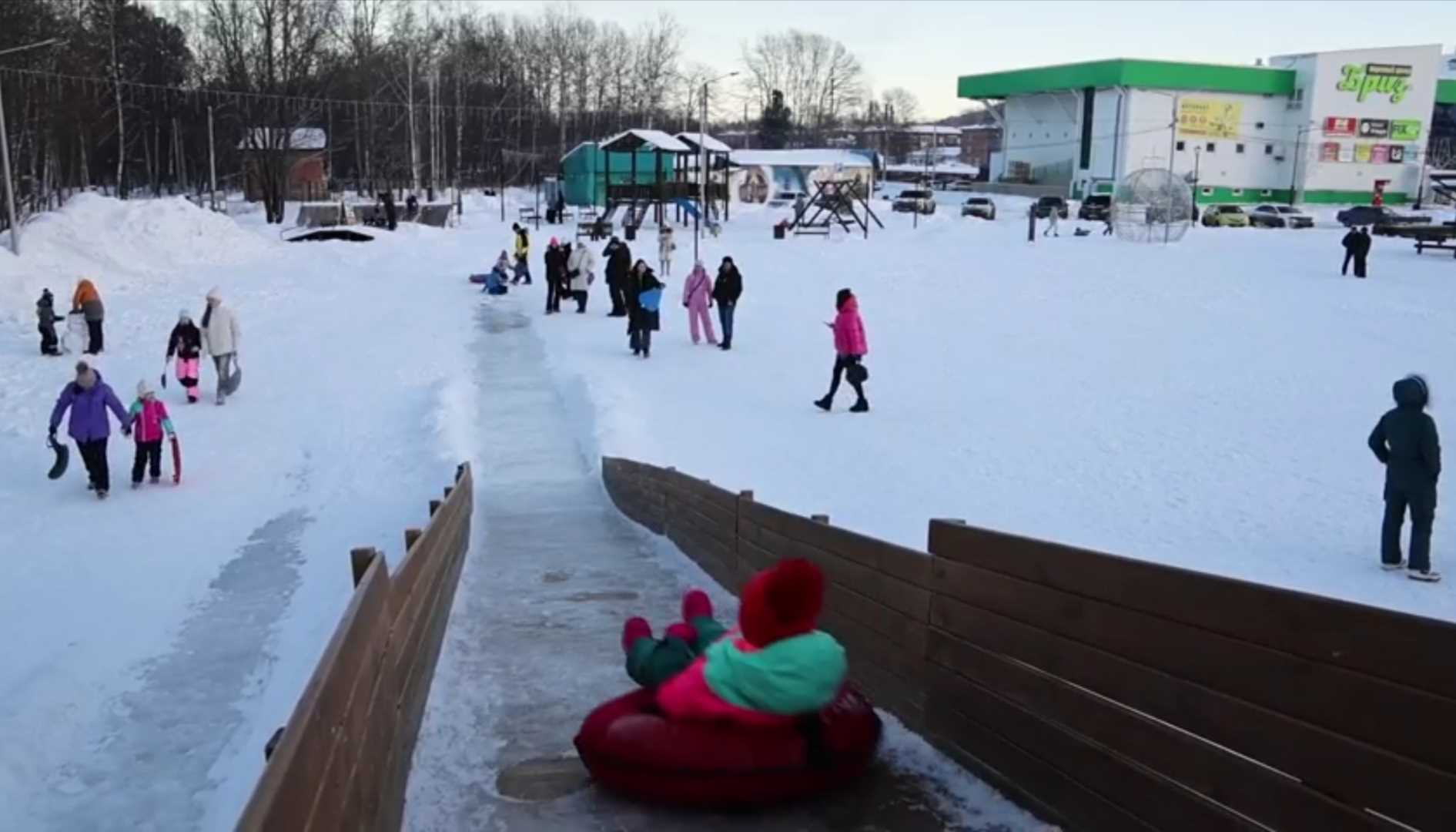 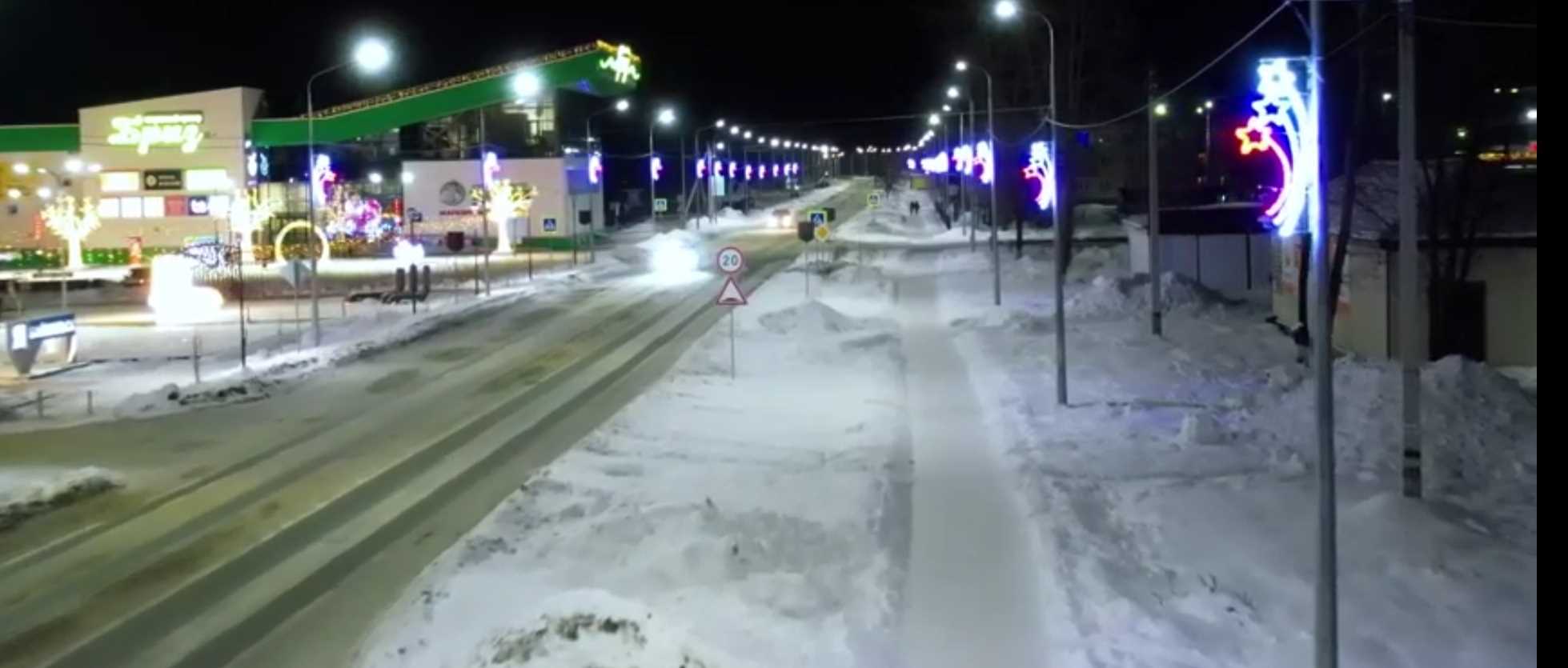 Благоустройство территории Байкальского городского поселенияКомплексное благоустройство, содержание и художественное оформление территории
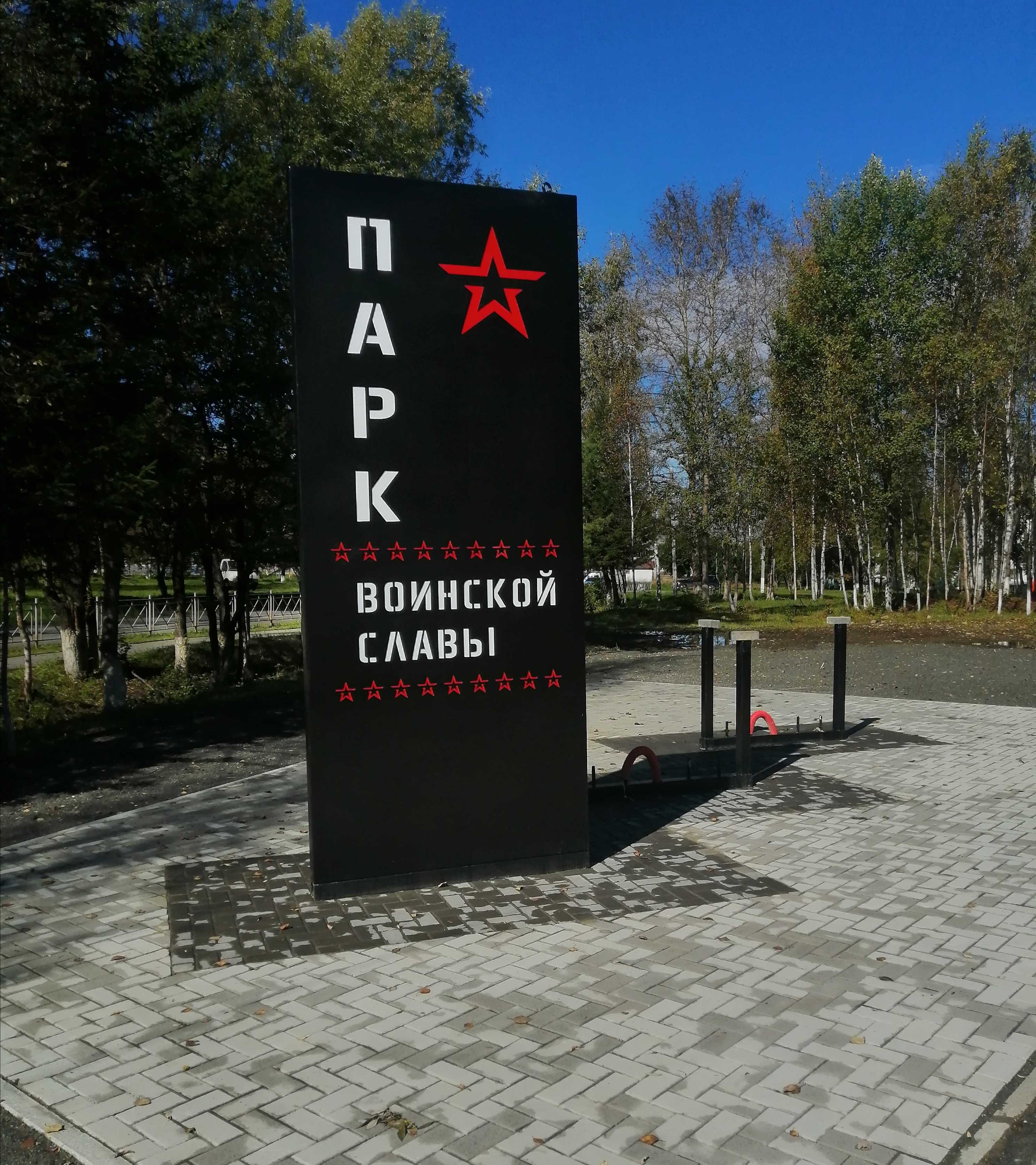 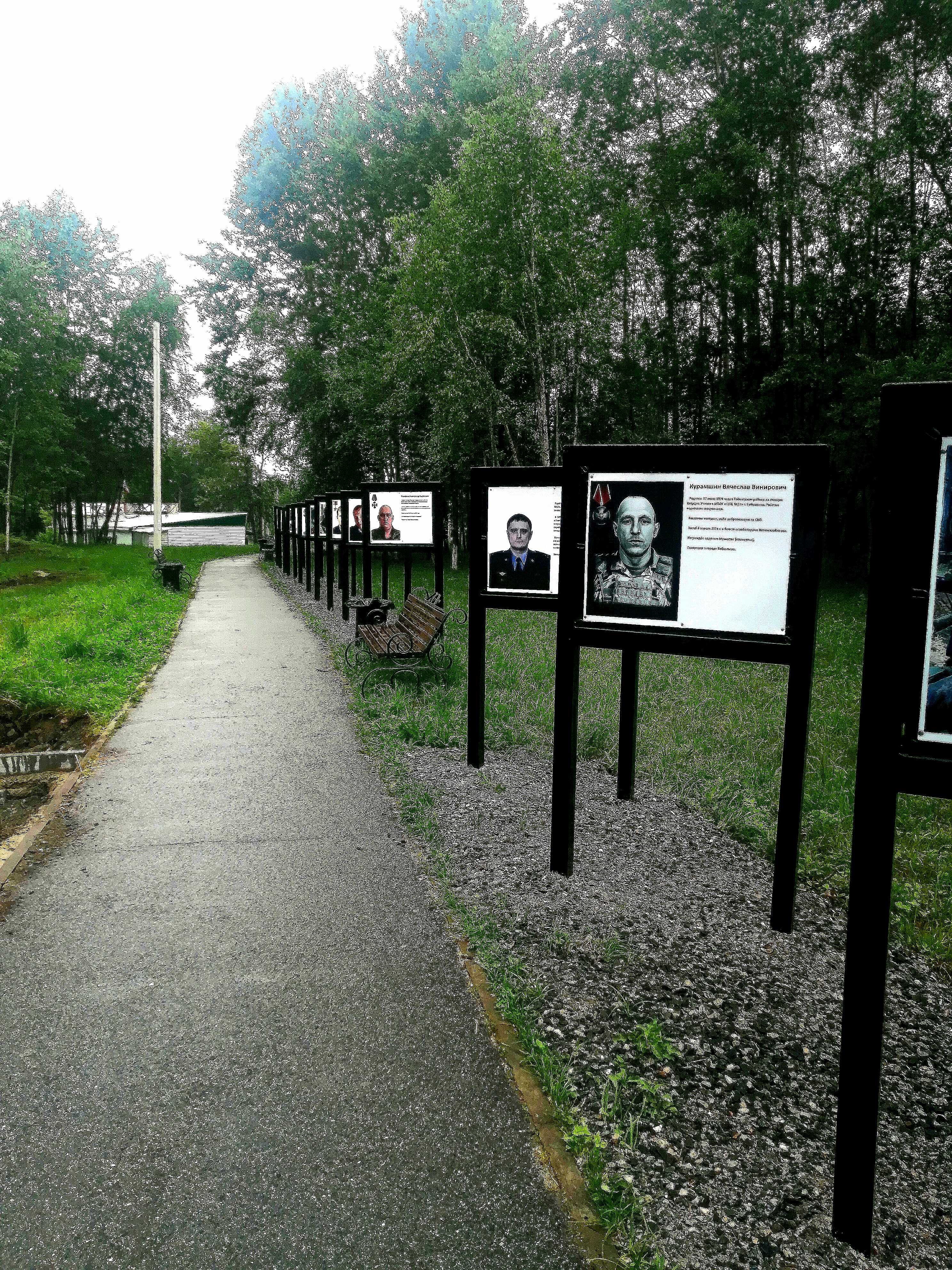 Расходы на комплексное благоустройство, содержание и художественное оформление БГП в 2024 году: 28 195 788,78 руб.
Благоустройство территории Байкальского городского поселенияПодпрограмма «Уличное освещение»
Расходы на уличное освещение в 2024 году: 7 691 845,73 руб.
Благоустройство территории Байкальского городского поселенияПодпрограмма «Озеленение»
Выполнены работы о санитарной обрезке, валке аварийных деревьев, формированию крон деревьев и кустарников, выкосу травы
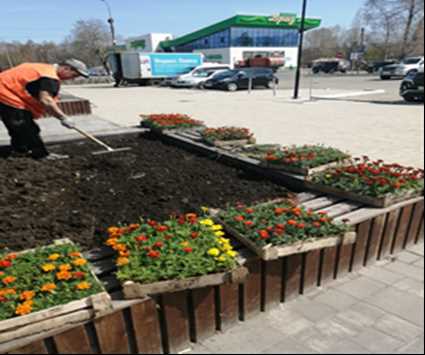 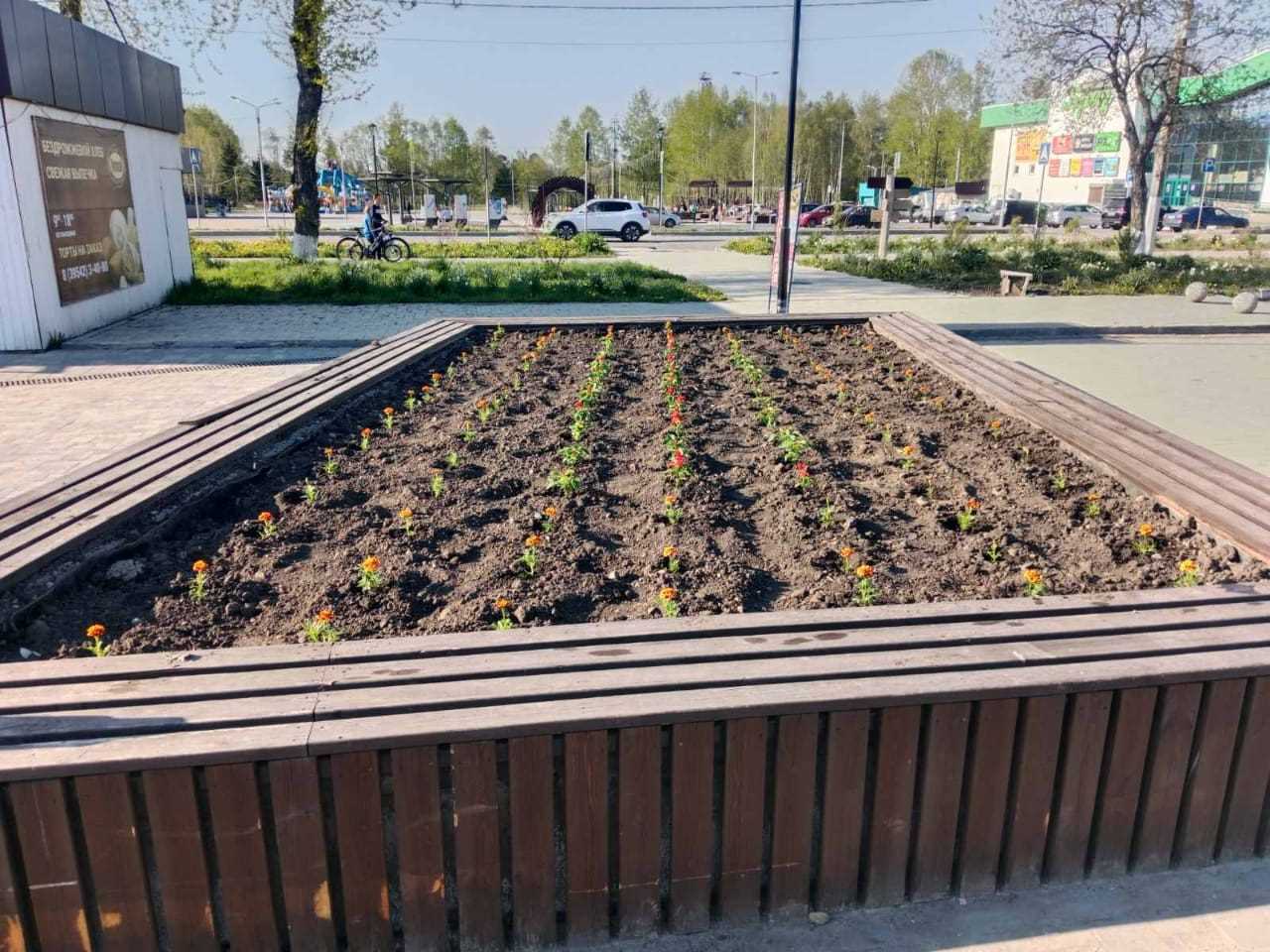 Расходы на озеленение в 2024 году: 1 659 385,41 руб.
Развитие жилищно-коммунального хозяйства Байкальского городского поселенияПодпрограмма «Энергосбережение и повышение энергетической эффективности»
Всего освоено в 2024 году 345 983 028,00 руб.
Экология и окружающая среда
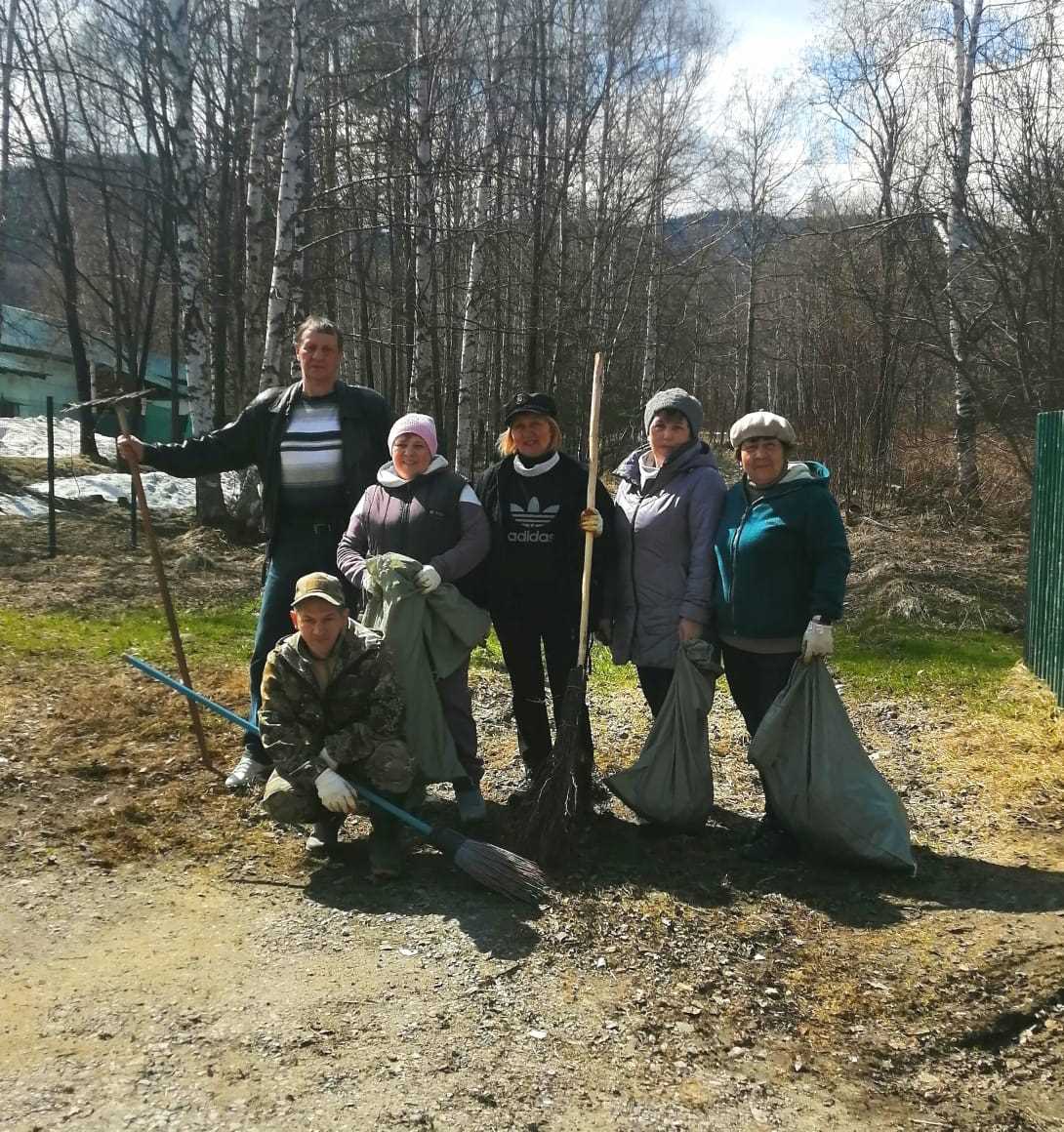 Подпрограмма «Охрана окружающей среды»
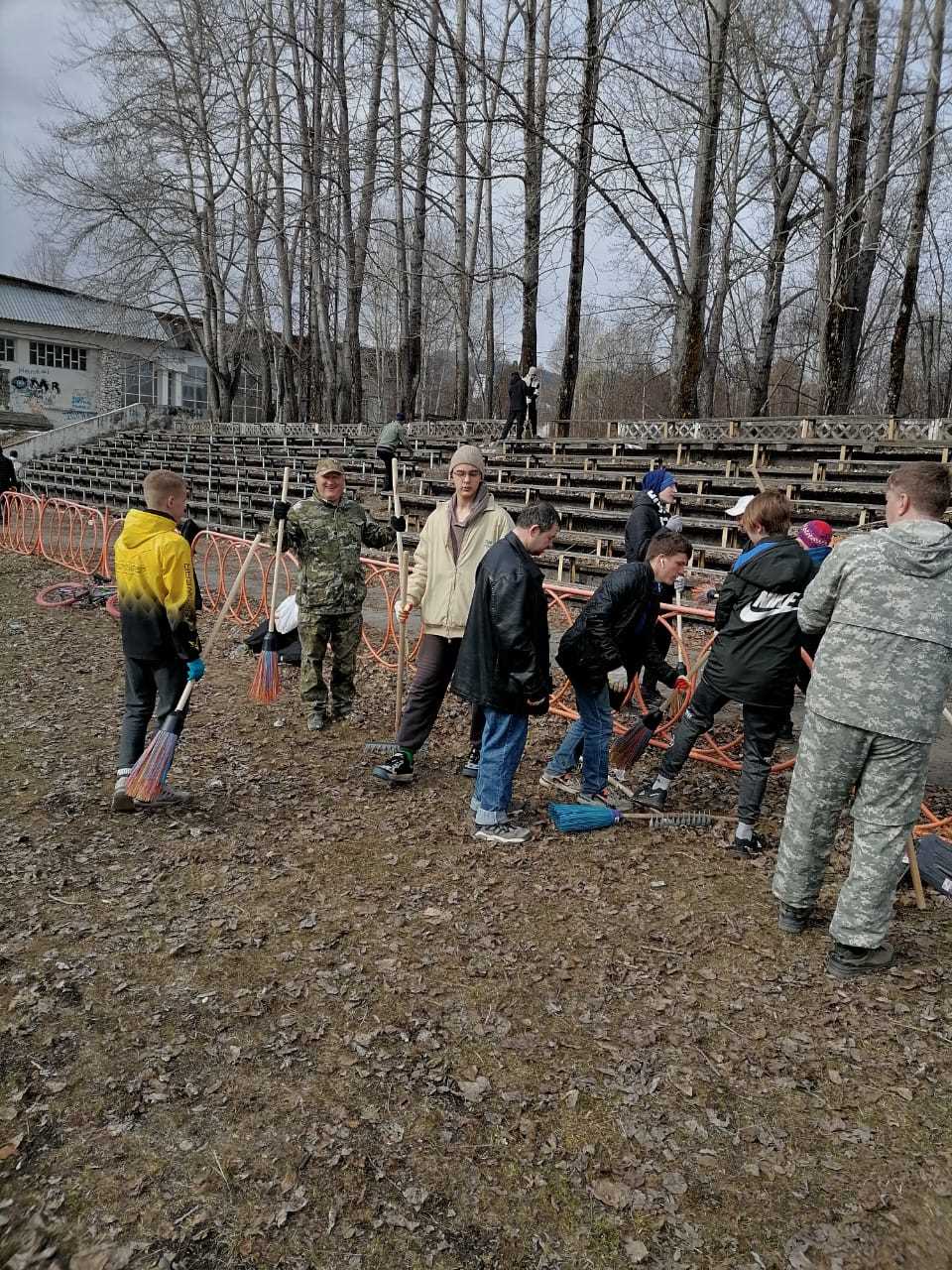 Подпрограмма в области обращения с отходами, в том числе с ТКО
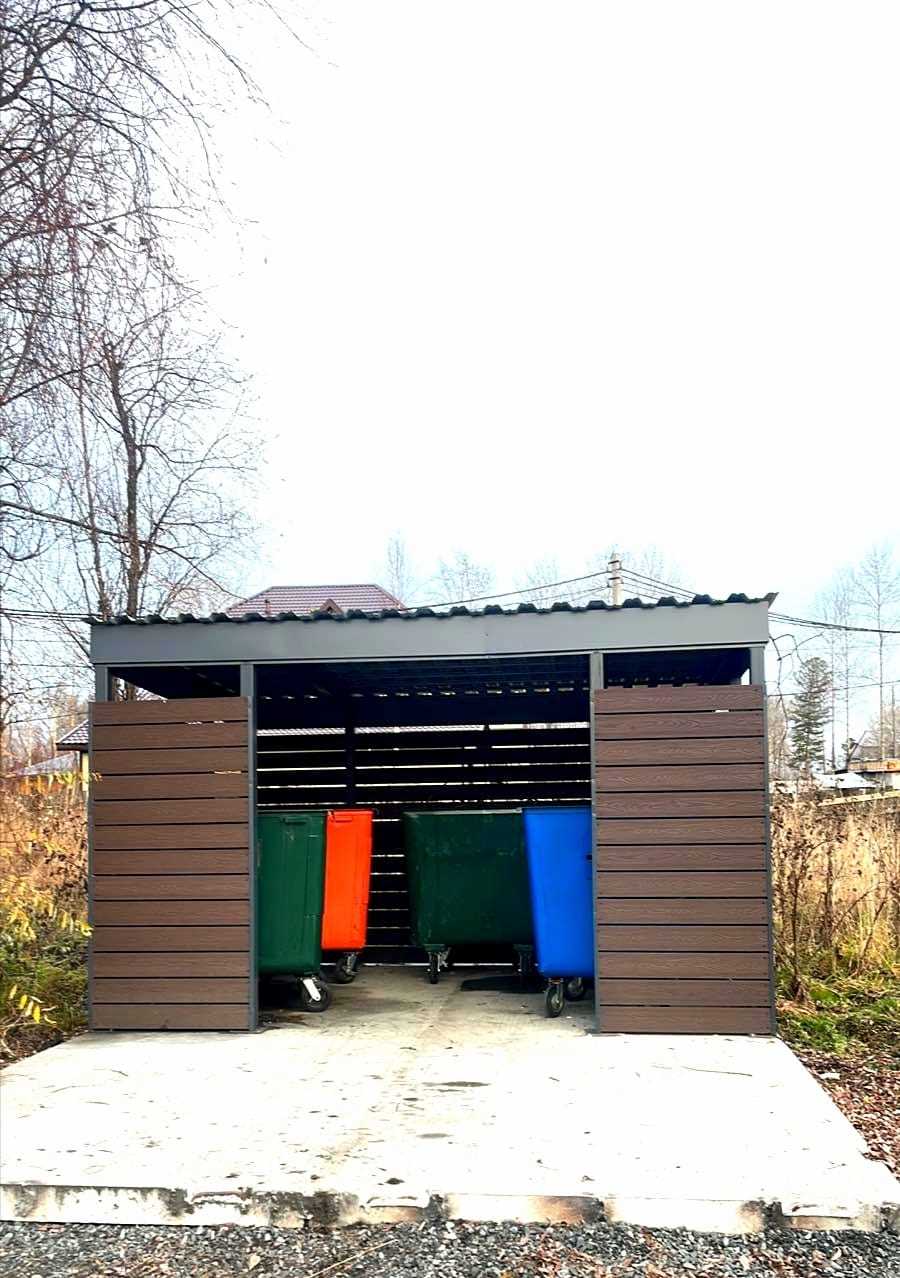 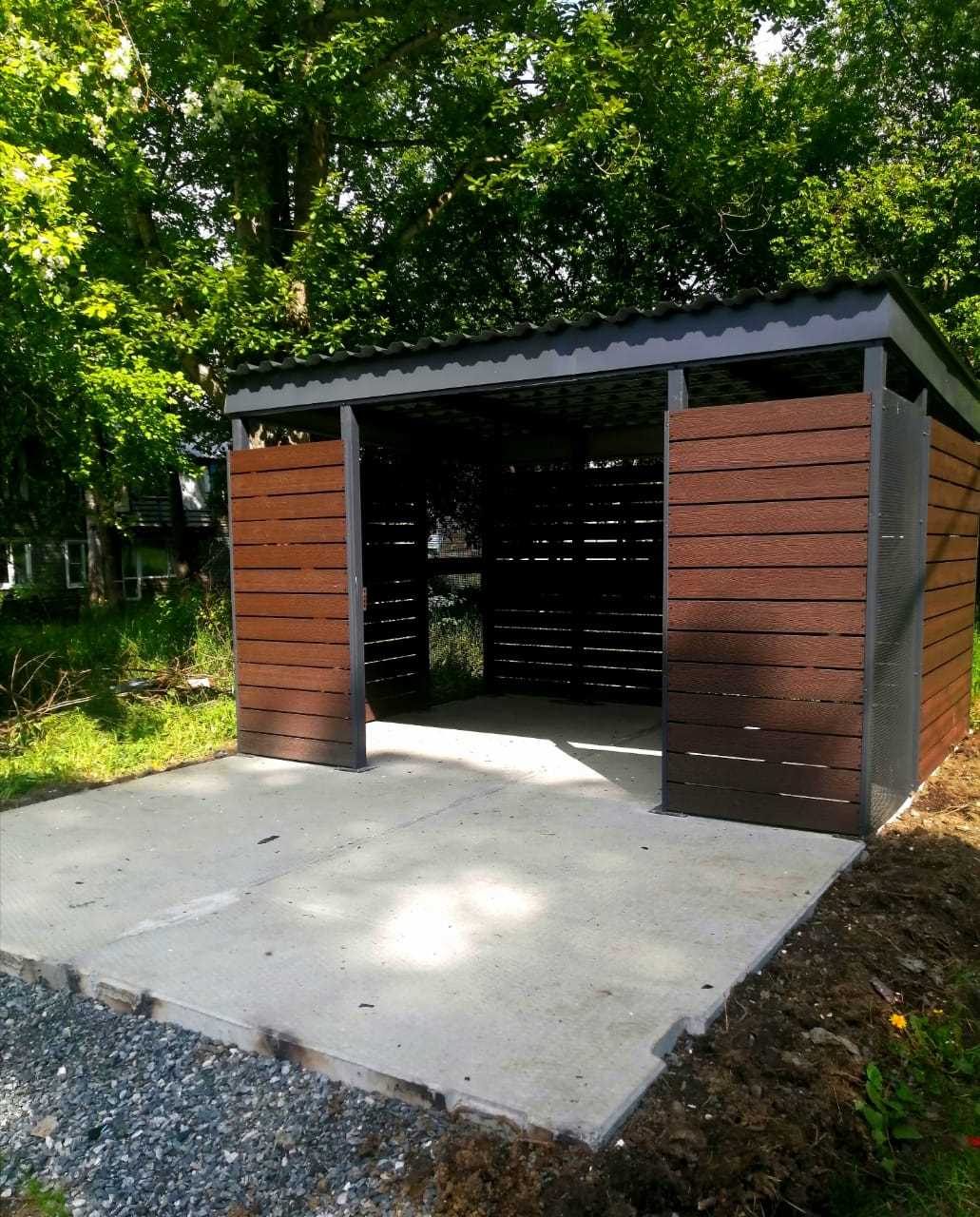 Расходы на реализацию программы «Экология и окружающая среда» в 2024 году составили
 24 106 688,38 рублей.
Формирование современной городской среды
В рамках благоустройства общественной территории ул. Речная от МКД по ул. Железнодорожная, №1 до ул. Байкальская выполнены работы на сумму
 16 314 573,60 руб.: 
- Устройство площадки из брусчатки;
-  Установка МАФ;
- Монтаж рекламной конструкции;
 - Установка топиарной фигуры;
- Инженерные коммуникации;
 - Установка световых опор.
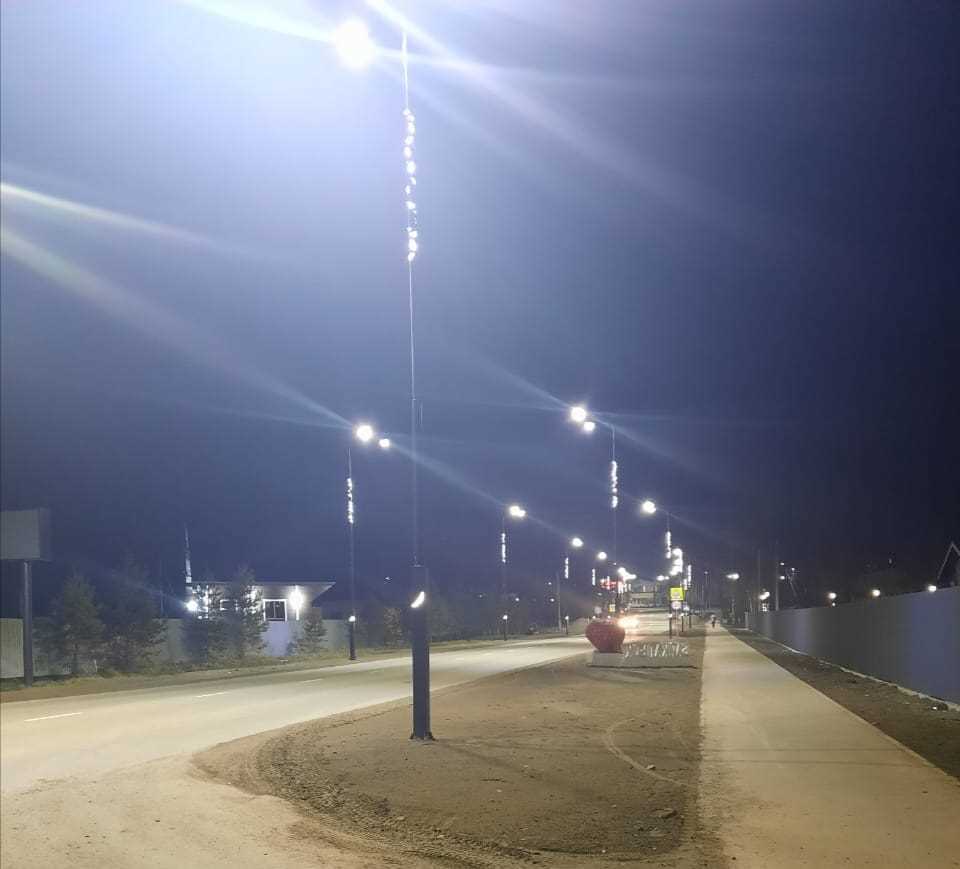 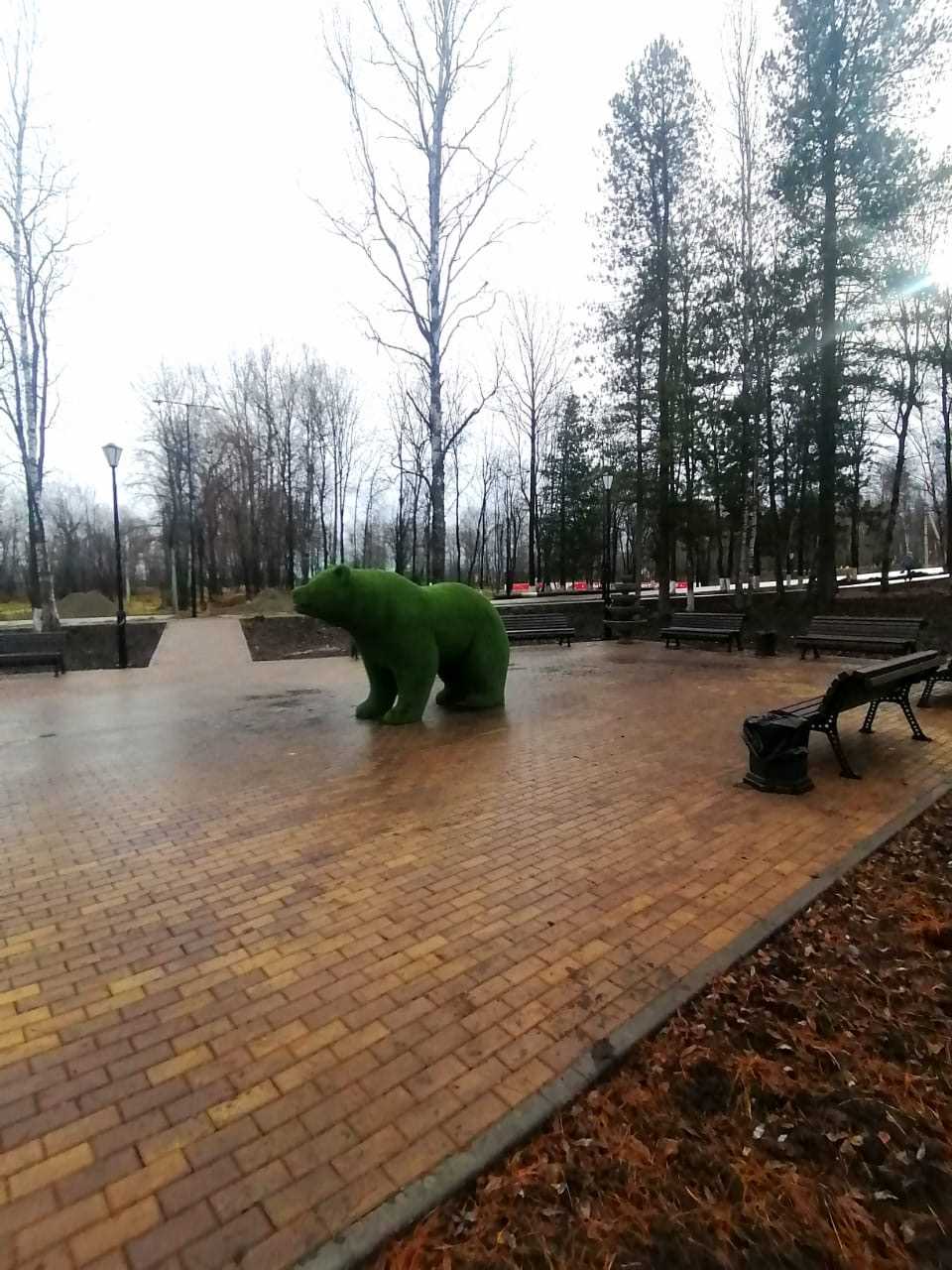 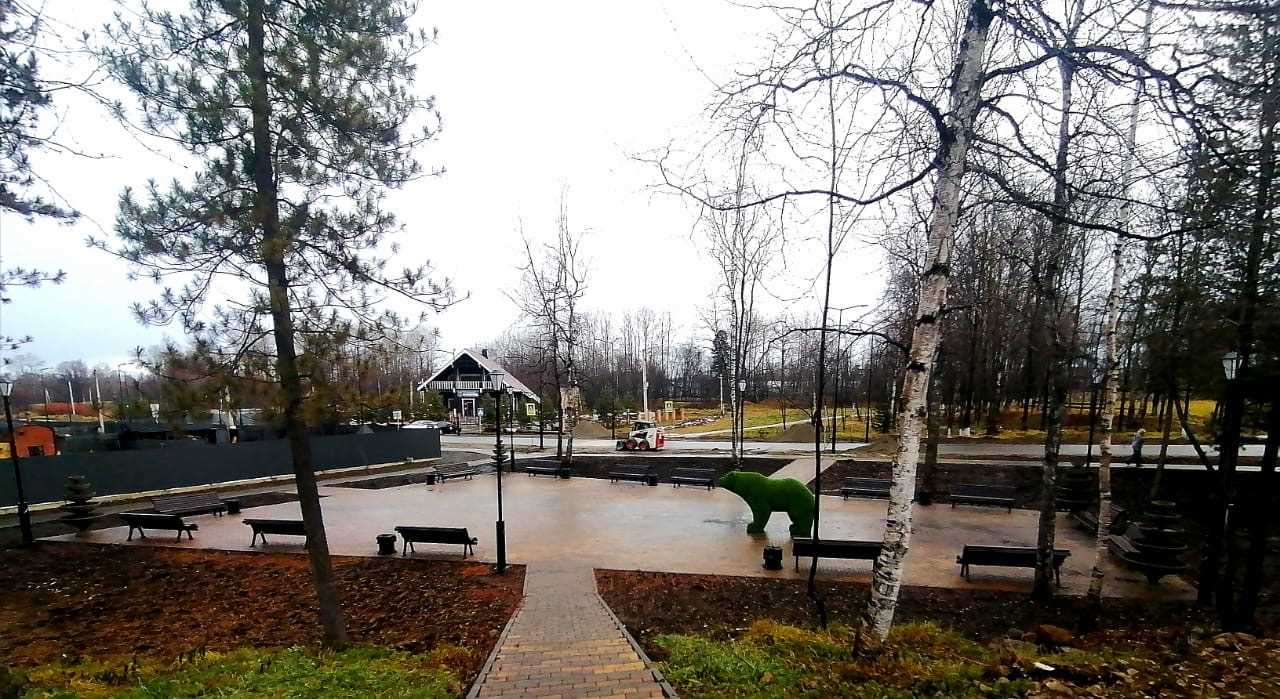 Формирование современной городской среды
Благоустройство общественной территории улица от федеральной трассы до Татьяниного сквера выполнены работы на 
 на сумму 3 529 826,40 руб.:

- Текущий ремонт стелы "Ракета"

 - Монтаж рекламной конструкции
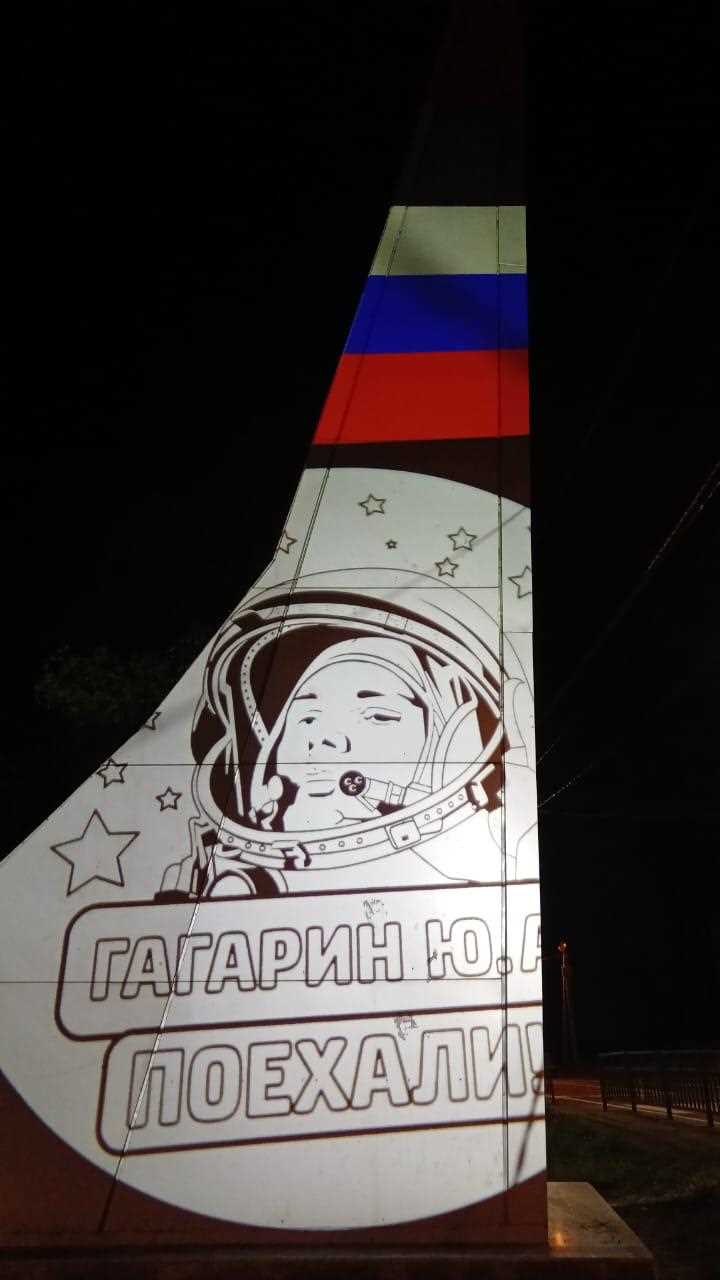 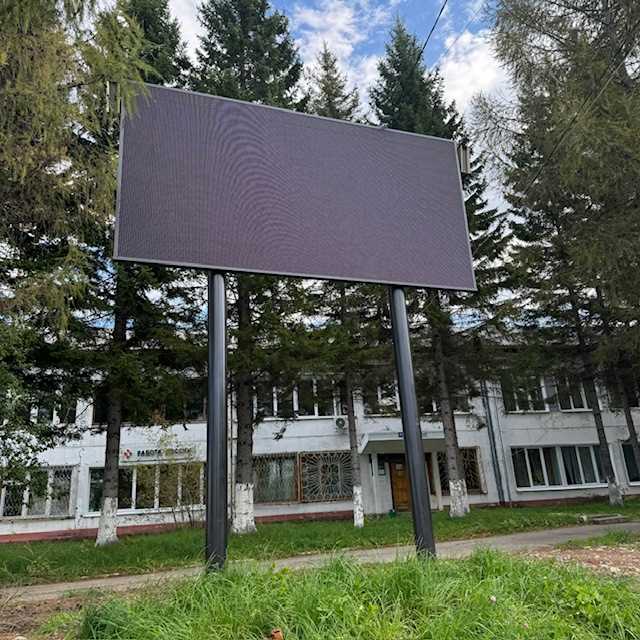 Формирование современной городской среды
«Байкальский Космос» Концепция благоустройства прогулочного бульвара в микрорайоне Гагарина в г. Байкальске 
Разработка проектно-сметной документации, авторский надзор на сумму 4 279 986,00 руб. (средства бюджета БГП) на выполнение работ по благоустройству общественной территории: «Байкальский космос". Концепция благоустройства прогулочного бульвара в микрорайоне Гагарина в г. Байкальске».  
2. Выполнены работы по устройству пешеходных дорожек, велосипедных дорожек, освещение, установлены МАФы на сумму 107 000 000,00 руб.
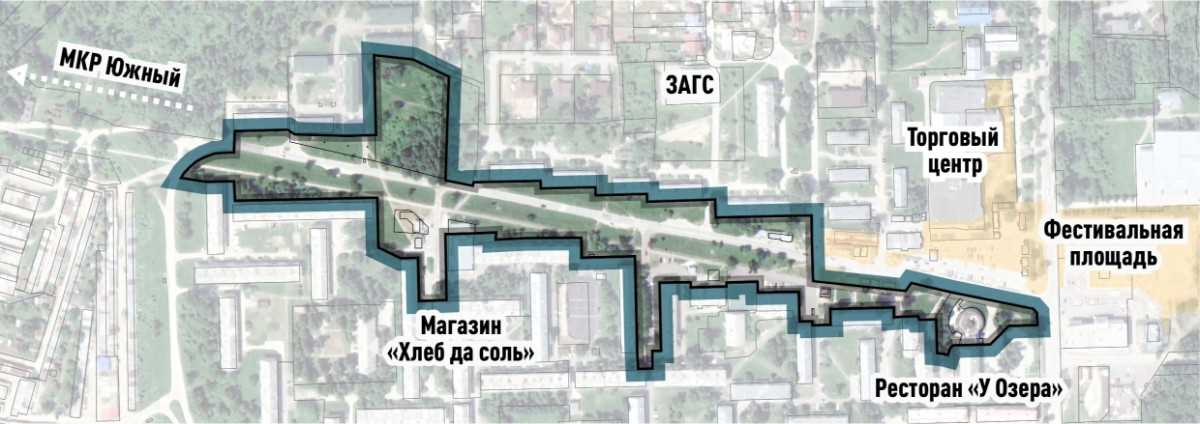 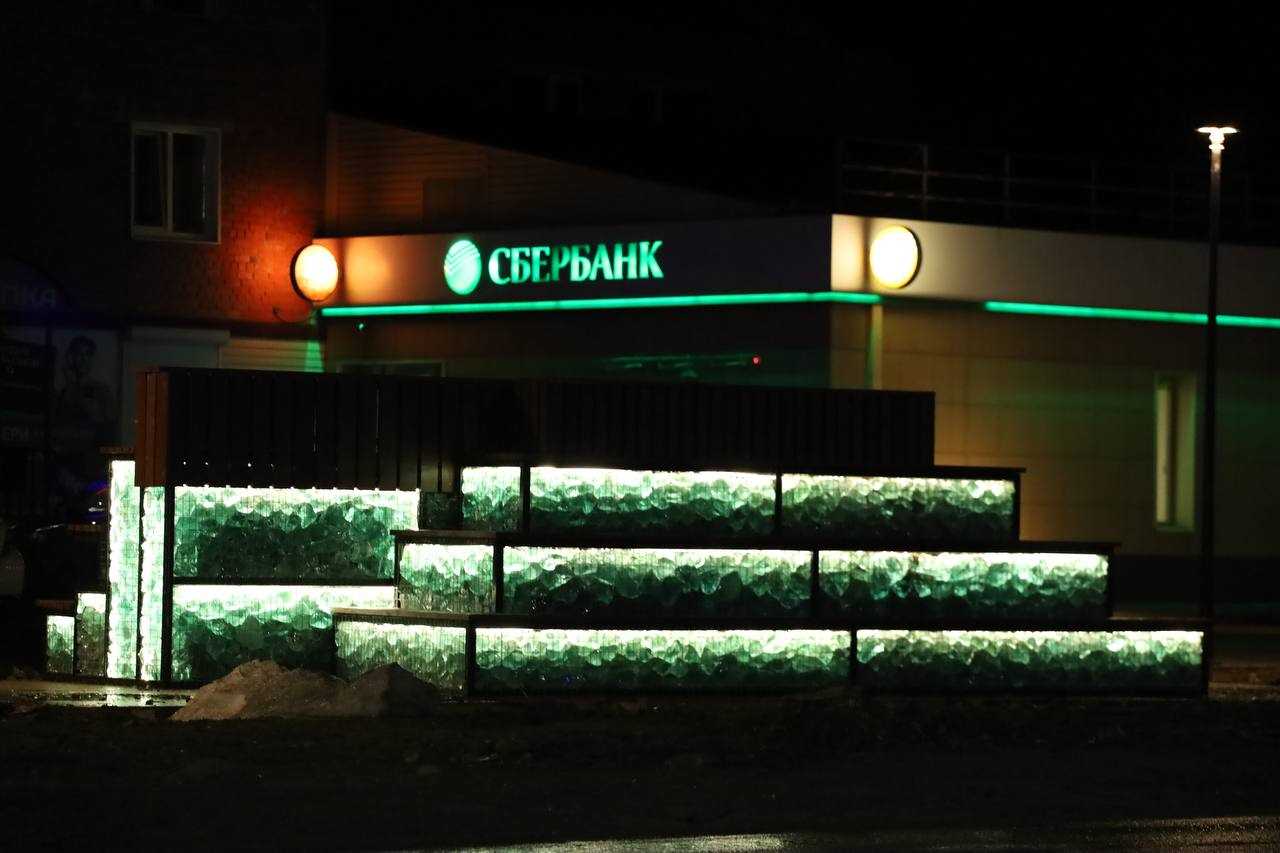 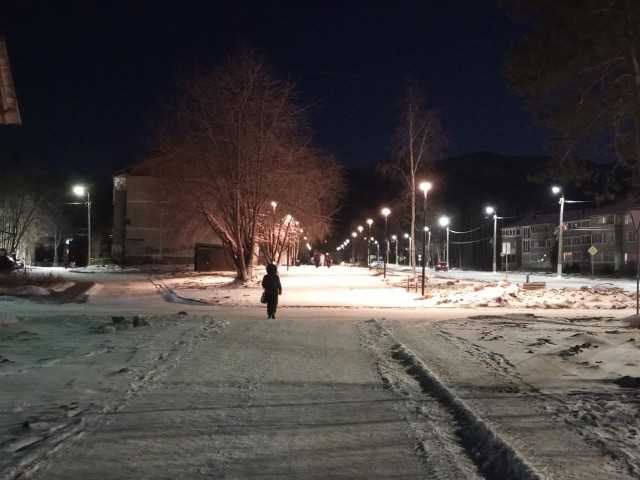 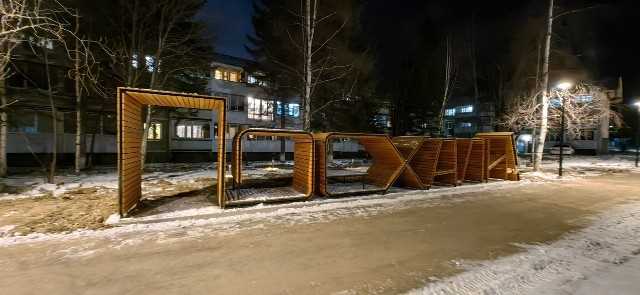 Муниципальная программа «Обеспечение жильем молодых семей Байкальского городского поселения»
В 2024 году выдано 10 Свидетельств о праве на получение социальной выплаты на приобретение жилого помещения или создание объекта ИЖС. По данным на 01.01.2025 в очереди – 32 молодых семей.
В 2024 году в Байкальском городском поселении на реализацию муниципальной программы «Обеспечение доступным жильём молодых семей Байкальского городского поселения на 2013-2026гг» было направлено 19 971 591,12руб. 
(6 850 255,75 руб. – средства местного бюджета, 10 535 465,39 руб. – средства регионального бюджета, 2 585 869,97руб. – средства федерального бюджета). 
10 семей, 4 из которых многодетные, получили и реализовали свидетельства о праве на получение социальной выплаты.
С 2013 года жилищные условия улучшили 114 молодых семей
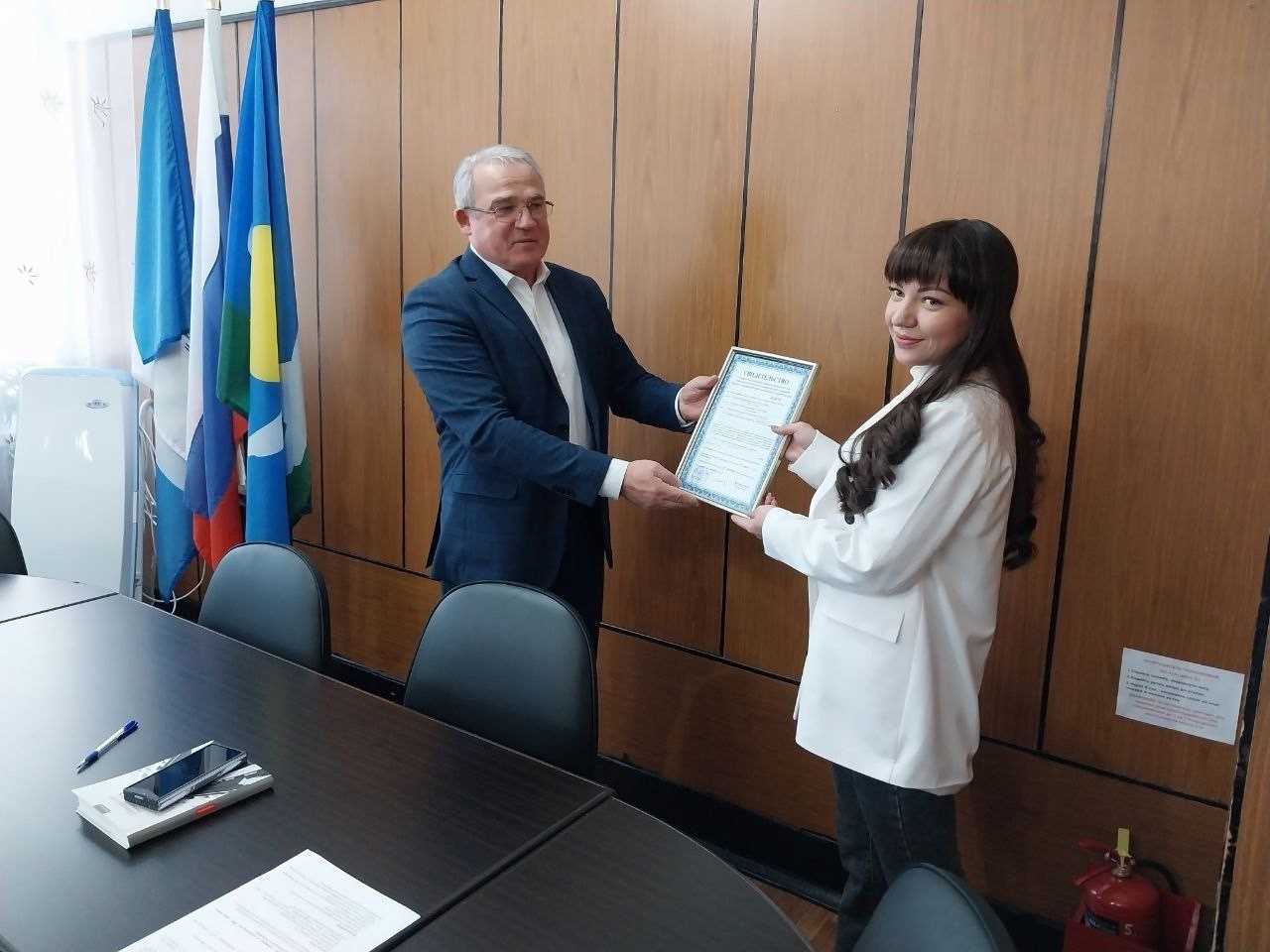 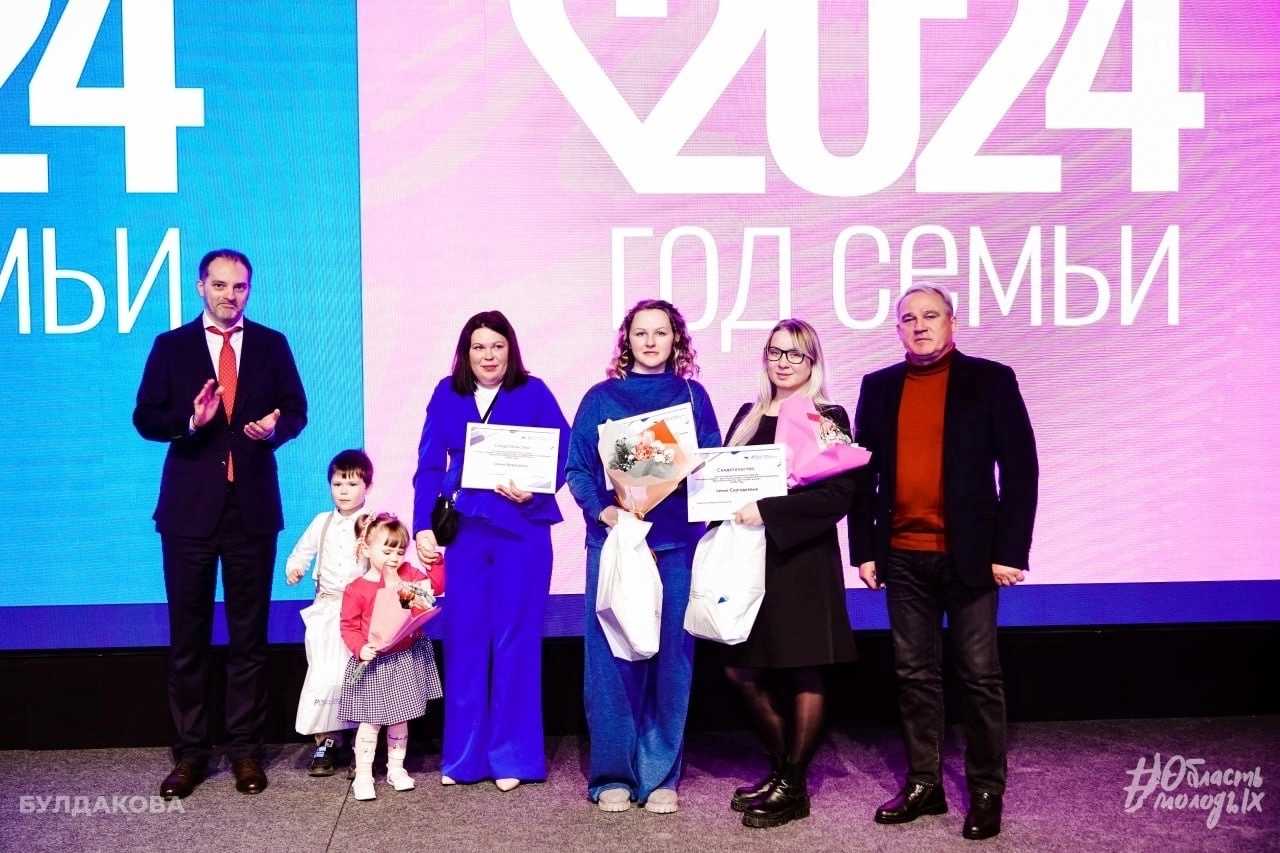 Переселение граждан из аварийного жилищного фонда
В муниципальную адресную вошло 24 МКД общей площадью 13 291,4 кв. м., количество переселяемых граждан составляет 802 человека.
Переселение запланировано тремя способами: предоставление возмещения, строительство МКД и приобретение жилых помещений на вторичном рынке.
Путем предоставления возмещения за жилые помещения в 2024 году переселено 110 человек из 56 жилых помещений сумма возмещений составила 185 386 652,89 руб.
Приобретено 5 жилых помещений, в которые были переселены 22 человека и оформлено 5 договоров социального найма.
В 2023 году на основании электронного аукциона были проведены двух централизованных закупки: 
на строительство МКД на площадь 4486,2 кв. м. на переселение 304 человек из 132 квартир, заключен муниципальный контракт №008 с ООО «С-ГРУПП» на выполнение работ по проектированию, строительству и вводу в эксплуатацию объекта капитального строительства «Жилые многоквартирные дома»;
на строительство МКД площадью 3628,5 кв. м. на переселение 124 человека из 61 квартиры этапа 2023-2024 г. и 83 человека из 39 квартир в рамках второго этапа 2023-2024 г., заключен муниципальный контракт №013 с ООО «С-ГРУПП» на выполнение работ по проектированию, строительству и вводу в эксплуатацию объекта капитального строительства «Жилые многоквартирные дома».
В 2024 году муниципальный контракт № 013 с ООО «С-ГРУПП» на выполнение работ по проектированию, строительству и вводу в эксплуатацию объекта капитального строительства «Жилые многоквартирные дома» расторгли 05 июля 2024 года.
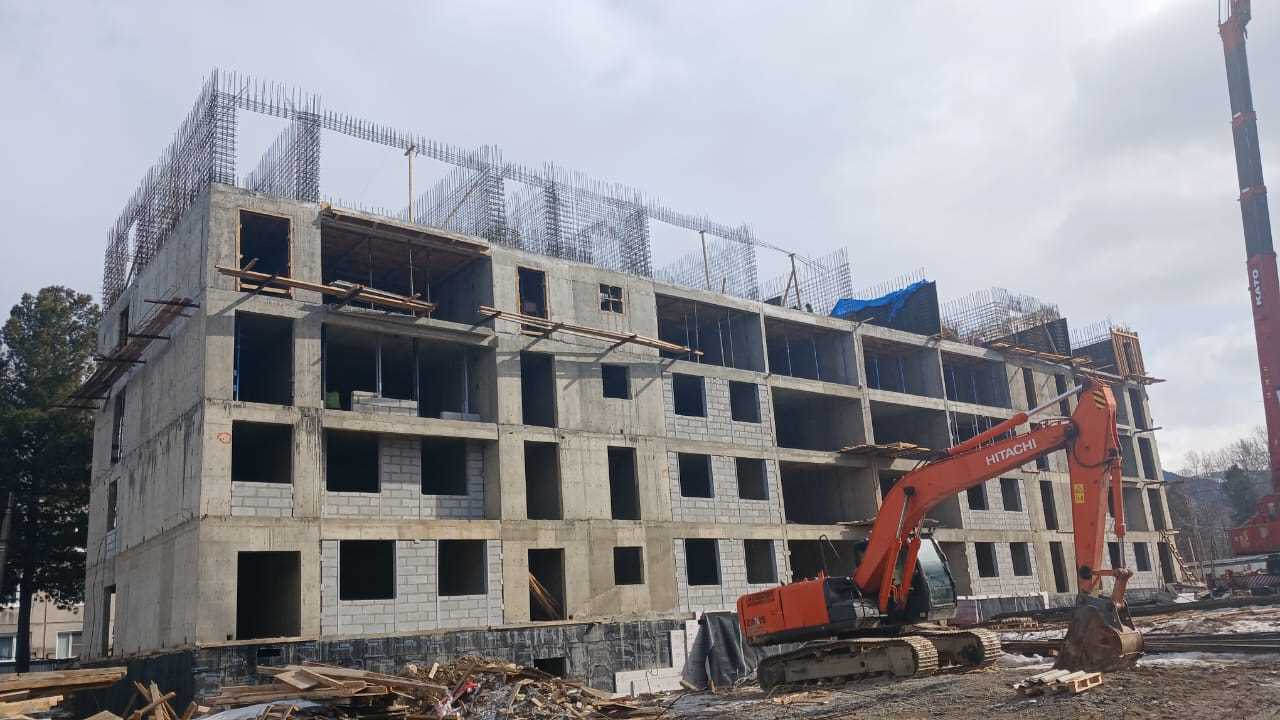 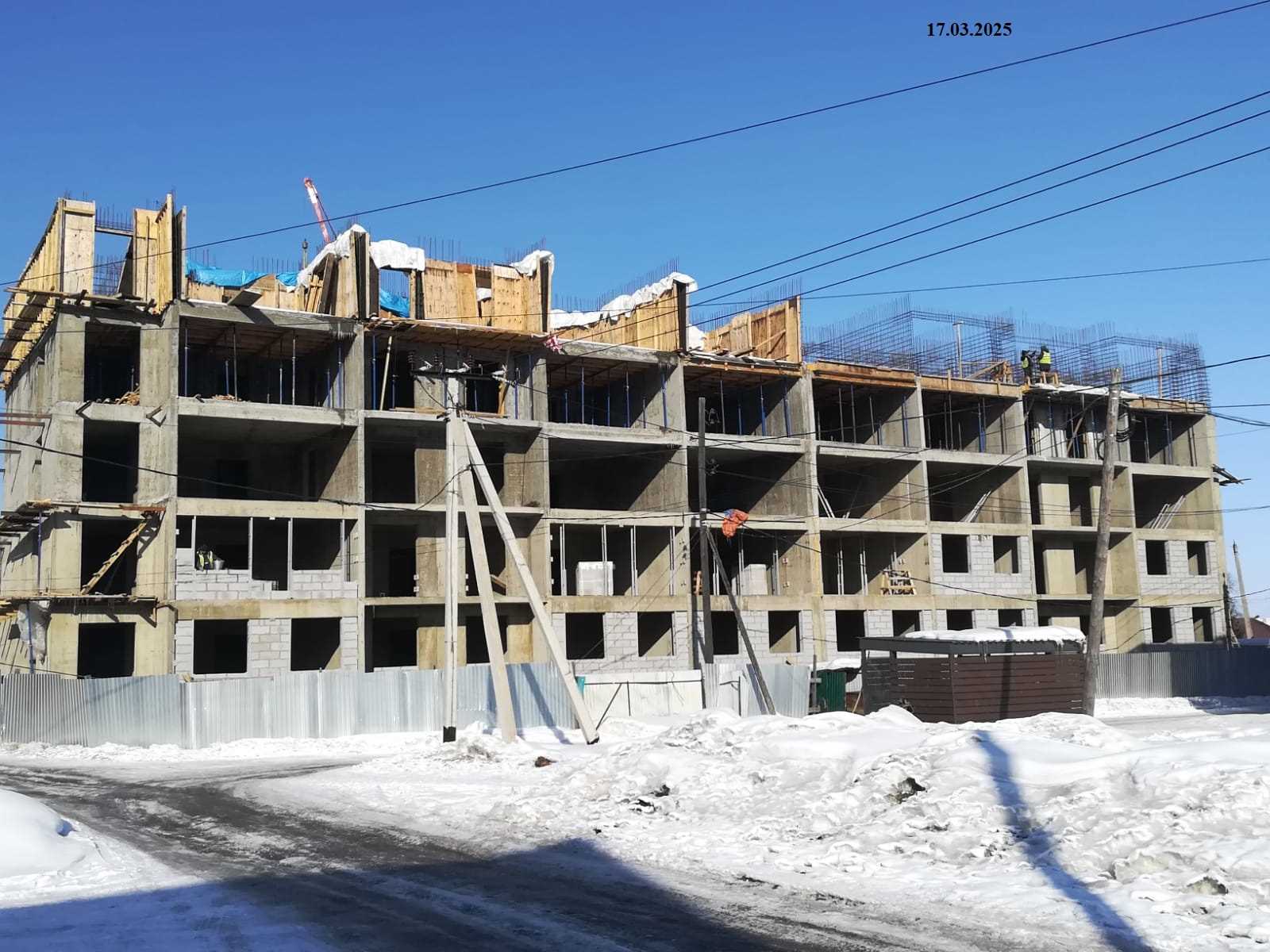 Повышение качества управления муниципальным имуществом Байкальского муниципального образования
Объем финансирования указанной программы составляет:
 26 890 488,13 руб.
Поддержка малого и среднего предпринимательства
В 2024 году выделение денежных средств на субсидирование понесенных затрат не предусмотрено, все средства предназначенные для оказания поддержки аккумулированы в Фонд Микрокредитования Иркутской области.                                                               Фонд выдаёт микрозаймы для предпринимателей и предприятий города Байкальска по ставке 2,5-10% годовых сроком до 36 месяцев, максимальная сумма займа – 5 000 000 рублей.
В 2024 году фондом выданы займы СМСП зарегистрированным на территории Байкальского городского поселения: 
1.ООО «Байкальский Тироль» -5 000 000,00 рублей под 4%;
2. ООО «ЦОТ»- 7 300 000,00 рублей под 3%;
3.ООО «ЦОТ»- 4 000 000,00 рублей под 5,5%;
4. ИП Бабученко Елена Александровна – 3 000 000,00 рублей под 13,5%.
В целях стимулирования развития предпринимательства в Байкальском городском поселении и популяризации опыта работы лучших предприятий и организаций города в 2024 году проведено 10 конкурсов.
Жилищные вопросы
На конец декабря 2024 года на учете граждан в качестве нуждающихся в жилых помещениях по Байкальскому муниципальному образованию в общей очереди состоит 852 гражданина:
в категории «Инвалиды с ТФЗ» 8 граждан; 
в категории «Инвалид» 85 граждан;
в категории «Молодая семья» 195 граждан;
в категории «Многодетные семьи» 56 граждан;
в категории «Ветераны боевых действий» 22 гражданина. 

В 2024 году оформлено 7 договоров на передачу квартир в собственность граждан, 9 договоров социального найма, 13 договоров аренды жилого помещения.

За 2024 год проведено 5 заседание жилищной комиссии, по результатам работы которой поставлено на учет в качестве нуждающихся в жилых помещениях 4 семьи, снято с учета - 16 семей. Проведено 3 обследования объектов  муниципального жилищного фонда.
Земельные отношения
Заключено договоров аренды на земельные участки:
- под огородничество - 30 договоров аренды
- продление договоров под огородничество - 21 договор аренды
- под разными видами использования - 84 договора аренды
- под объектами недвижимости - 75 договоров аренды   
- договоров аренды под ИЖС – 40
- под ведения садоводства - 26 договоров аренды
- выдано 15 разрешений на использование земельных участков
- безвозмездное пользование земельными участками - 1договор
- 1 договор аренды на земельные участки через процедуру аукцион
Переоформление 5 договоров аренды земельных участков на размещение нестационарных торговых объектов
Заключено дополнительных соглашений – 41
Заключено дополнительных соглашений о расторжении – 93
Проведена регистрация в Росреестре - 443
Выдано договоров аренды на 11 месяцев – 70; долгосрочной аренды – 180.
Направлено 11055 запроса в управление Росреестра для получения сведений из Единого государственного реестра недвижимости.
Архитектура и капитальное строительство
Внесение изменений в документы градостроительного зонирования 
(правила землепользования и застройки)
Решением Думы Байкальского городского поселения от 06 октября 2023 года № 39-5гд внесены изменения в Правила землепользования и застройки Байкальского муниципального образования, по результатам которых в 2024 году на Государственный кадастровый учет поставлено 28 территориальных зон.
Берегоукрепление озера Байкал
Выполнено два этапа, которые включают в себя выполнение инженерных изысканий и проектные работы. Проектной документацией предусматривается строительство откосных берегозащитных и волноотбойных сооружений. Получено положительное заключение Государственной экологической экспертизы. Реализация мероприятия «Берегоукрепление озера Байкал в г. Байкальске» запланирована на 2026-2027гг.
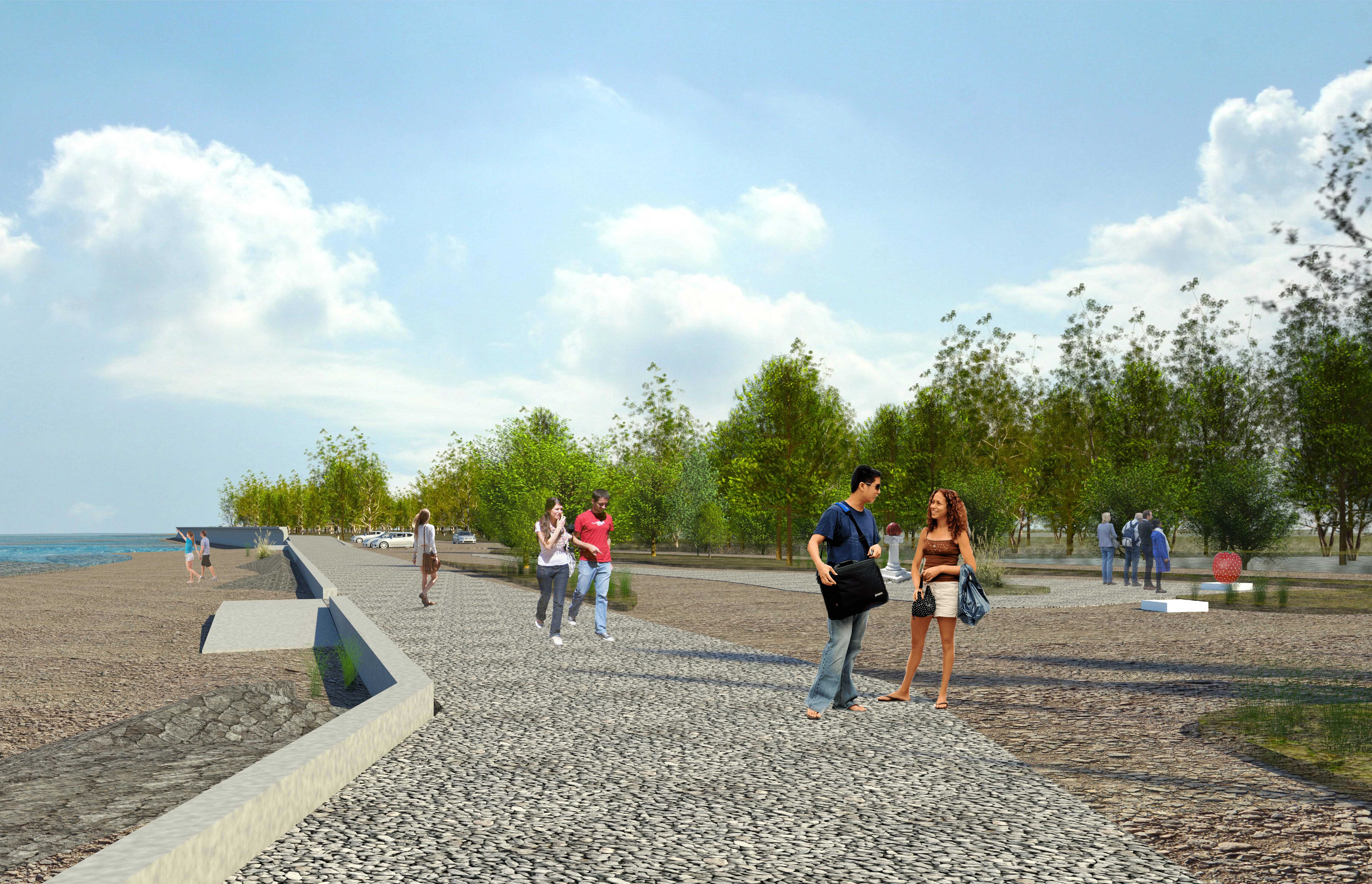 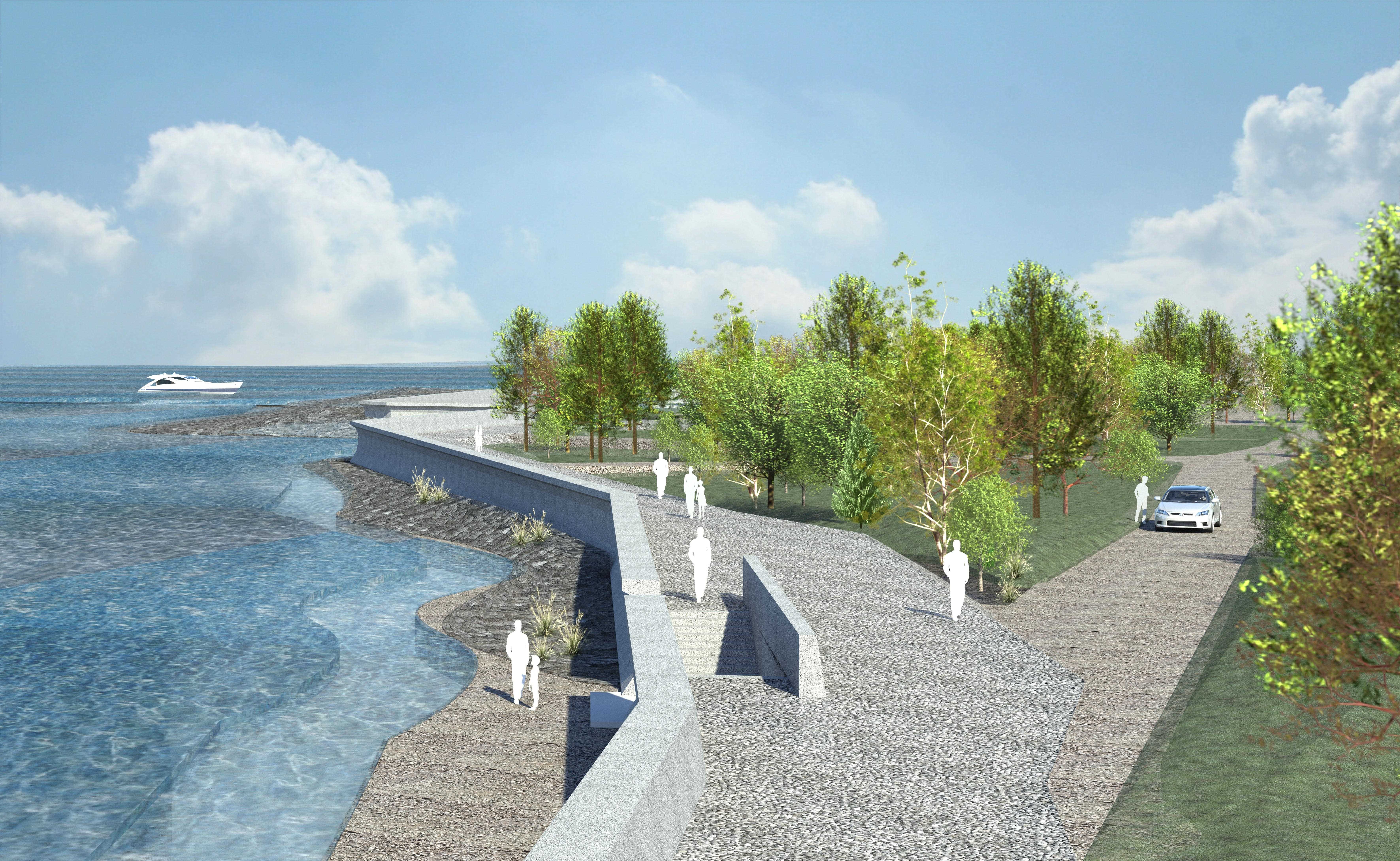 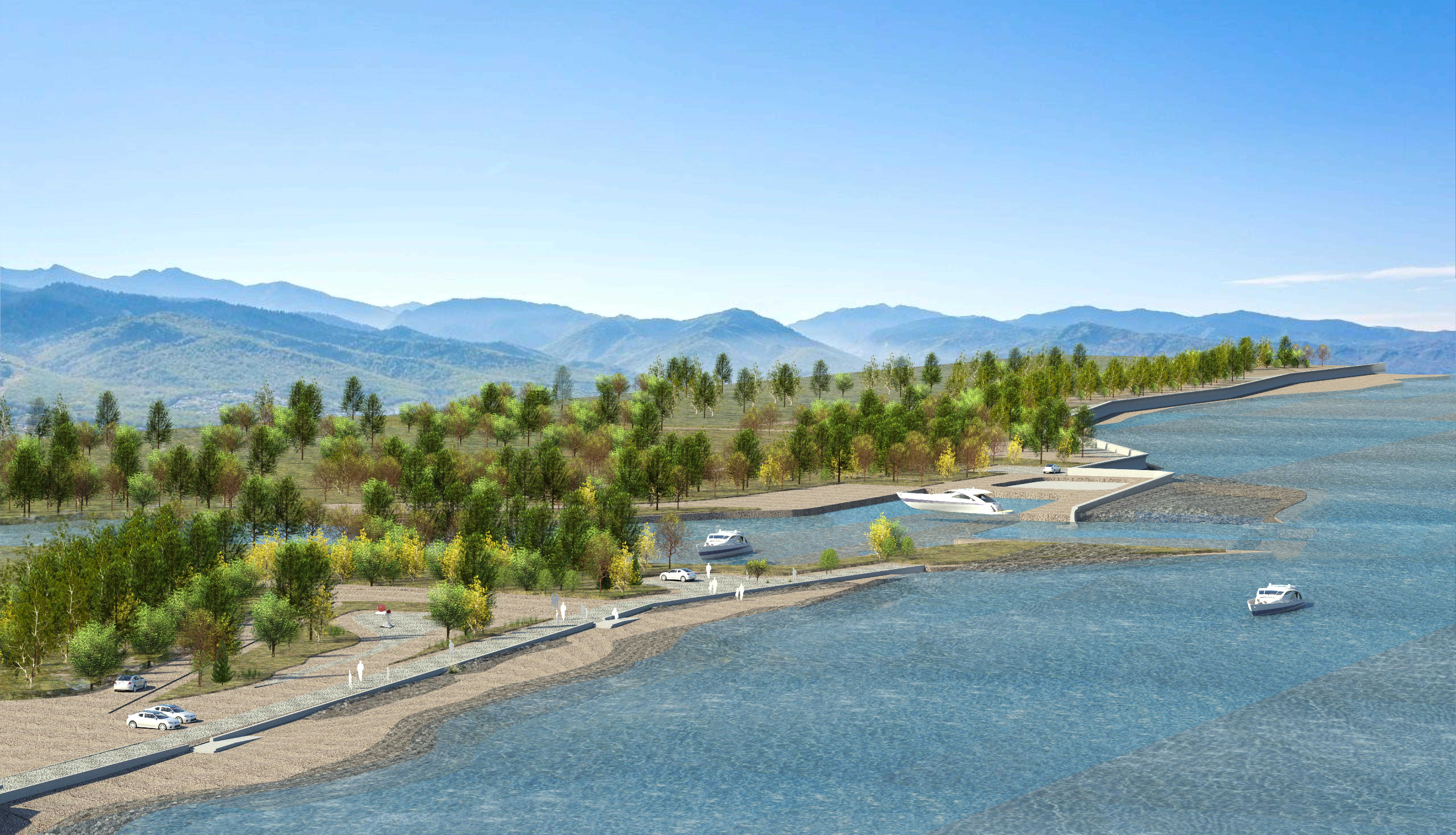 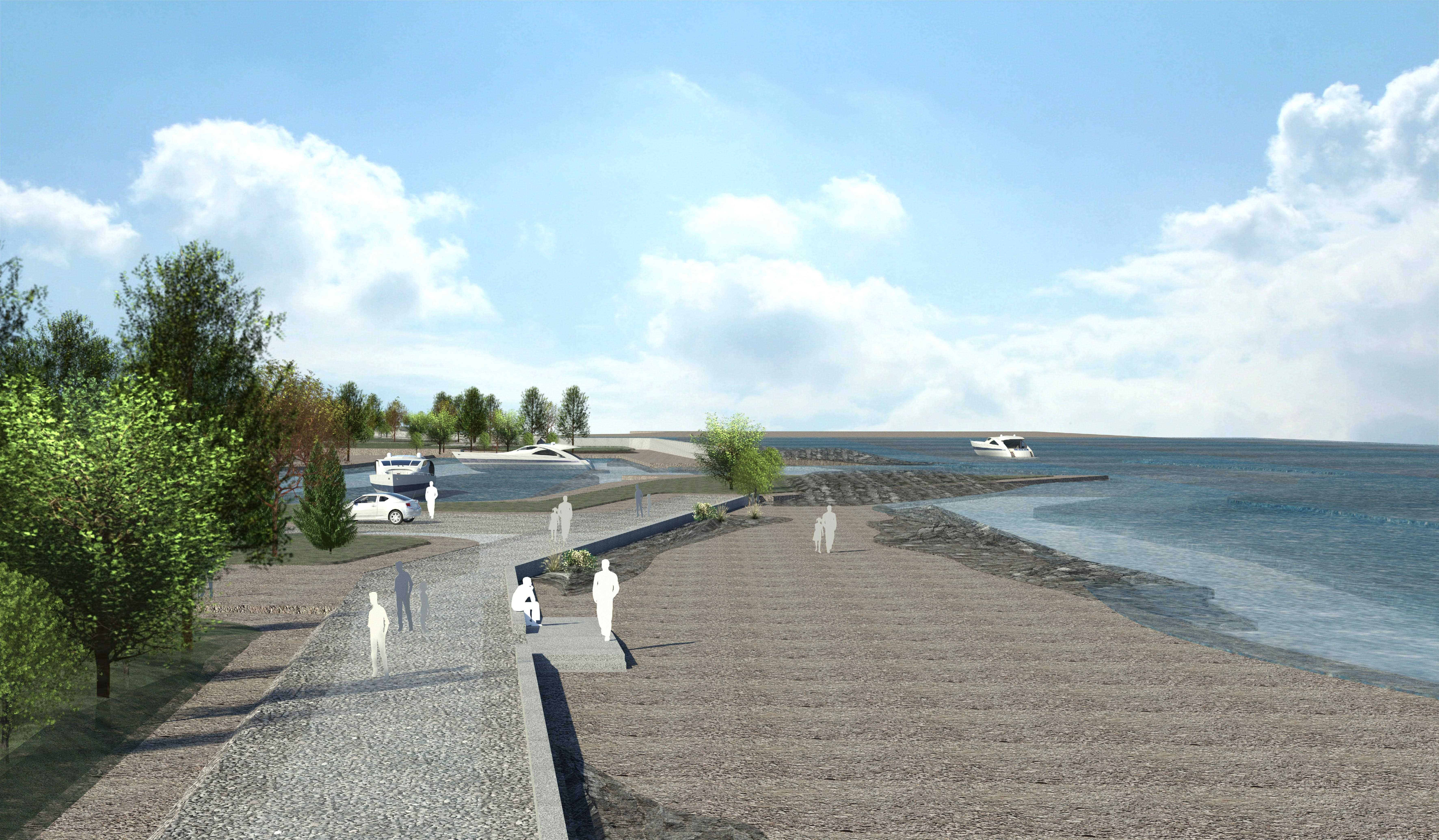 Архитектура и капитальное строительство
Благоустройство набережной
На 2026 год запланирована разработка и согласование проектной документации по благоустройству набережной в г. Байкальске. В 2024 году разработан дизайн-проект «Верхней набережной». Объект будет включать пешеходную дорожку с велодорожкой с сопутствующей инфраструктурой (смотровые площадки, крытые беседки, кафетерии, детские игровые зоны, скалодромы, лавочки с навесами, качели, гамаки и т.д).
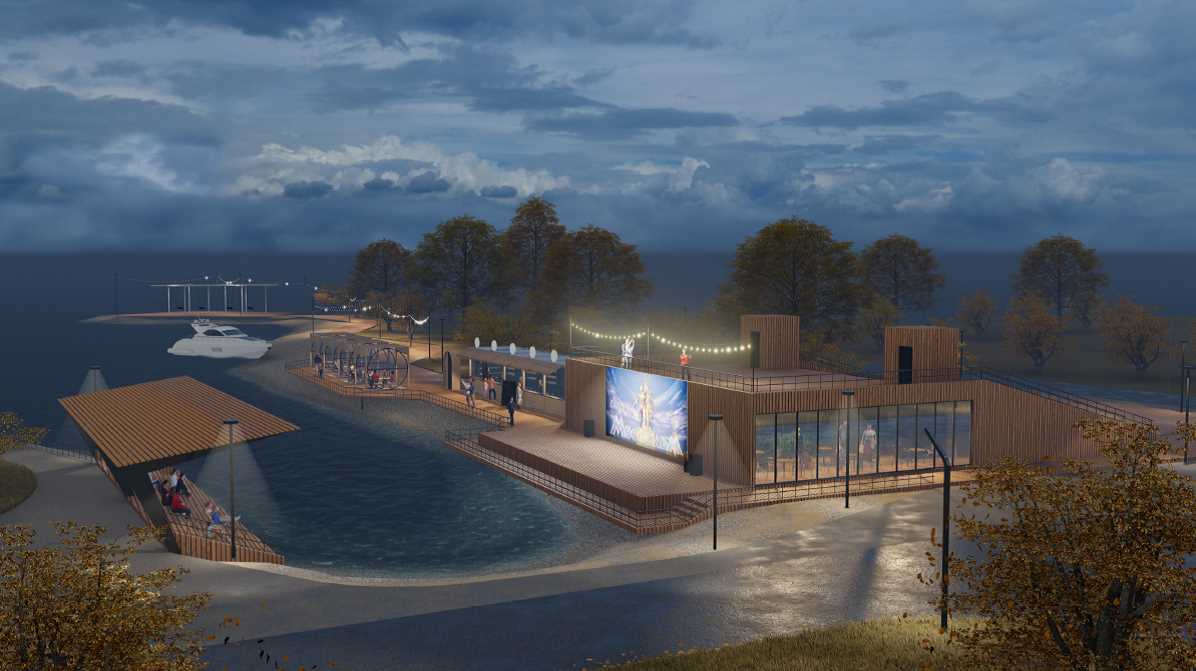 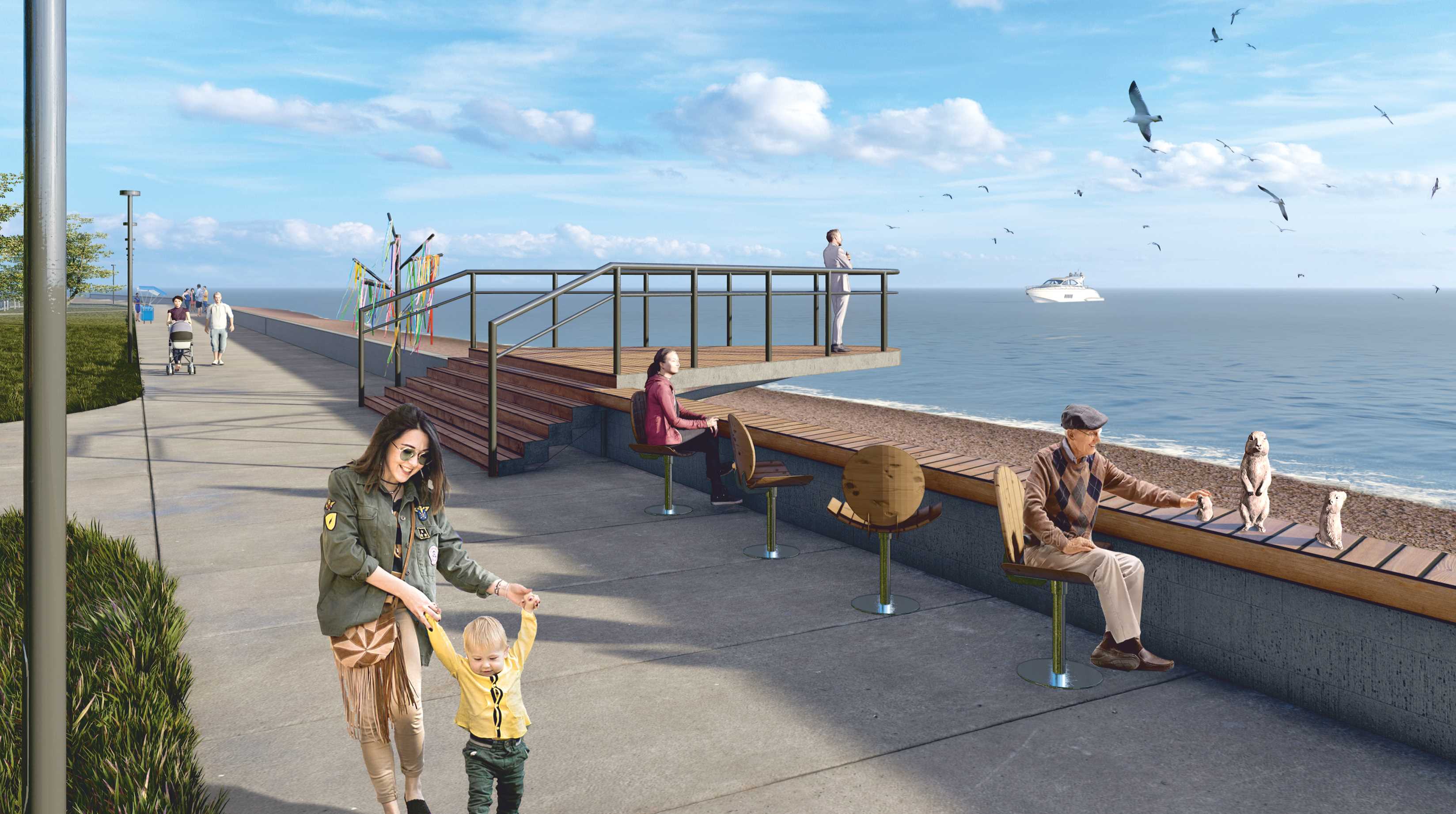 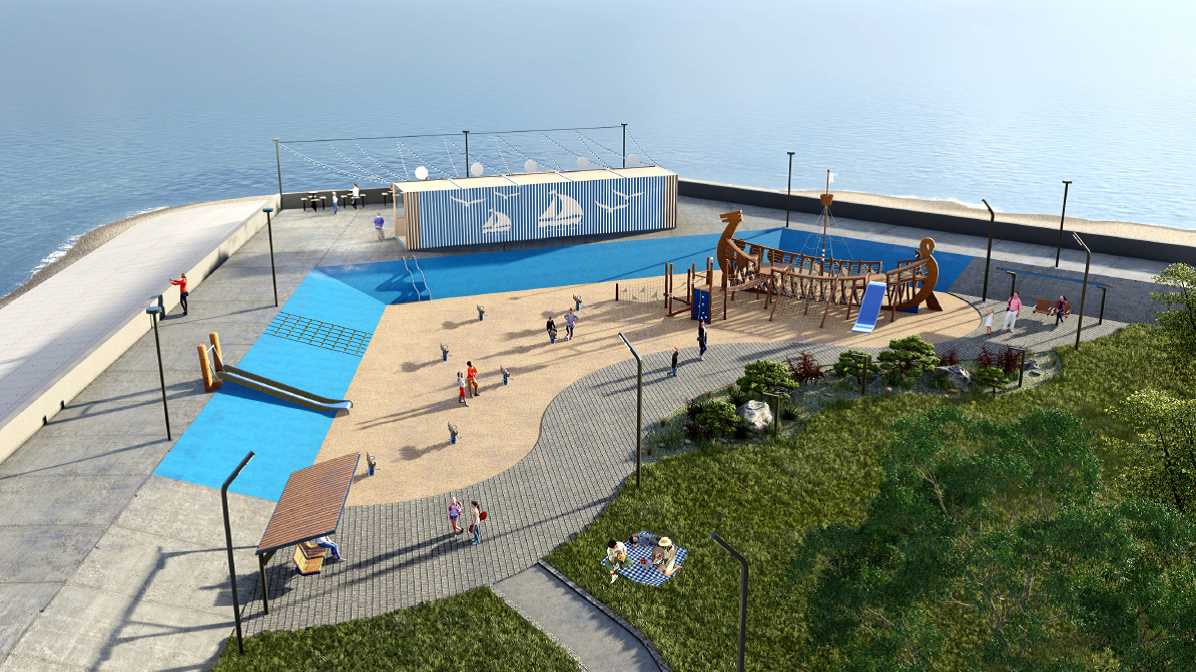 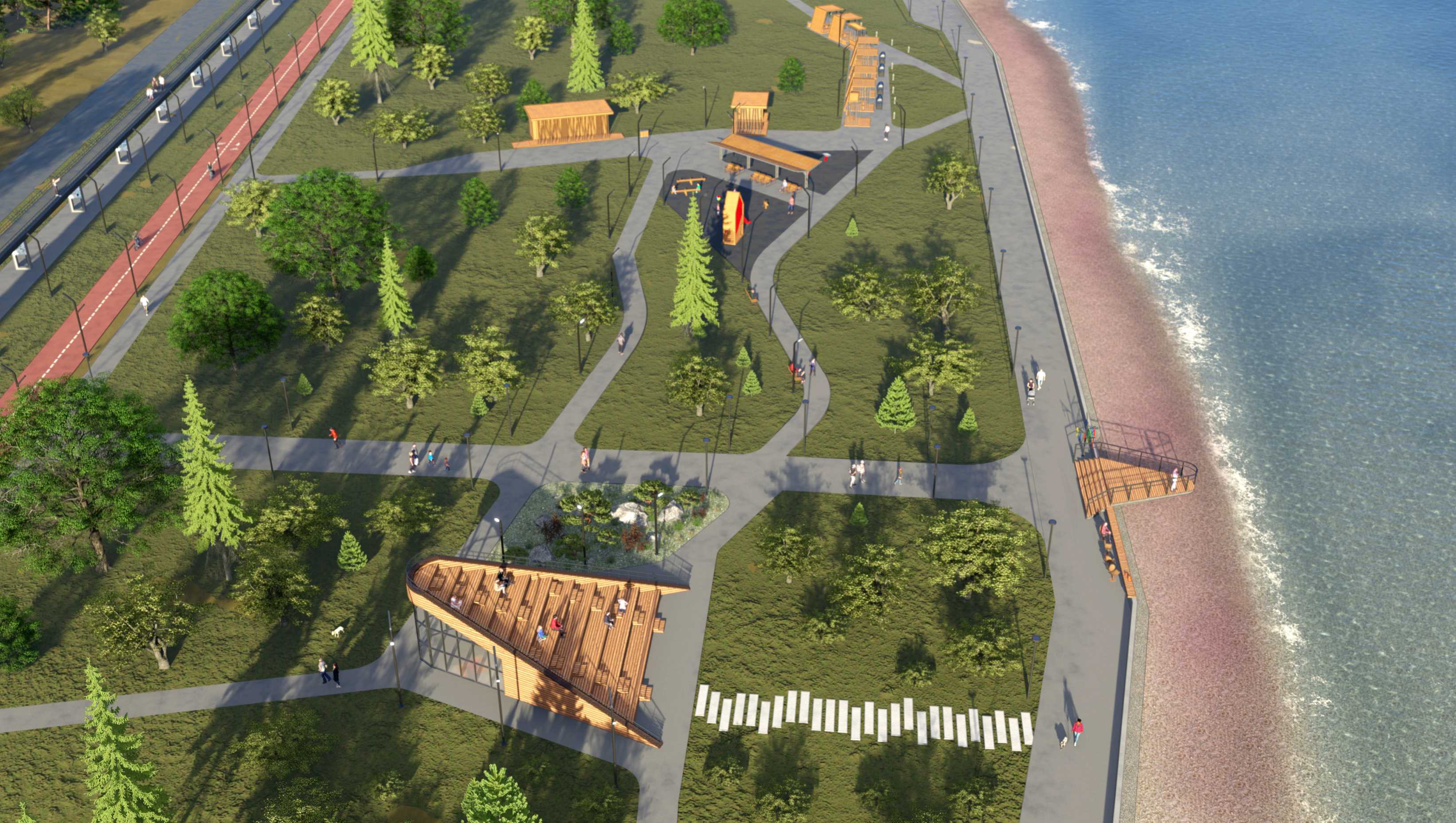 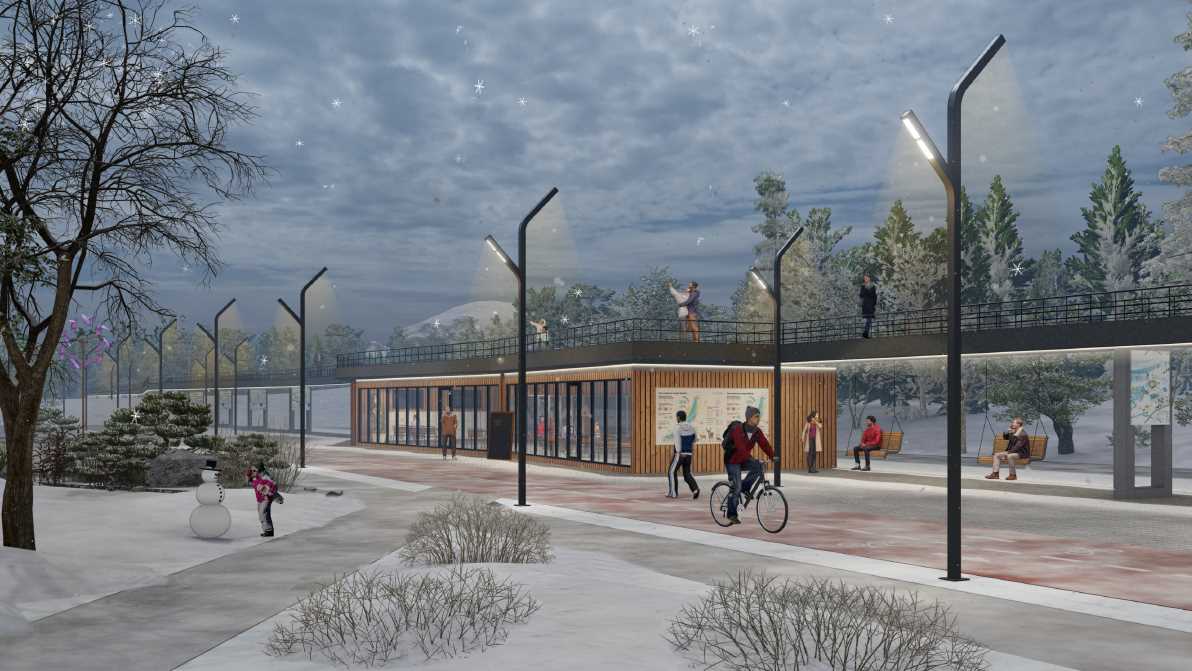 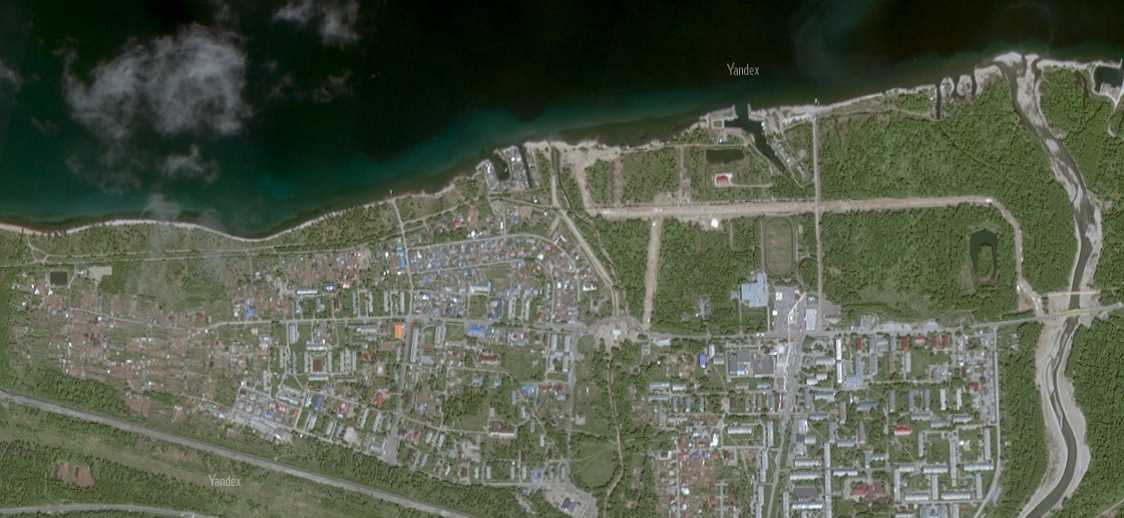 Архитектура и капитальное строительство
Реконструкция канализационных-очистных сооружений
Продолжается работа в рамках исполнения муниципального контракта с ООО «НИИПРИИ «Севзапинжтехнология» по разработке проектно-сметной документации
Получено положительное заключение государственной экспертизы ФАУ «Главгосэкспертиза», осуществляется прохождение Государственной экологической экспертизы.
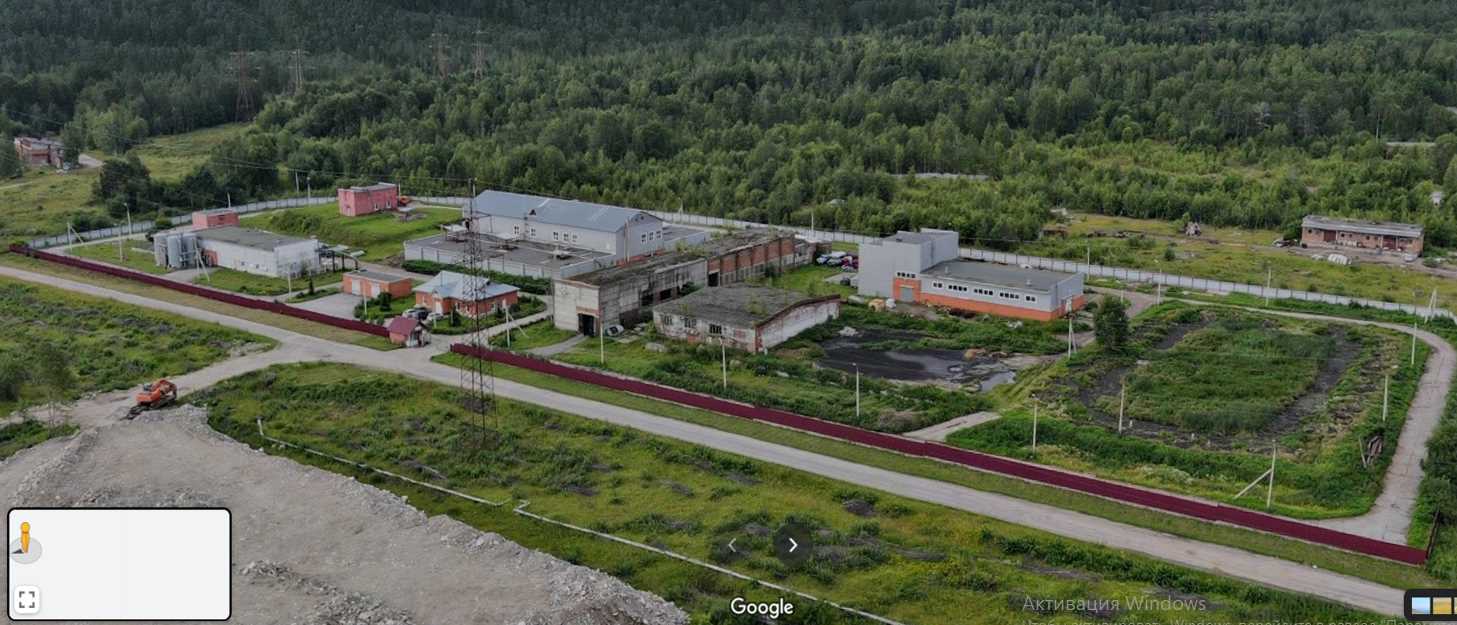 Архитектура и капитальное строительство
Лыжероллерная трасса

Сформирован новый земельный участок площадью 148 384 кв. м путем объединения земельных участков из земель населенных пунктов в целях реализации проекта.
По результатам электронного аукциона года заключен договор аренды с ООО "БАЙКАЛ.ЦЕНТР".   
В отношении земель гослесфонда в целях реализации проекта получены лесные участки в постоянное (бессрочное) пользование. Начата работа по разработке проекта освоения лесов.
15.10.2024 года от «ВЭБ.РФ» в адрес Администрации Байкальского городского поселения поступила концепция по организации всесезонного спортивного комплекса и строительству лыжероллерной трассы с велосипедной дорожкой в предгорье горы Черная в г. Байкальске.
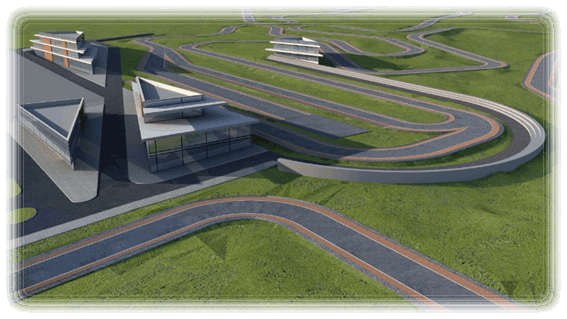 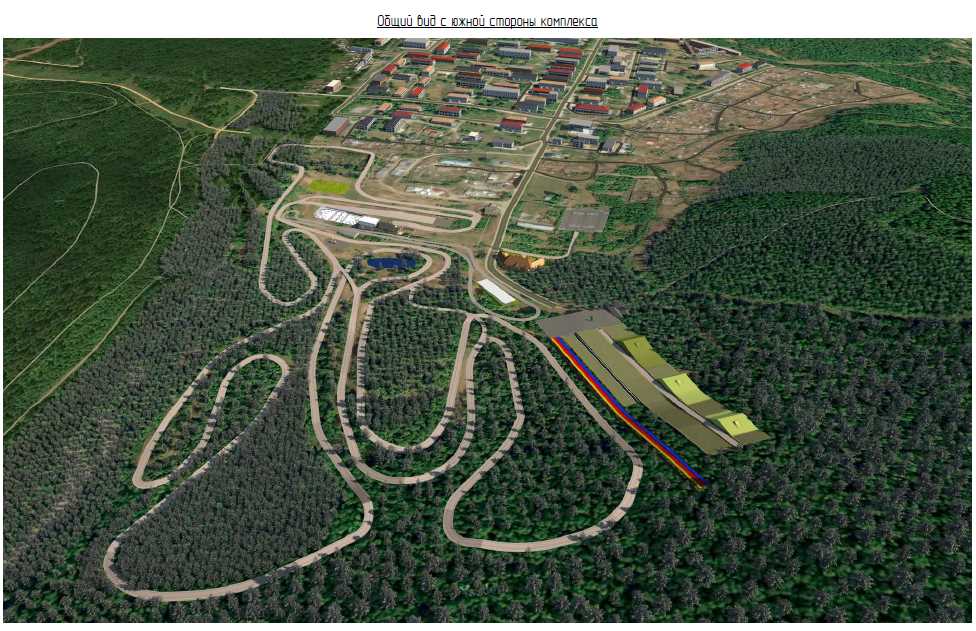 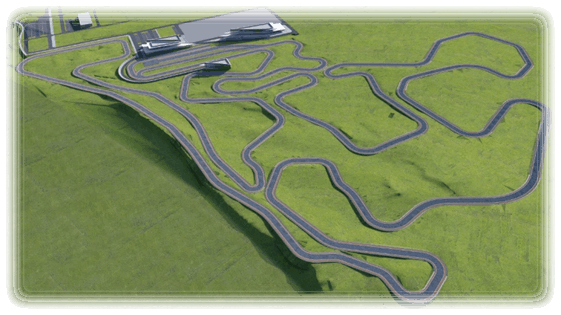 Архитектура и капитальное строительство
Инициативный проект на 2024 год

Подготовлена заявка на предоставление субсидии за счет межбюджетных трансфертов из бюджета Иркутской области на реализацию инициативного проекта парка «Ягодная ярморочная площадь» по адресу: СНТ "Строитель. Работы выполнены в полном объеме в летний период 2024 года. 
Инклюзивные площадки
Подготовлены дизайн-проекты на детские и взрослые спортивные инклюзивные площадки, а именно: 
- Детская и взрослая спортивная инклюзивная площадка п. Солзан, ул. Терешковой в районе з.у. № 13А.
- Детская и взрослая спортивная инклюзивная площадка г. Байкальск мкр. Строитель, ул. Речная, №7.
- Детская и взрослая спортивная инклюзивная площадка г. Байкальск, мкр. Южный, 3 квартал.
Реализация запланирована в 2025 году.
Кроме этого, в 2024 году совместно с FONBET построена спортивная площадка в мкр. Строитель, ул. Речная, №7.
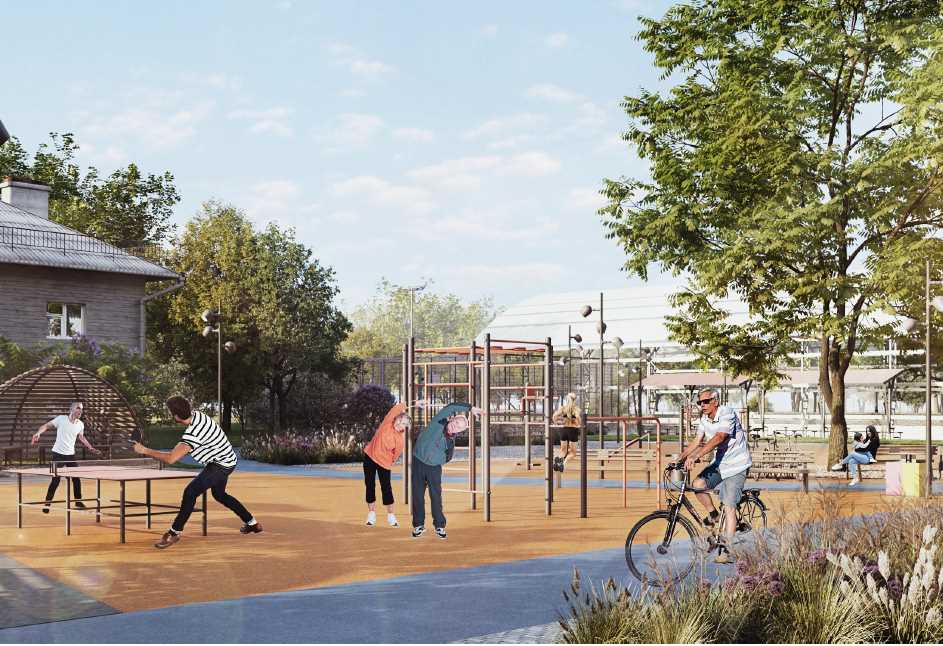 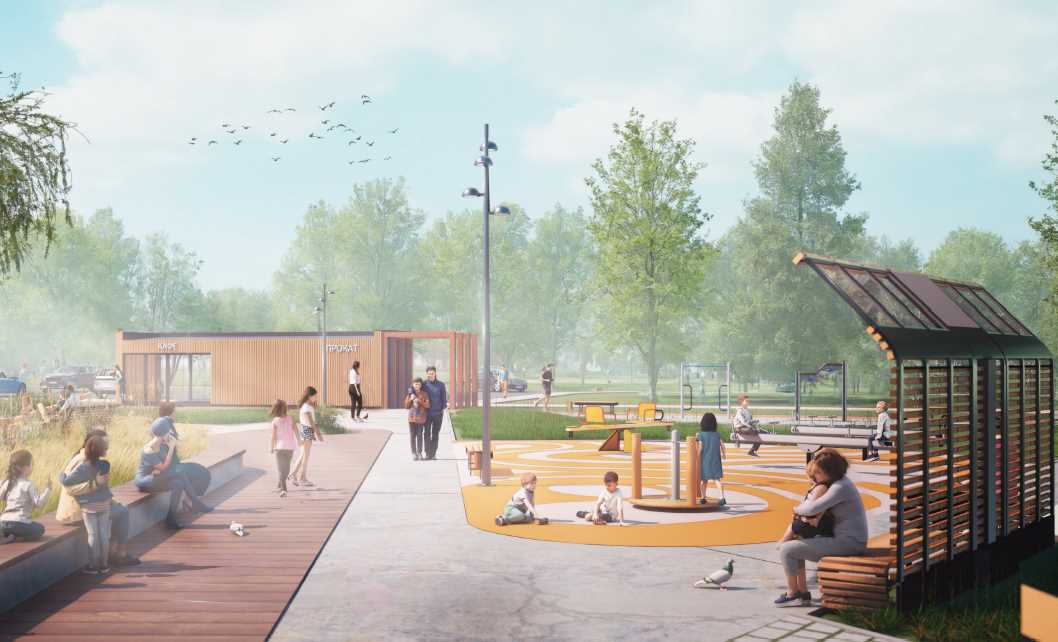 Архитектура и капитальное строительство
Комплексное развитие территории мкр. Южный

Подготовлен проект КРТ федерального уровня на территории Иркутской области, расположенного в мкр. Южный.
Утвержден план мероприятий по реализации комплексного развития территории микрорайона Южный г. Байкальска.
Подготавливается пакет документов для принятия решения о комплексном развитии территории и жилой застройки в Байкальском муниципальном образовании в границах мкр. Южный
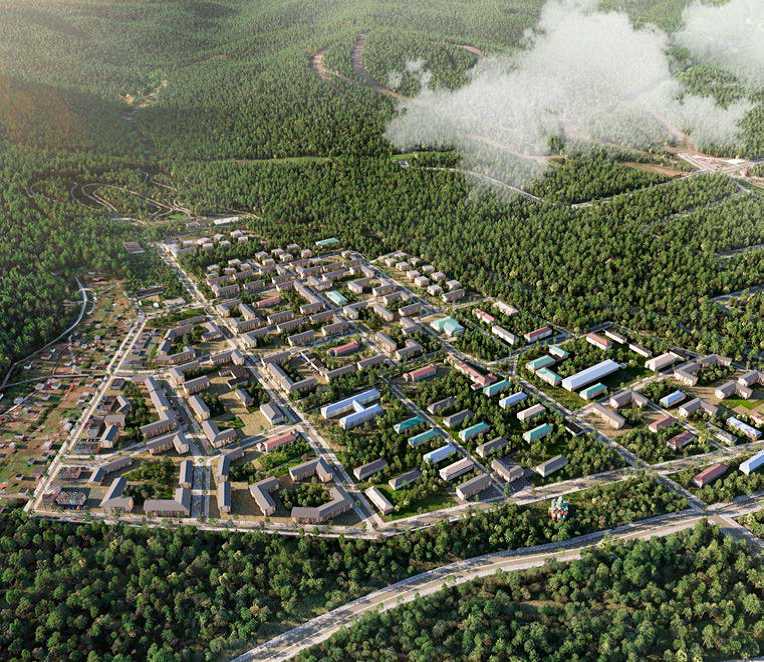 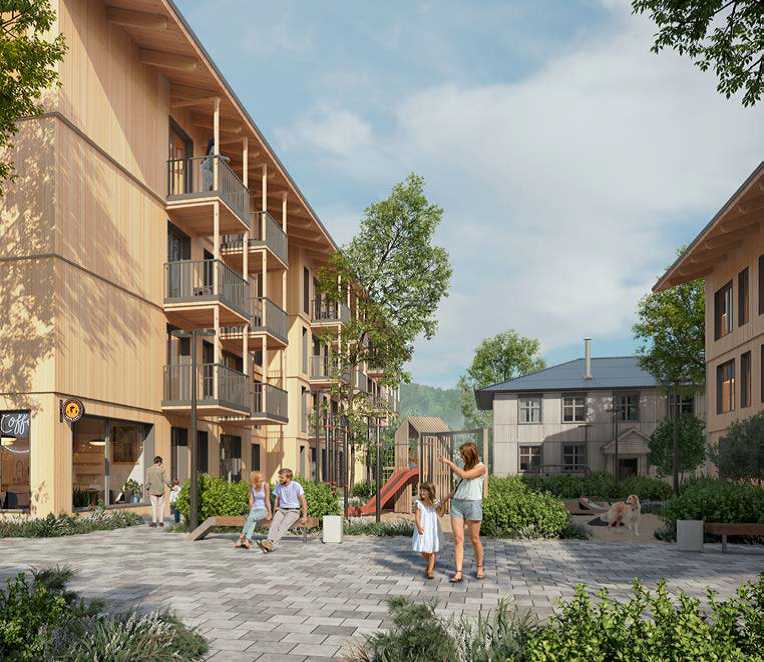 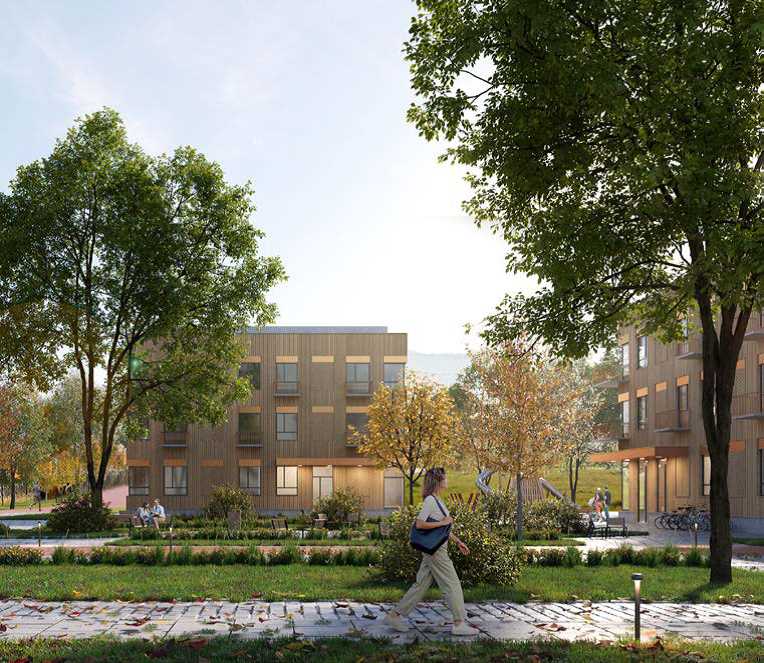 Архитектура и капитальное строительство
Всероссийский конкурс
В 2024 начата реализация проекта ставший победителем в 2023 "Байкальский космос". Концепция благоустройства прогулочного бульвара в микрорайоне Гагарина в г. Байкальске. Основные строительно-монтажные работы завершены, с начала весеннего периода, работы будут продолжены, установлены лавочки индивидуального изготовления, лавочки вдоль бульвара, а также малые архитектурные формы.

Кроме этого, подготовленная заявка в 2024 году стала победителем по новому проекту «УКРОЩЕНИЕ СТРОПТИВОЙ реки» Концепция благоустройства улицы Речная, участок от федеральной трассы Р-258 до улицы Байкальская в г. Байкальск». Заключен муниципальный контракт на разработку проектно-сметной документации и реализацию в 2025 году.
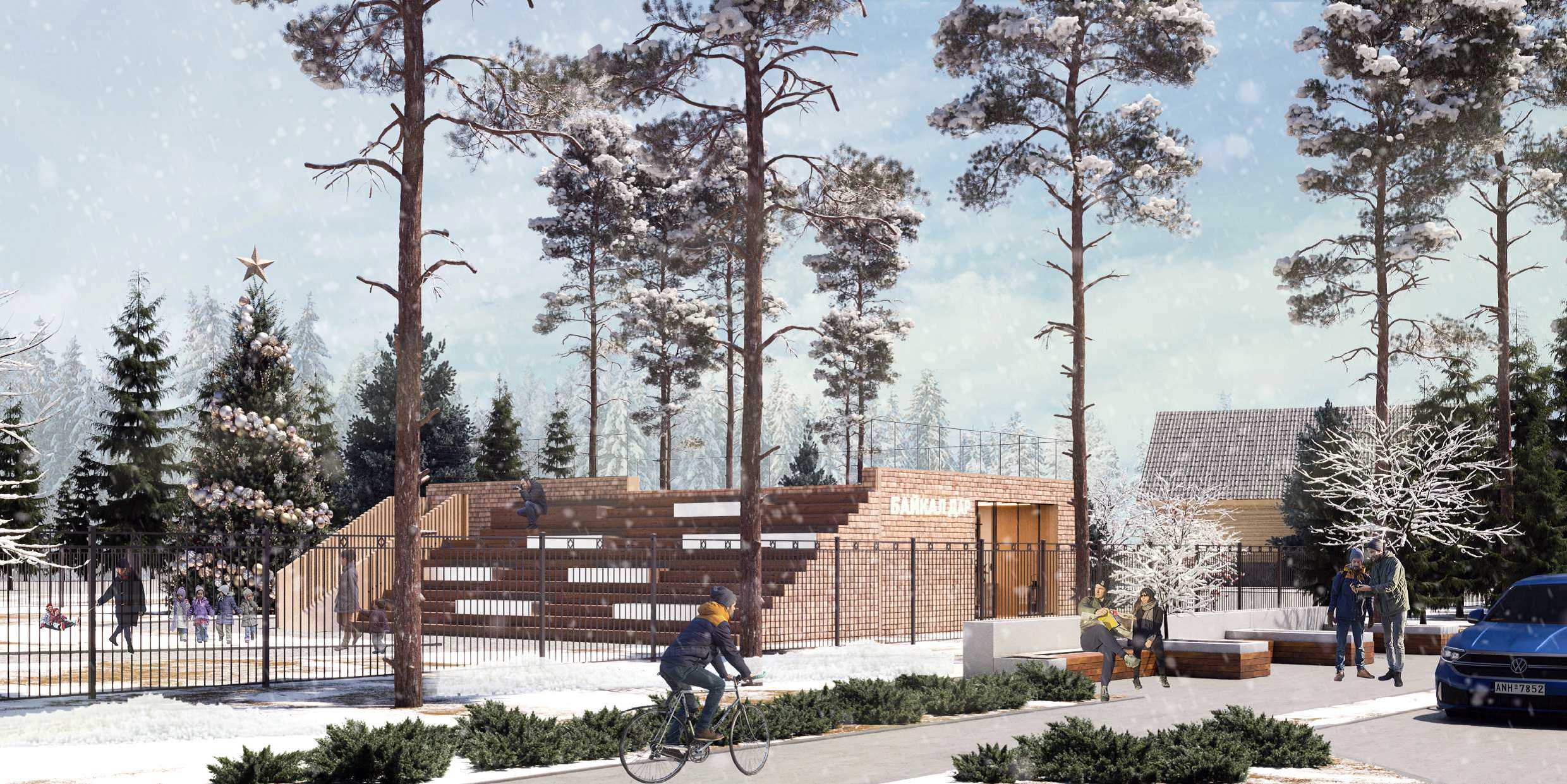 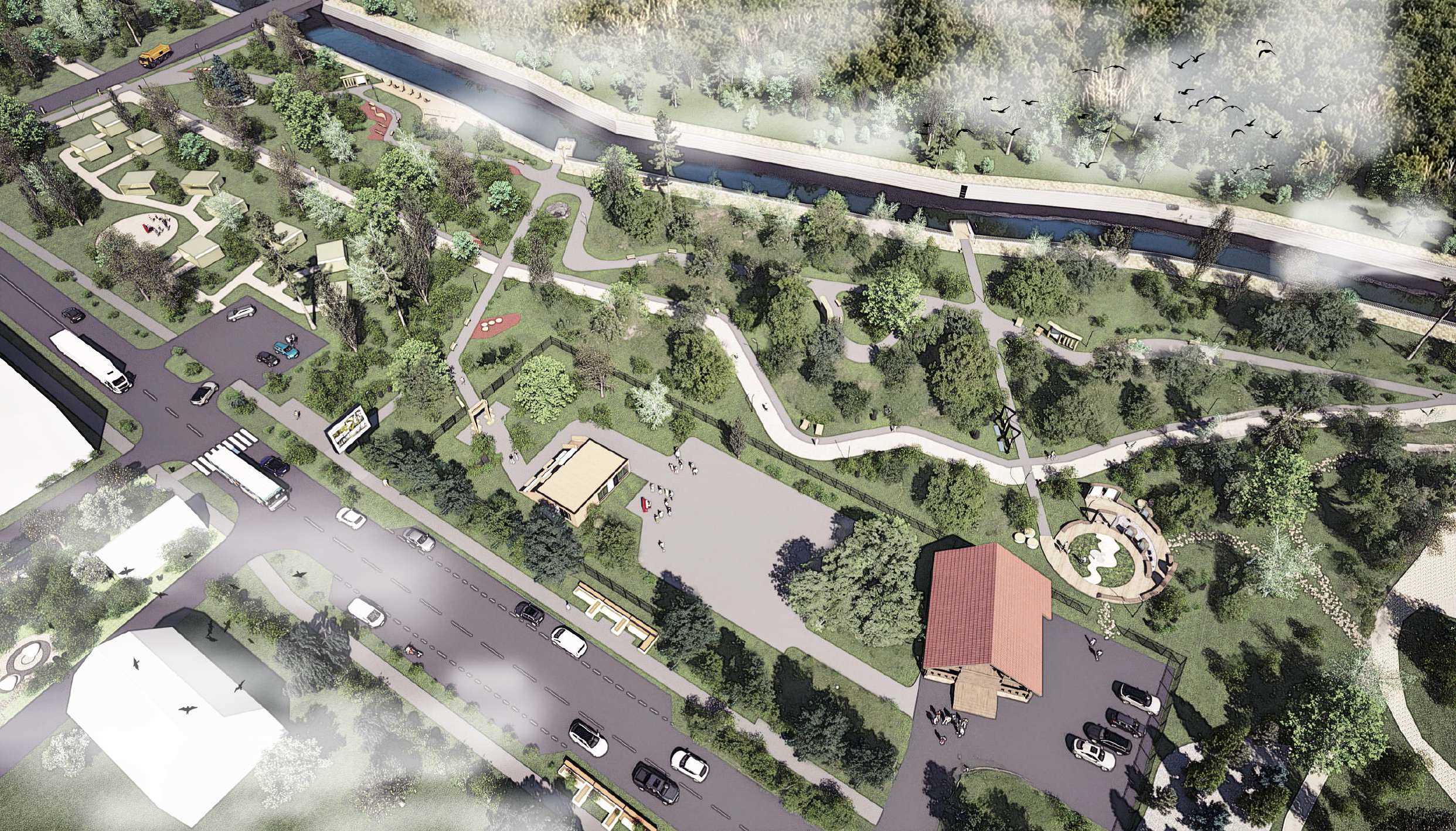 Архитектура и капитальное строительство
Наполнение ЕГРН
 
В рамках реализации мероприятий по проекту: «Наполнение Единого государственного реестра недвижимости необходимыми сведениями» в период с 2021-2024 внесено сведений в ЕГРН в отношении 683 объектов недвижимости.
 
Наполнение ГАР
 
В рамках реализации мероприятий по проекту: «Актуализация сведений в государственном адресном реестре» за 2024 год внесено в ГАР 605 кадастровых номеров на объекты адресации.
 
Единый информационный ресурс о земле и недвижимости
 
В соответствии с дорожной картой по созданию единого информационного ресурса о земле и недвижимости для эксплуатации Государственной информационной системы обеспечения градостроительной деятельности ведется работа по оцифровке документации отдела (градостроительные планы, разрешения на строительство, разрешения на ввод объектов в эксплуатацию), за период с 2013-2024 гг.
Проект «Народные инициативы»
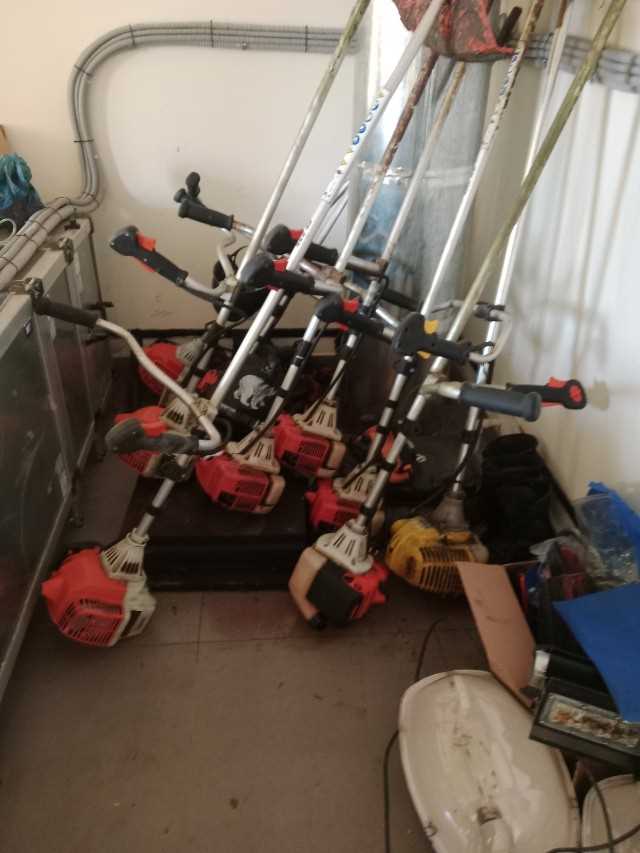 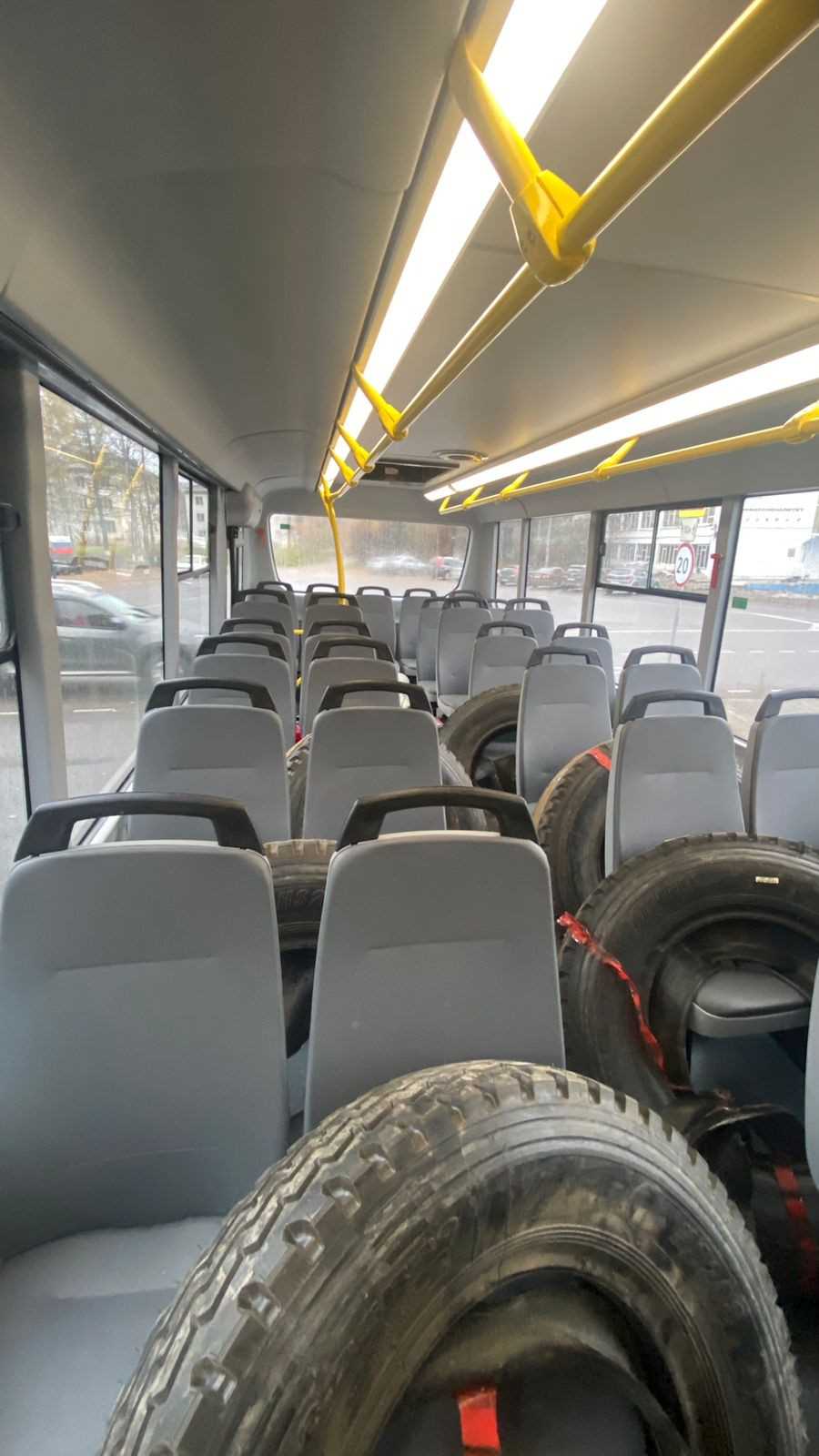 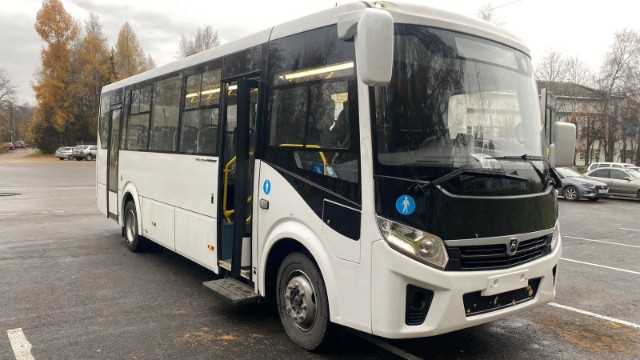 Инициативные проекты
1. Ягодная ярмарочная площадь 
Общая стоимость 1 400 000,00 руб.:
в том числе за счет средств областного бюджета: 1 190 000,00 руб.; 
в том числе местного бюджета, в тои числе инициативных платежей: 210 000,00 руб.
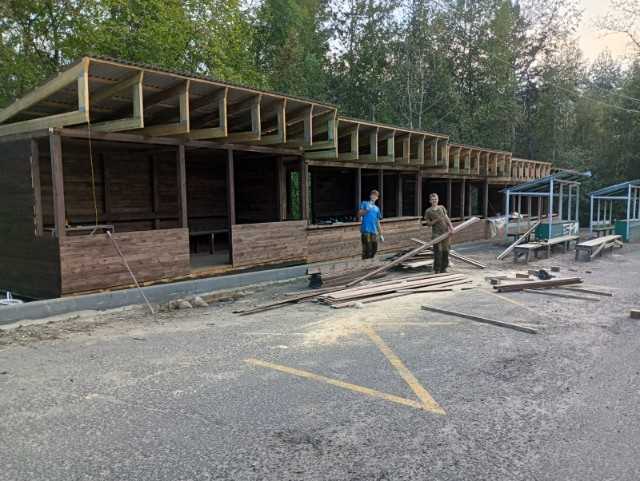 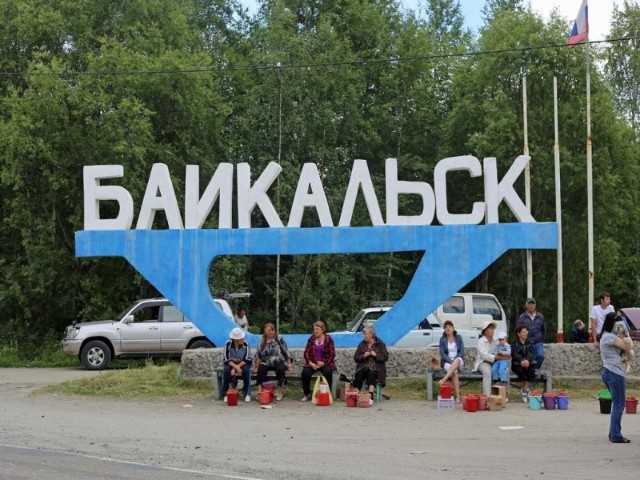 Инициативные проекты
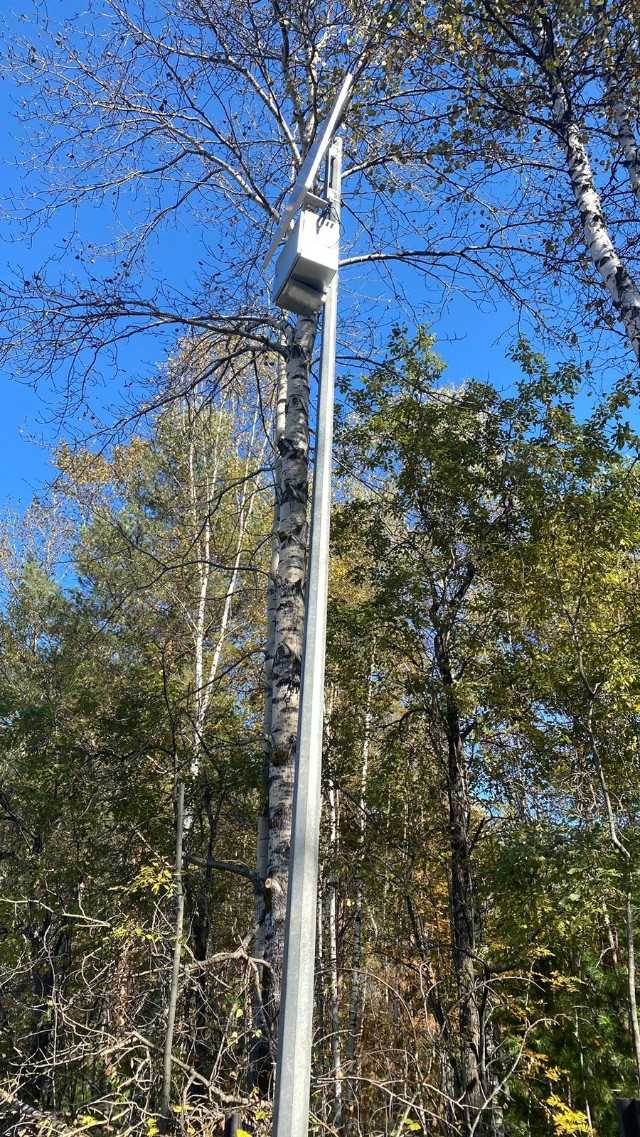 2. Благоустройство городского кладбища
Общей стоимостью 1 997 187,00 руб.:
в том числе за счет средств областного бюджета: 1 697 608,76 руб.
в том числе местного бюджета, в тои числе инициативных платежей: 299 578,24 руб.
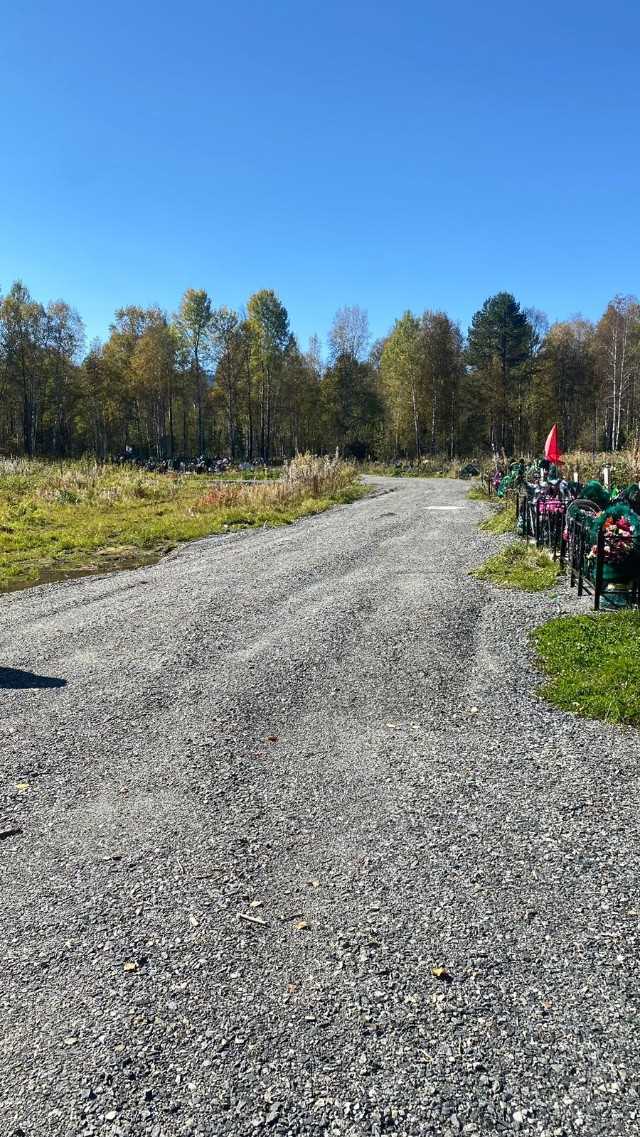 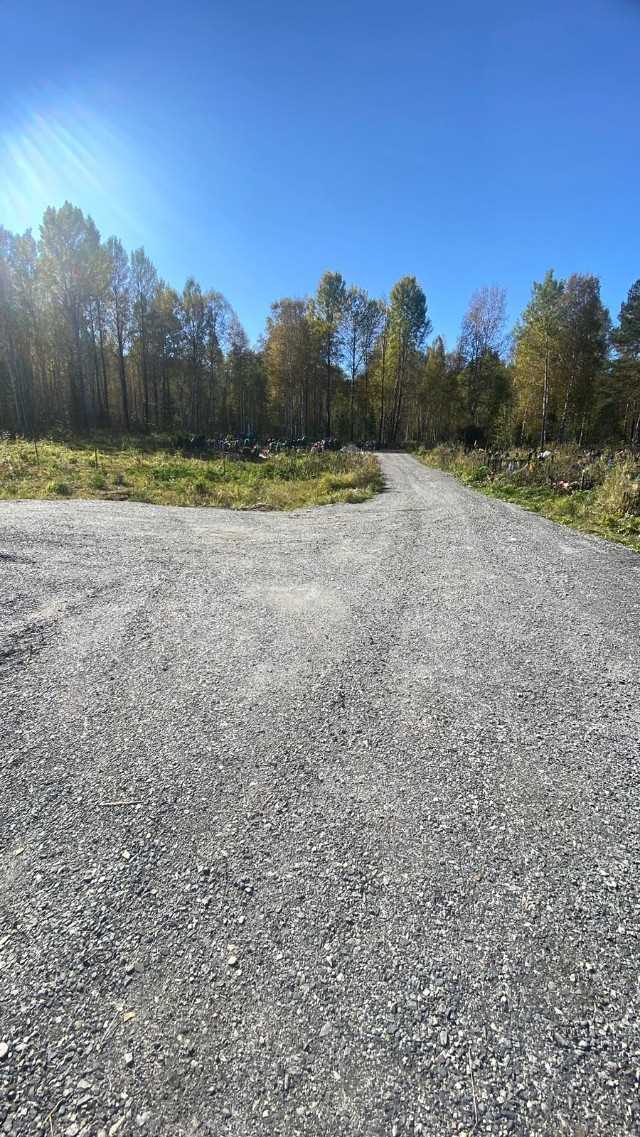 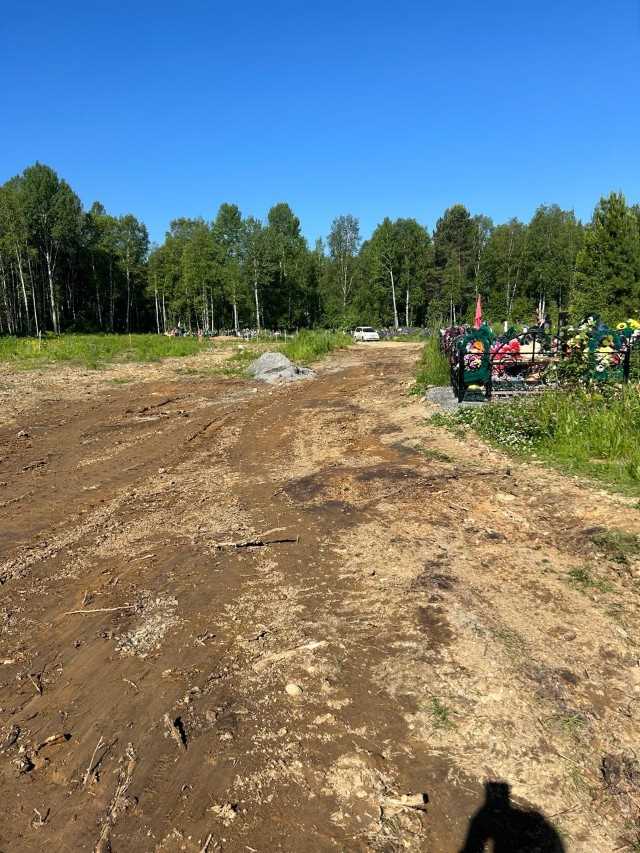 Инициативные проекты
3. Парк «Воинской славы»
Общей стоимостью 1 999 593,60 руб.:
в том числе за счет средств областного бюджета: 1 699 654,56 руб.
в том числе местного бюджета, в тои числе инициативных платежей: 299 939,04 руб.
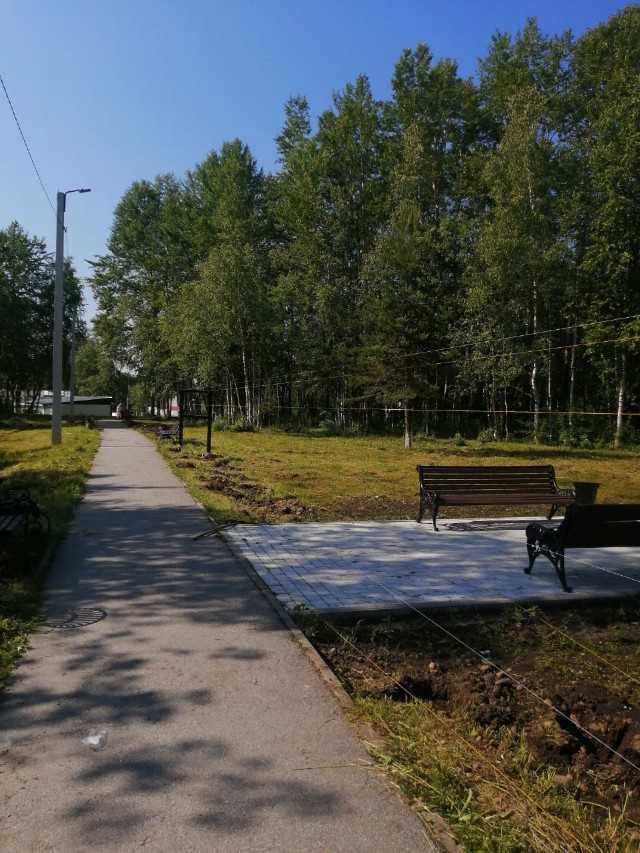 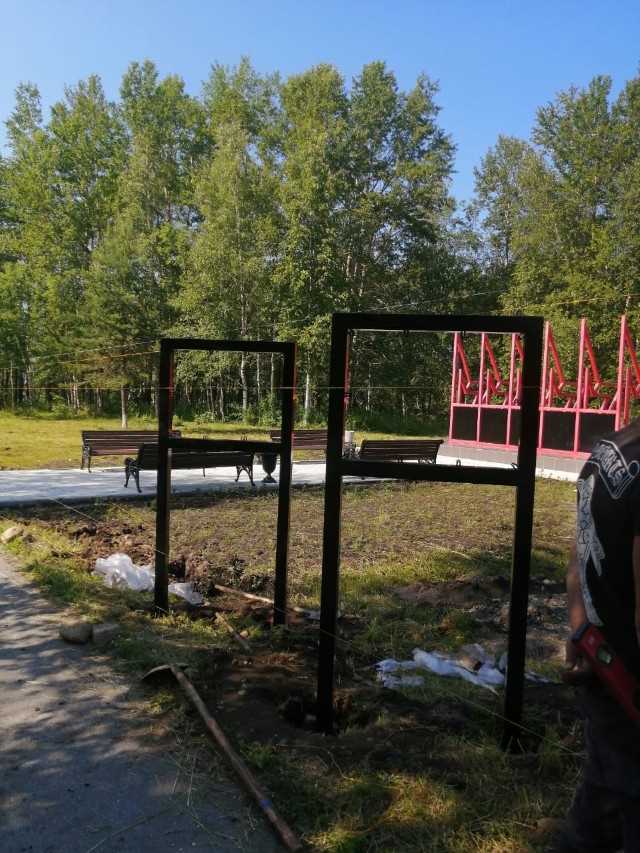 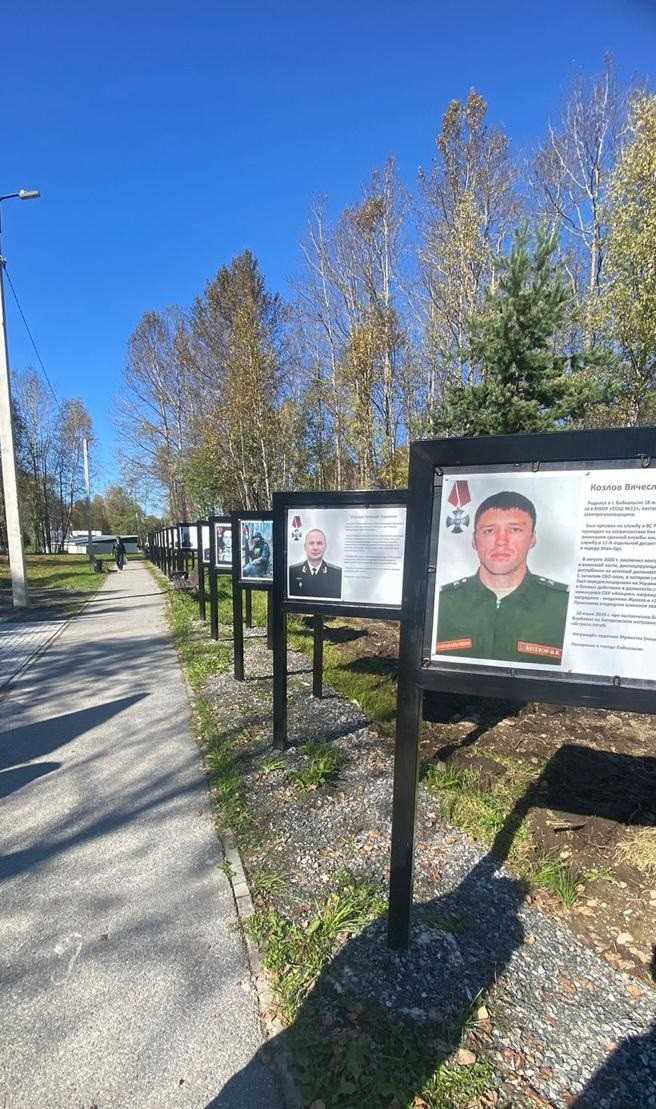 Развитие физической культуры и спорта в Байкальском городском поселении 
Приобретение призов и медалей:
- спортивные мероприятия (в течение года): 270 445,00 руб.
- спортивные мероприятия, посвященные клубничному фестивалю «Виктория»: 12 100,00 руб.
- спортивные мероприятия, посвященные Дню физкультурника: 31 242,00 руб.
- спортивные мероприятия, посвященные Всемирному дню ходьбы: 8 980,02 руб.
- спортивные мероприятия, посвященные Новому году: 25 590,00 руб.
- городские соревнования по вольной борьбе на призы главы БГП: 90 150,00 руб.
- приобретение хозтоваров (умывальник): 6 500,00 руб.
- табличка из нержавеющей стали для памятного камня на спортивном стадионе мкр. Строитель: 15 000,00 руб.
- медицинское сопровождение при проведении соревнований: 35 792,00 руб.
Трансфер байкальских спортсменов: 433 000,00 руб.
ИТОГО: 1 080 000,00 руб.
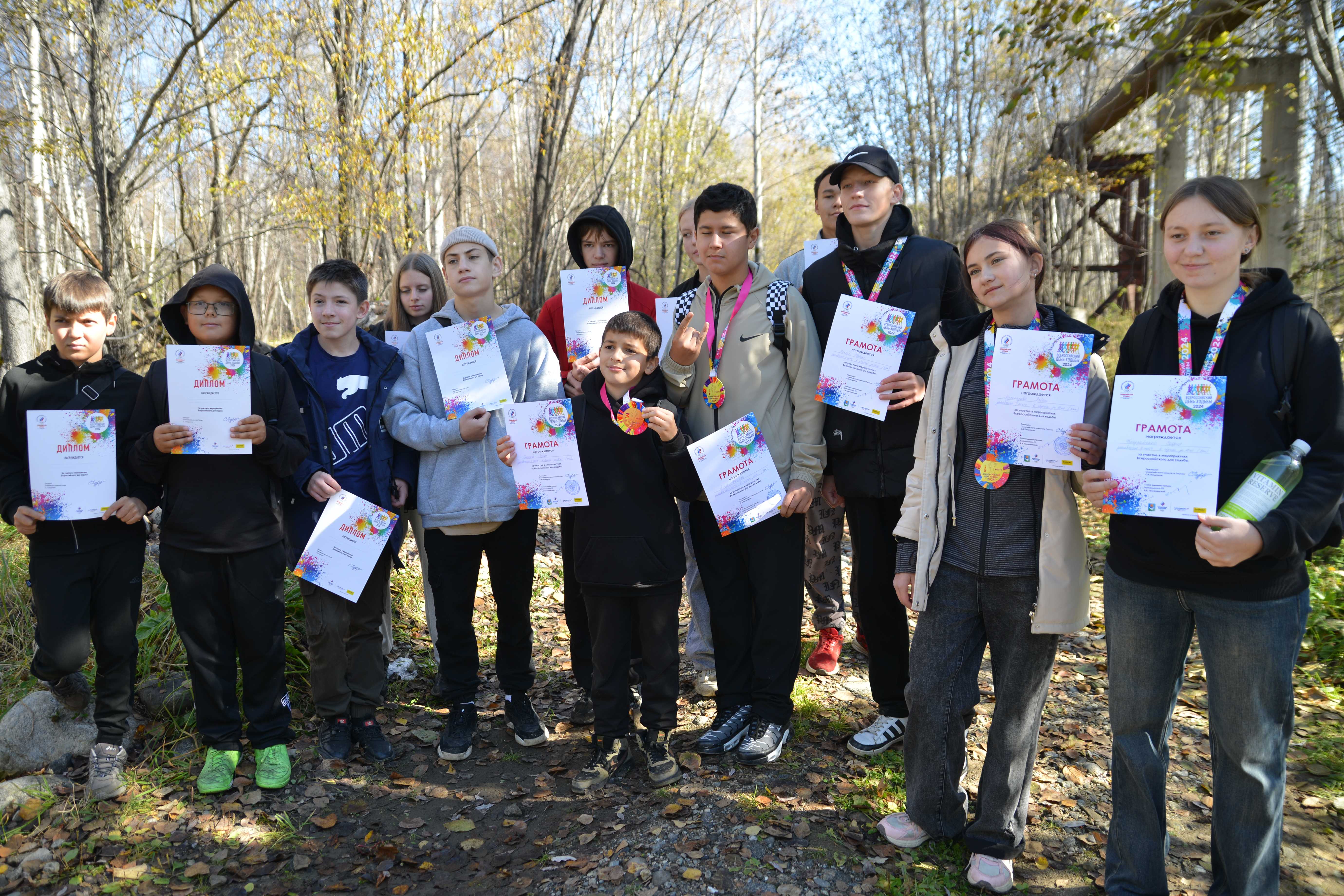 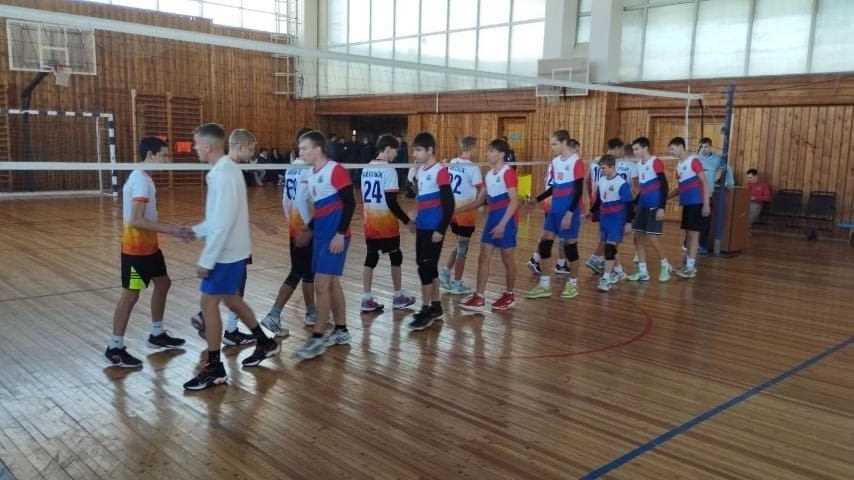 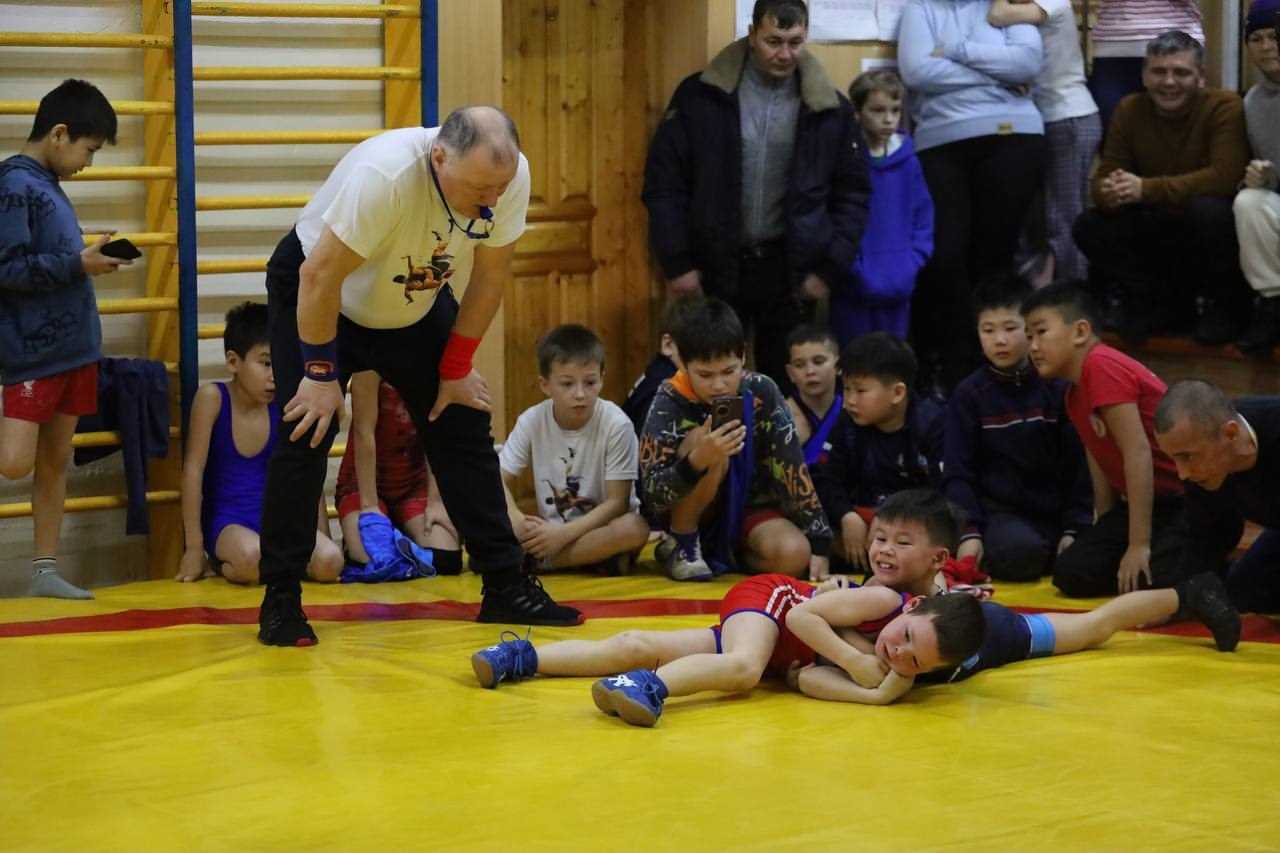 Муниципальная программа «Молодежная политика в БГП»
В течение 2024 года администрация БГП оказывала содействие в организации военно-патриотических акций, памятных дат, акций общественных организаций. 
Также дважды в год – в День России и День Конституции РФ юные байкальчане при вручении паспорта получают  подарки от главы администрации БГП.
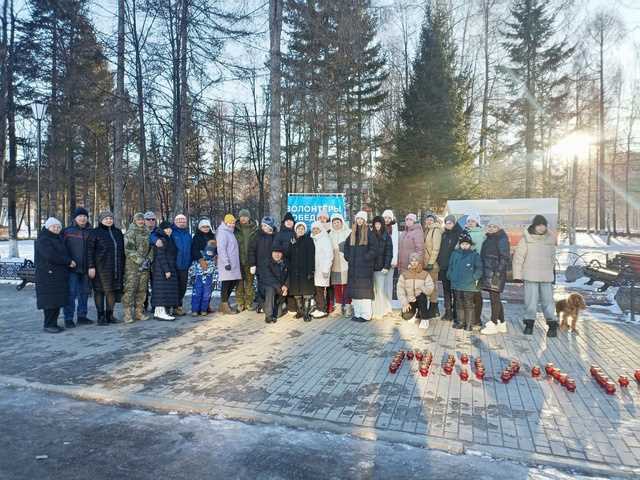 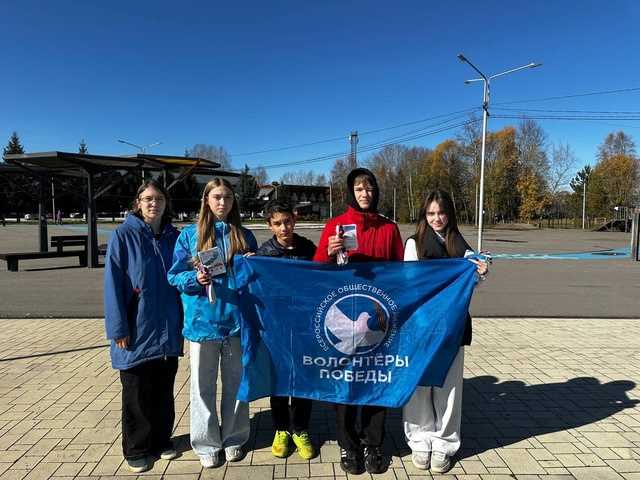 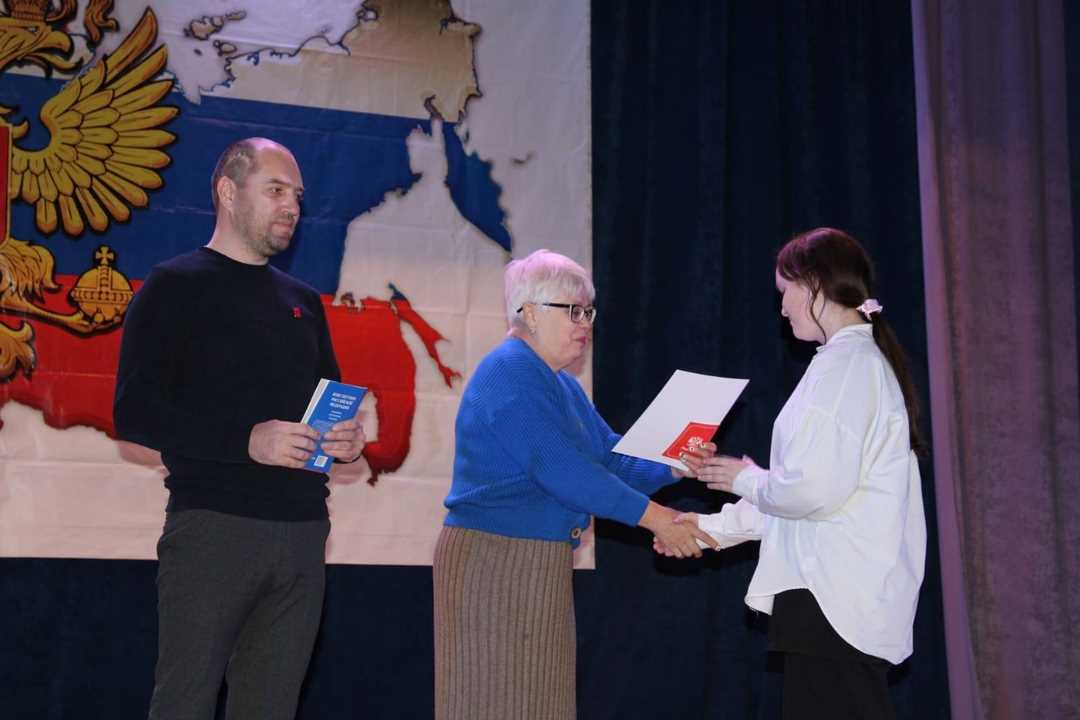 Развитие физической культуры и спорта в Байкальском муниципальном образовании
Муниципальное казенное учреждение «Культурно-досуговый центр «Радуга»
На базе учреждения организована деятельность 7 клубов (12 спортивных секций), 
общее количество групп подготовки – 38 (волейбол, гиревой спорт, пауэрлифтинг, вольная борьба, бокс, мини-футбол, хоккей с шайбой, настольный теннис, силовая гимнастика, баскетбол, военно-патриотический клуб, настольный теннис (группа здоровья - пенсионеры). 
В секциях и клубах занимается 780 человек, из них: 580 – школьники, 200 – взрослые. 118 человек посещают клуб на платной основе. Средняя наполняемость секций – 22 человека. 
За отчетный период 2024 года в КДЦ «Радуга» проведено 32 спортивных, культурно-массовых мероприятиях городского, районного, регионального, межрегионального, федерального и международного уровней. На базе учреждения проведено 19 мероприятий.
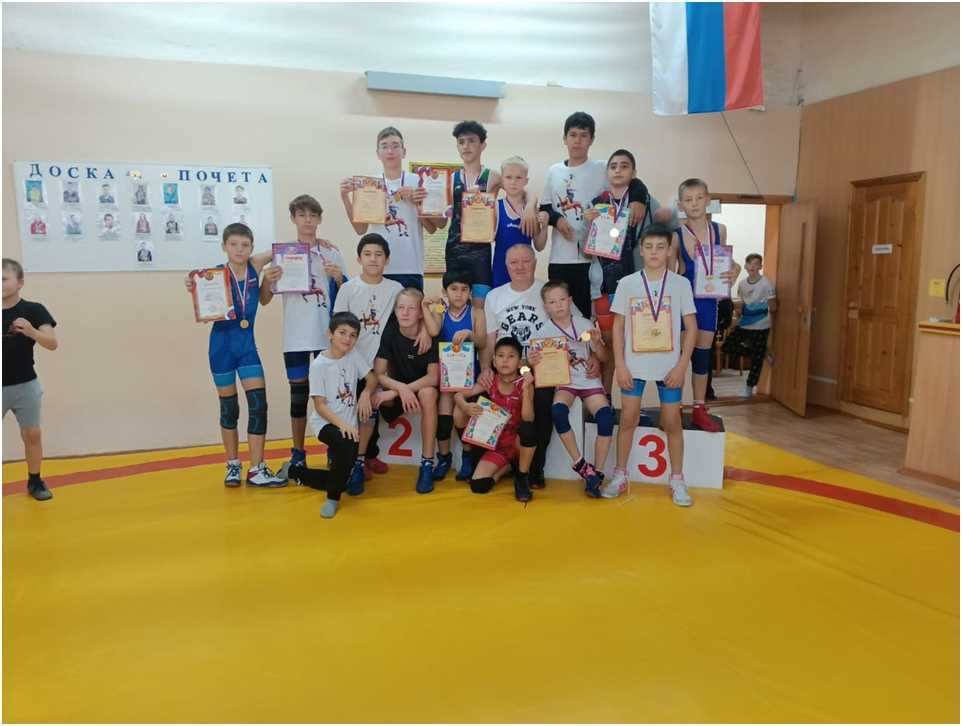 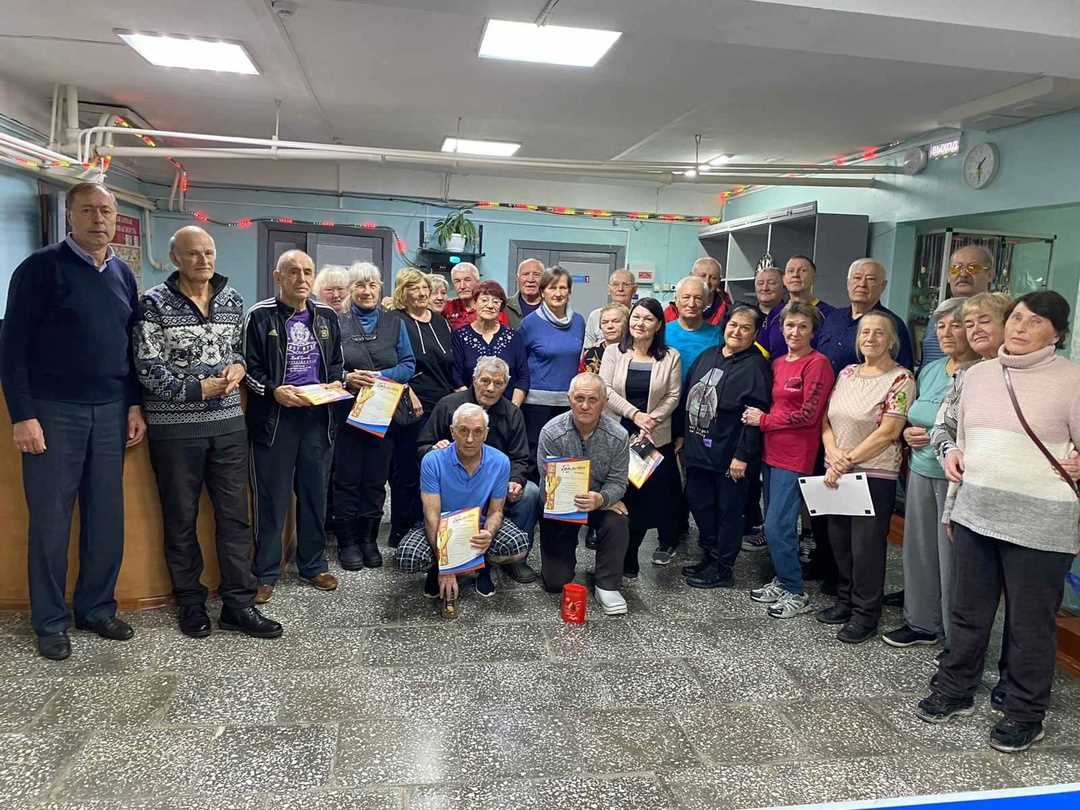 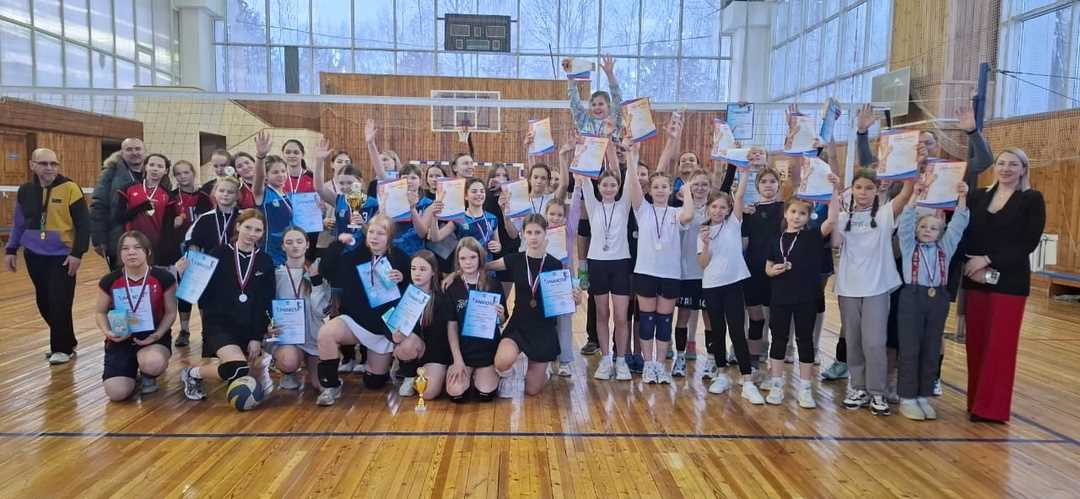 Культура
МКУ Дом культуры «Юбилейный»
18 студий – 324 человека
6 клубов по интересам – 182 человека
3 коллектива, имеющих звание «Народный»
На базе МКУ проведено городских мероприятий – 300, районные, областные, региональные – 26.
Реализация инициативного проекта «Историческая музейная экспозиция фильма С.А. Герасимова «У озера». Стоимость проекта - 1 364 000,00 руб.
Реализация регионального конкурса «Этно-Фестиваль сказок малых форм Байкалов сказ» (Нагаев А.М. совместно с фондом «Наследие Байкала») на базе МФКЦ. Сумма гранта -  284 966,00руб.
Реализация межрегионального Гастрономического Фестиваля национальной кухни народов Сибири «Байкальский половник» (менеджер проекта Колобова И.В. совместно с фондом «Наследие Байкала»). Сумма гранта -  498 811,00руб.
Работает кинотеатр «Родной». 
С 01.09.2022 идет реализация программы «Пушкинская карта».
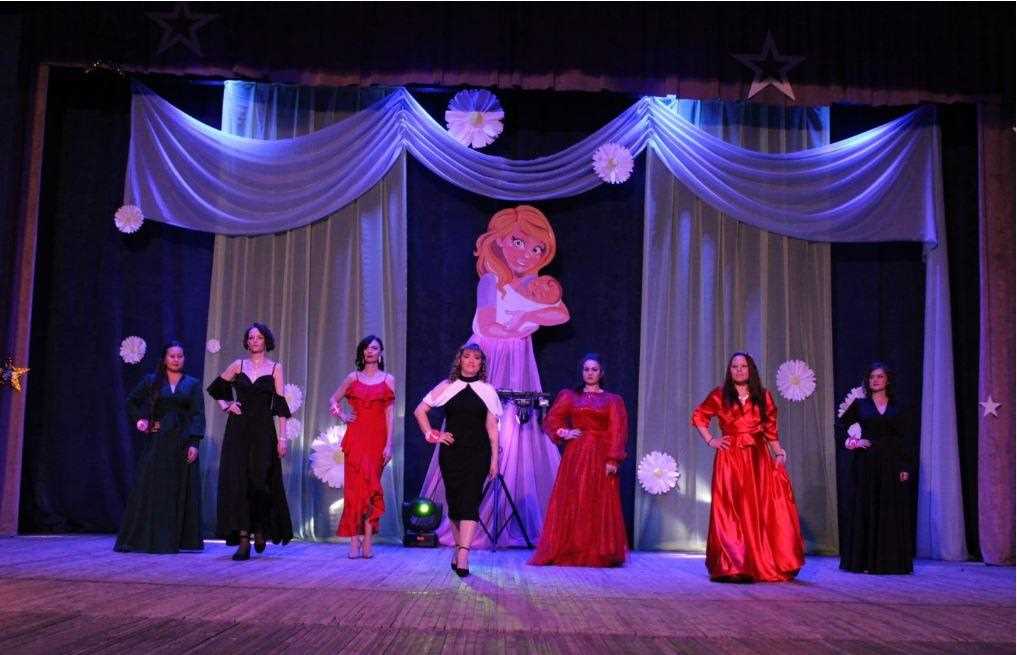 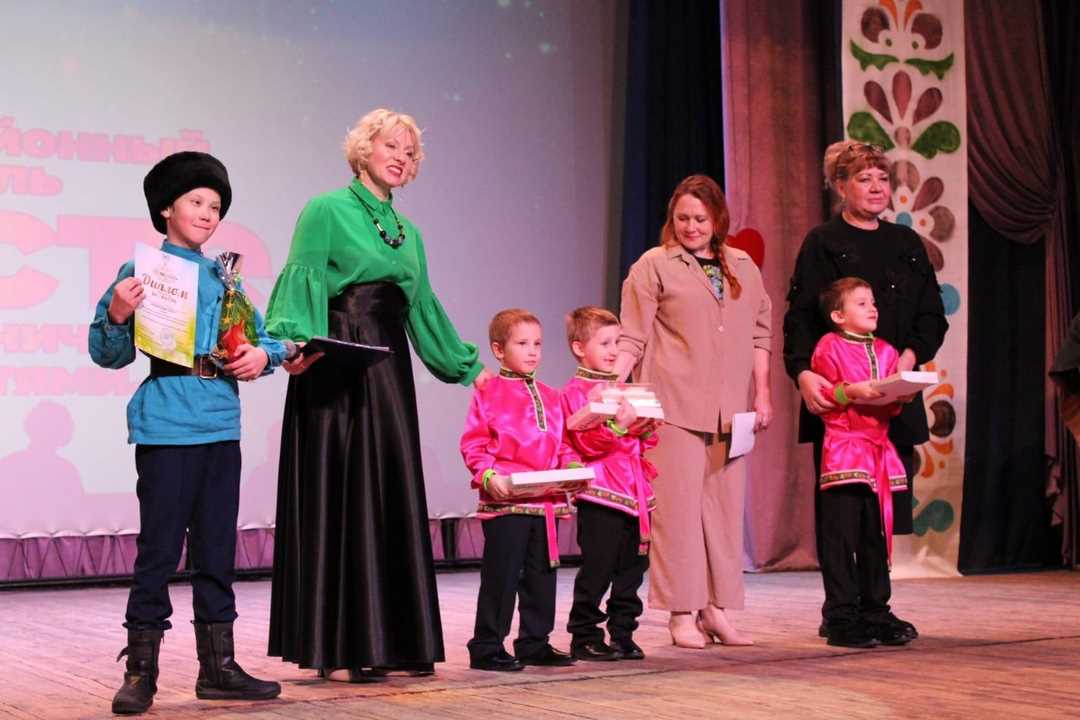 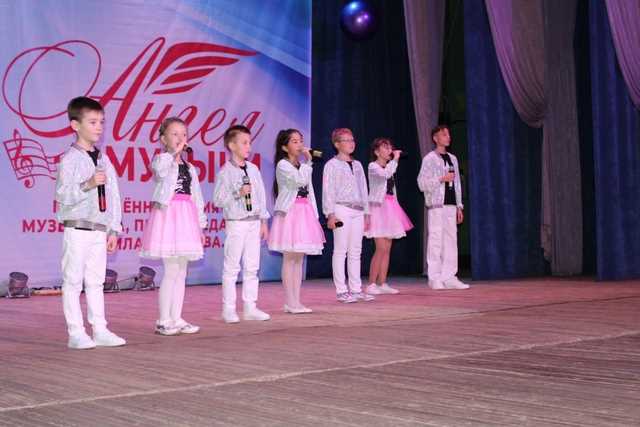 Культура
МКУ «Дом культуры «Юность» поселка Солзан»
4 клубных формирования и 4 клуба по интересам, 10 групп, в которых занимается 126 человек.
1 коллектив имеет звание «Народный» 
Проведено 48 мероприятий: на базе МКУ – 60, городских – 9, районных – 1.
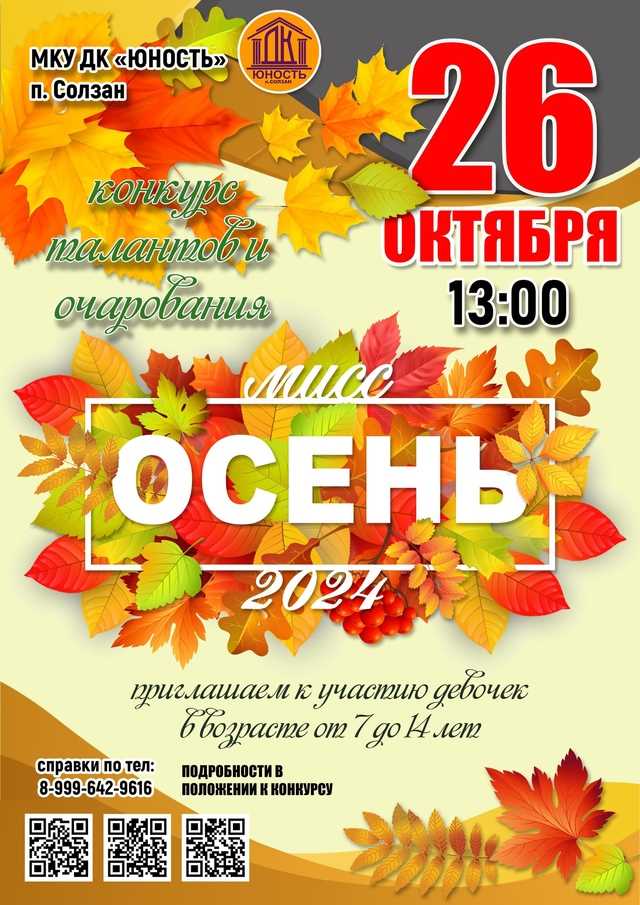 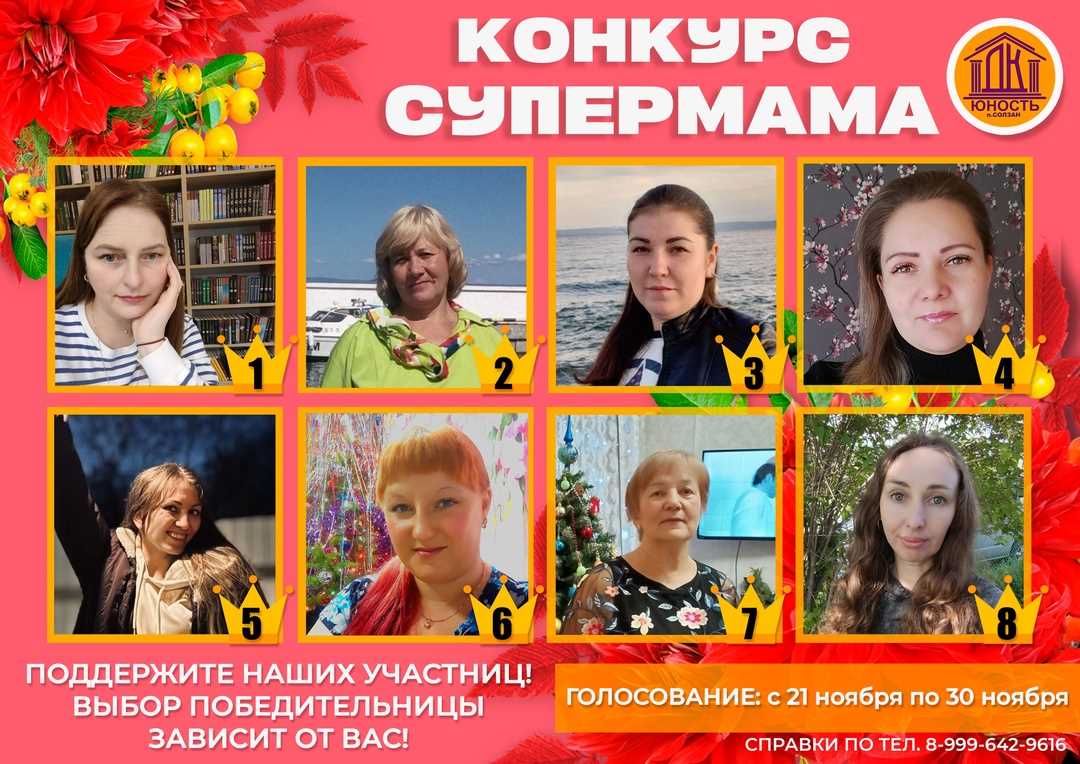 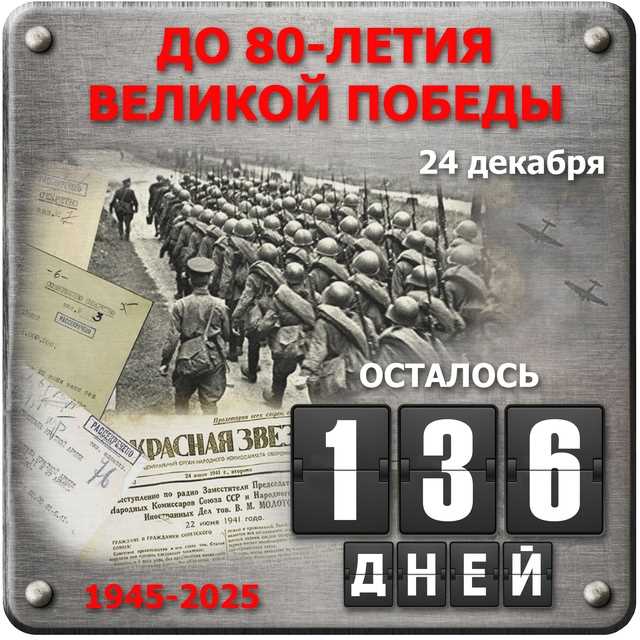 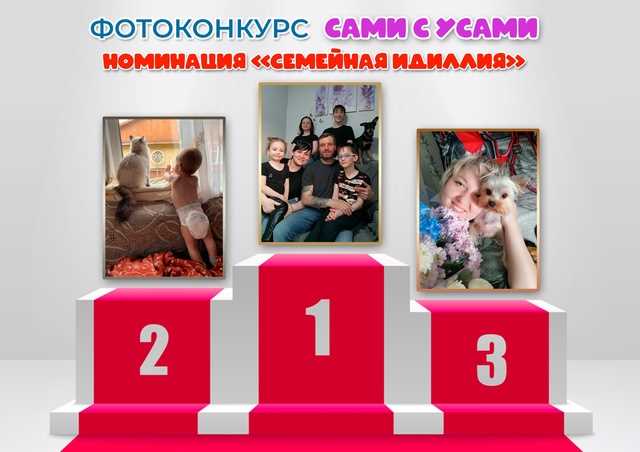 Культура
МКУ «Многофункциональный культурный центр Байкальского городского поселения»

Начал работу с ноября 2024 года. 
6 клубных формирований, в которых занимается 103 человека. 
1 коллектив имеет звание «Народный» - театр «Люди».
Проведено 16 мероприятий: на базе МКУ – 10, городских – 6.
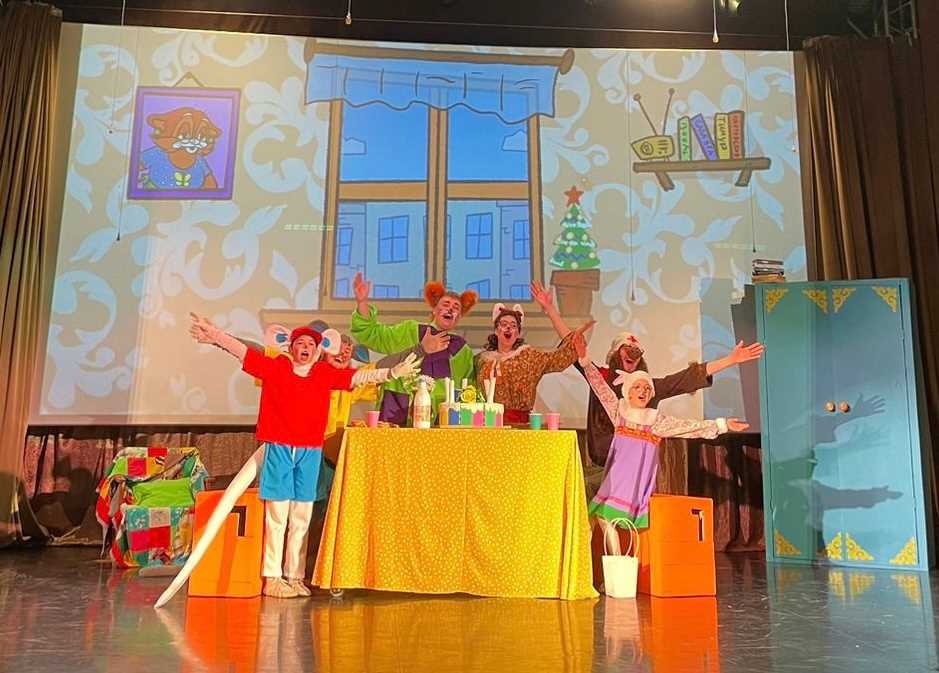 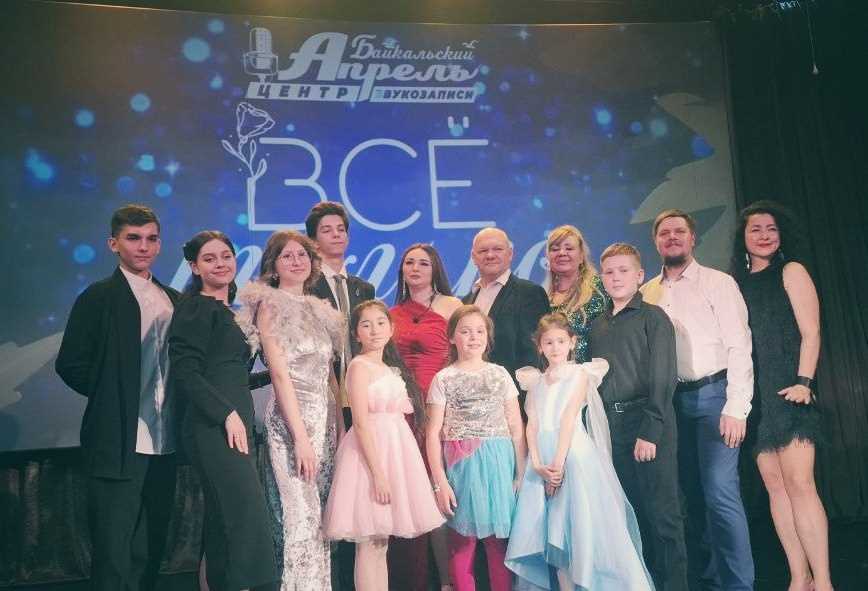 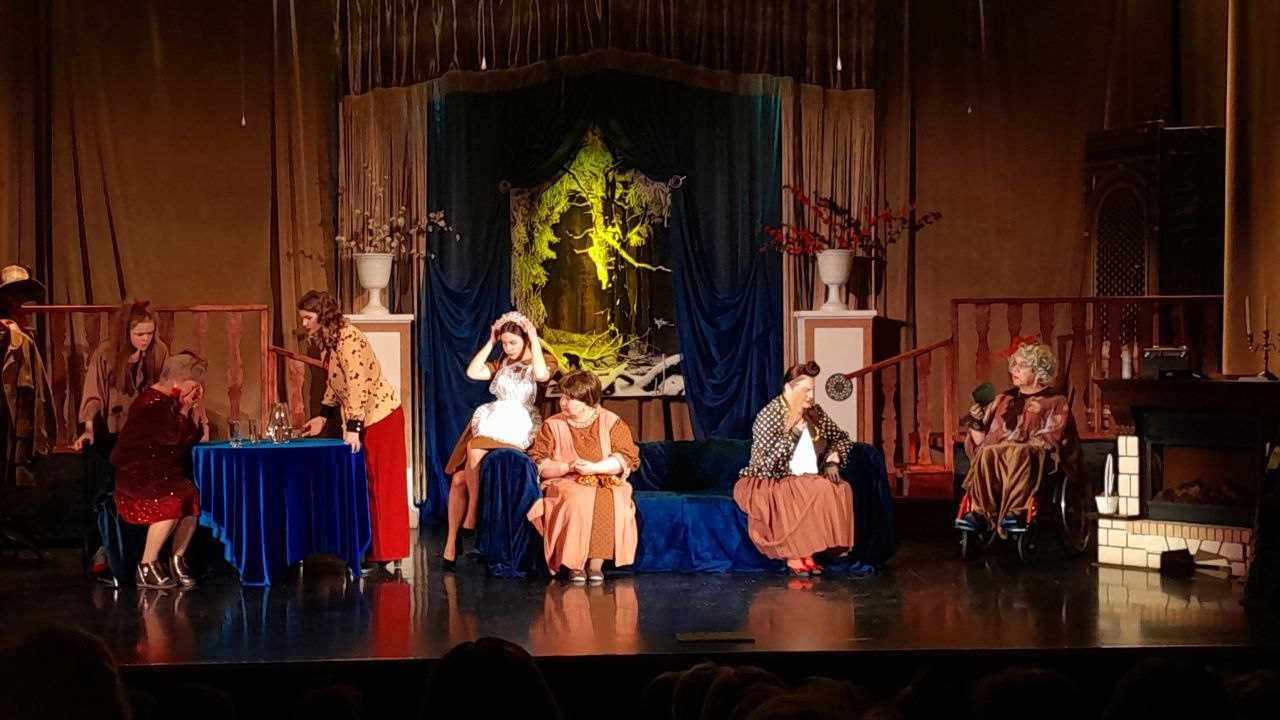 Культура
МКУ «Библиотека г. Байкальска»
Работает 8 клубных формирований 
Проведено 44 культурно-досуговых мероприятий: 33 – внутренних, 4 - городских, 1 – районное, 1 – региональных, 5 – федеральных. 
Количество пользователей – 1594 человека. 
Средняя книговыдача на 1 человека – 9,4 книг. 
Число посещений всего – 9110, без учета массовых мероприятий – 3402.
Участвует в областном сетевом социально ориентированном проекте «Библиотека для власти, общества, личности» по следующим направлениям по 6-и направлениям:
Функионирует центр подтверждения личности «Госуслуги – это просто», число получателей услуг – 95 человек.
 Реализуются федеральные проекты:
•	«Пушкинская карта»
•	«Гений места» 
С 16 октября работает визитно-информационный туристический центр «Бригантина»
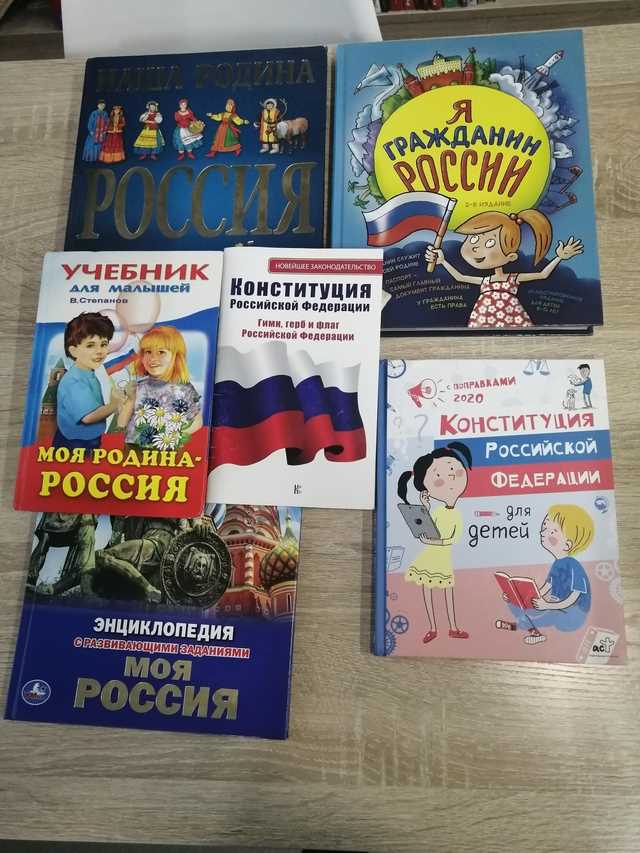 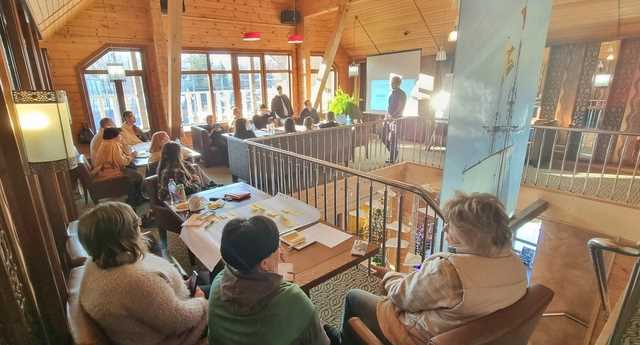 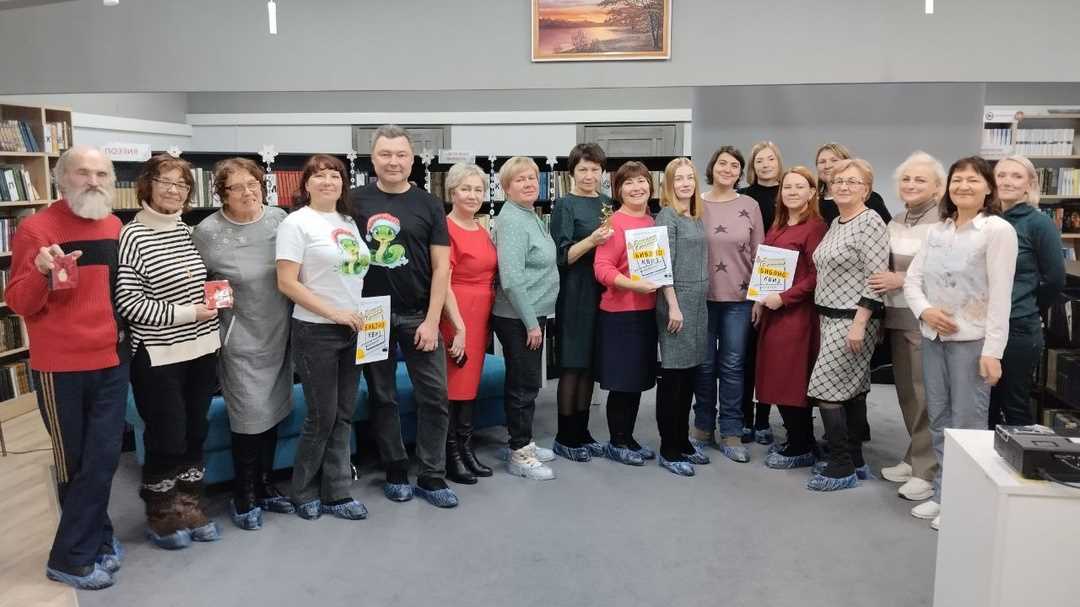 Школа управления «Сколково»
Байкальская делегация, в которую вошли представители администрации города Байкальска и правительства региона, принимала участие в образовательной программе «Гостеприимные города» в московской школе управления СКОЛКОВО.
Совместная программа ВЭБ.РФ и Минэк РФ направлена на развитие внутреннего туризма, повышение качества сервиса и продвижение туристической инфраструктуры, что отвечает задачам нацпроекта «Туризм и индустрия гостеприимства».
Байкальск входит в 200 городов России как город, обладающий высоким туристическим потенциалом. На обучении были еще 32 команды из других городов: Калининграда, Вологды, Казани, Рязани, Анапы, Сысерти и др. В каждой команде по 5 человек. Программа состоит из 5-ти образовательных модулей, последний из которых завершится в апреле 2024 года. В 2023 году прошло 3 модуля обучения.
Итогом обучения станет разработка модели городской системы туризма, на основе которой будет подготовлена концепция развития туризма для всего Южного Прибайкалья и Иркутской области, в частности. 
Основной фокус обучения – это развитие индустрии гостеприимства и повышение привлекательности городов для туризма. Модули обучения охватывают следующие темы: внутренний туризм, городская среда и туристическая инфраструктура, повышение качества сервиса и кадровое обеспечение, маркетинг и продвижение территорий, управление командой в условиях неопределенности.
Организаторы образовательной программы преследуют цель: ускорить развитие туристической инфраструктуры и повысить доступность отдыха для россиян. Это общая задача и государства, и бизнеса, решать которую помогает национальный проект «Туризм и индустрия гостеприимства». Для Байкальска это прекрасная возможность совместно с ВЭБ.РФ, Байкал.Центром, Правительством Иркутской области реализовать в нашем городе, на берегу Байкала, проекты для привлечения туристов и гостей для развития нашей экономики.
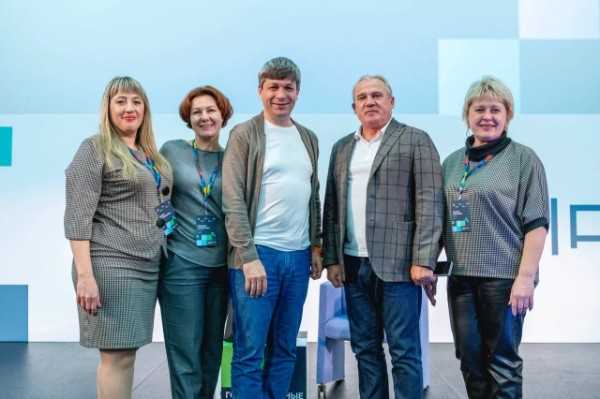 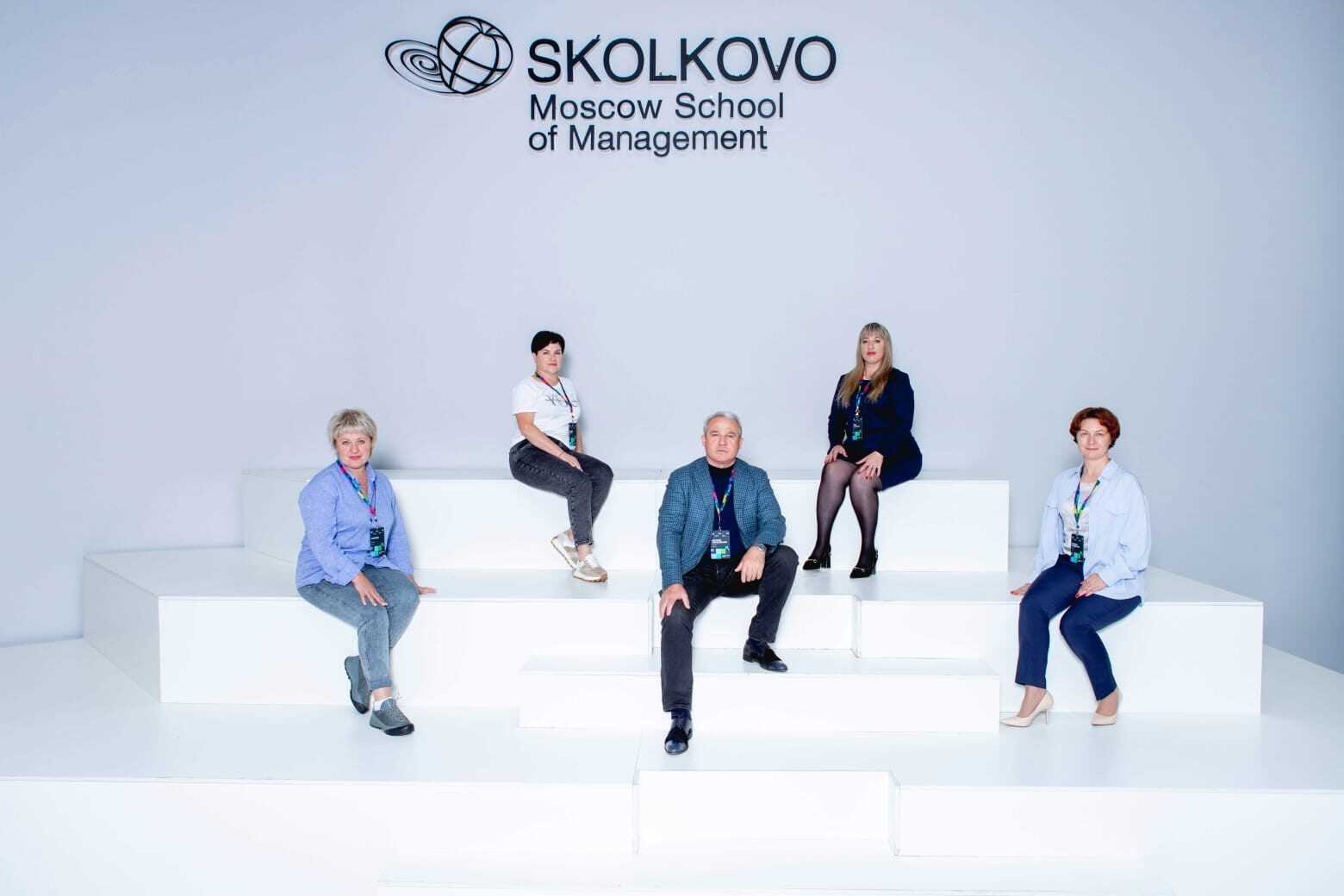 Информация по доходам и расходам бюджета Байкальского городского поселения за период 2012-2024 годов
Доходы бюджета за 2024 год по сравнению с 2012 годом увеличились в 9,8 раз, или на 976,5%, в том числе налоговые, неналоговые доходы в 5,6 раз (561,8%), межбюджетные трансферты увеличились в 10,6 раз (1067,6%).
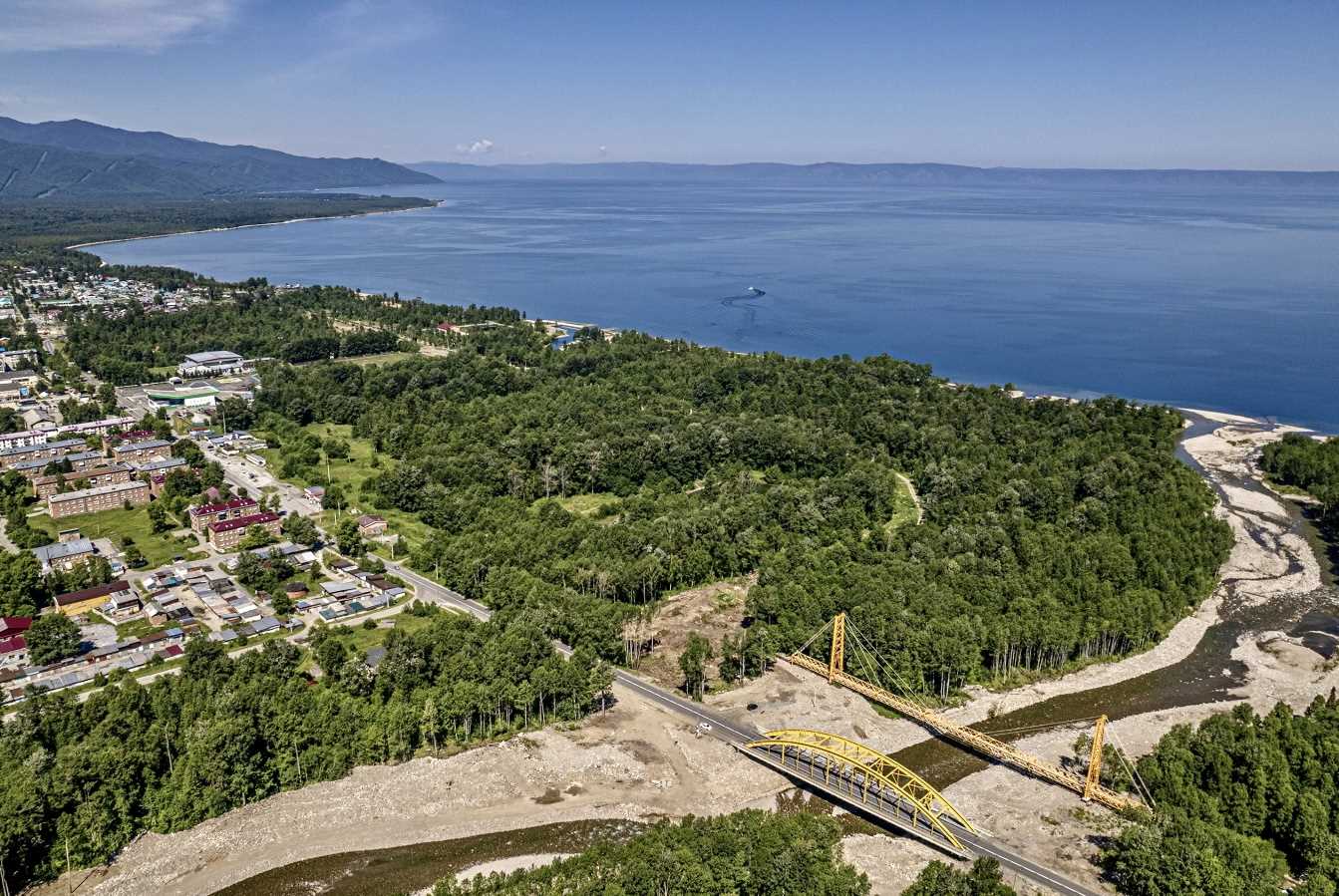 Спасибо за внимание!